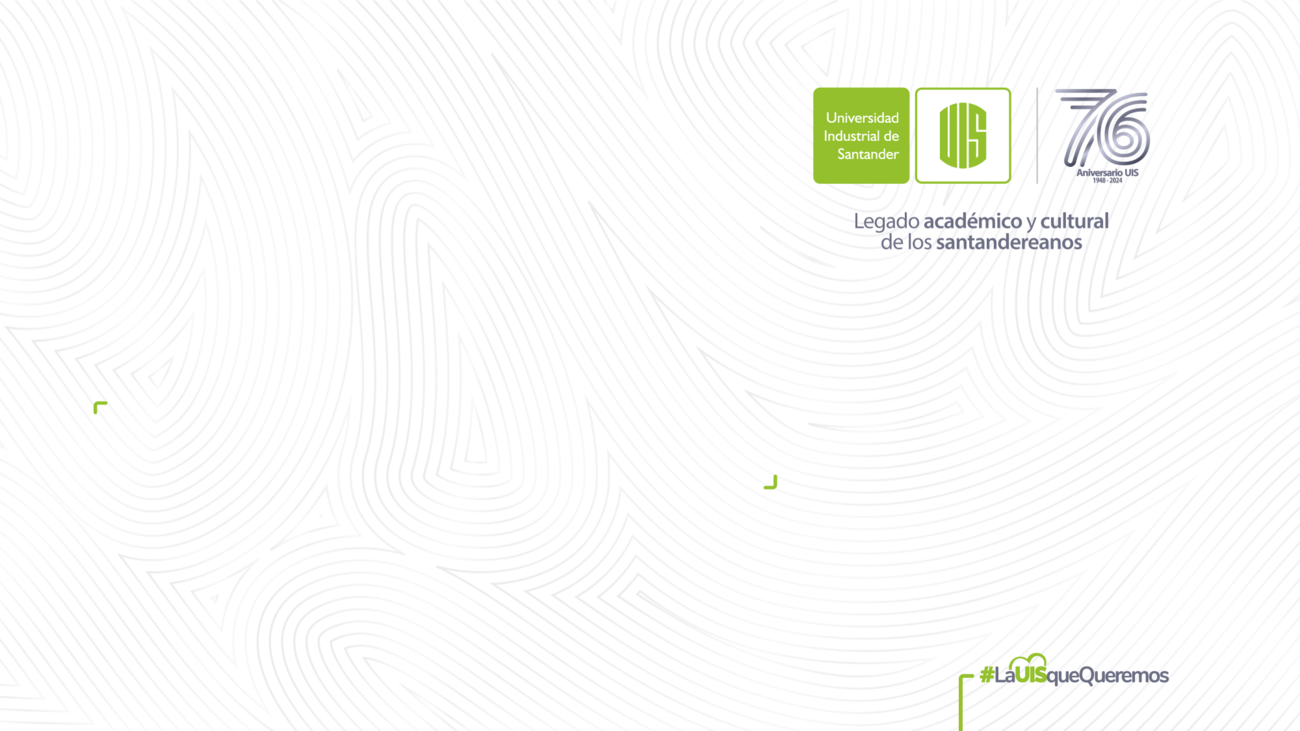 Análisis de redes de conectividad cerebral en pacientes epilépticos a través de su representación en espacios de baja dimensión
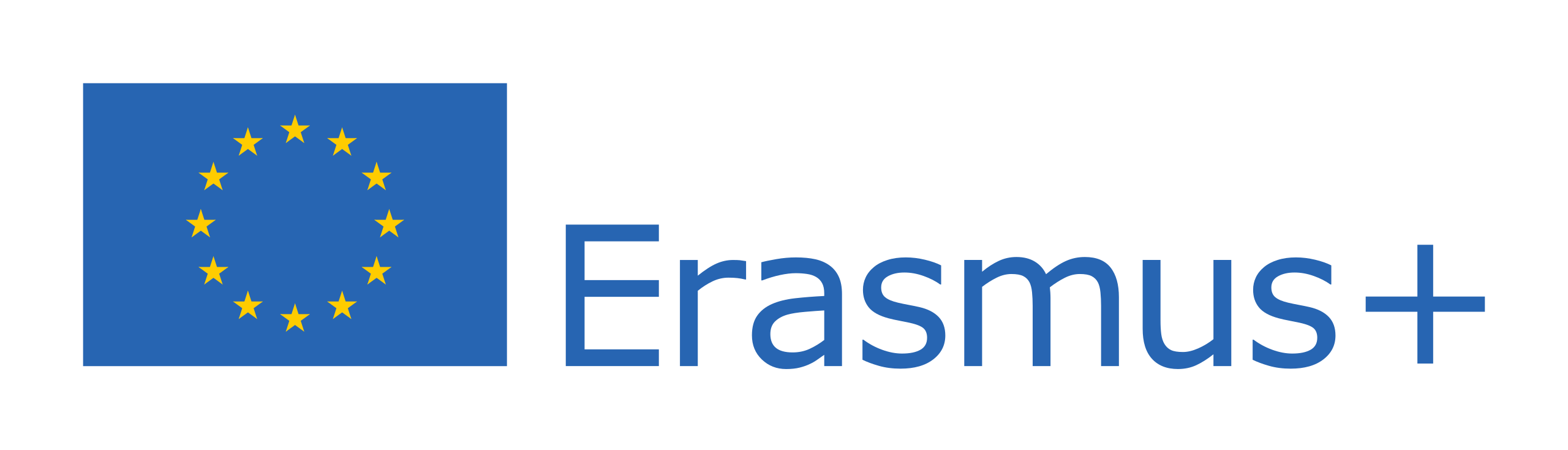 Steven Fernando Rico Aparicio 1
Maestría en Física
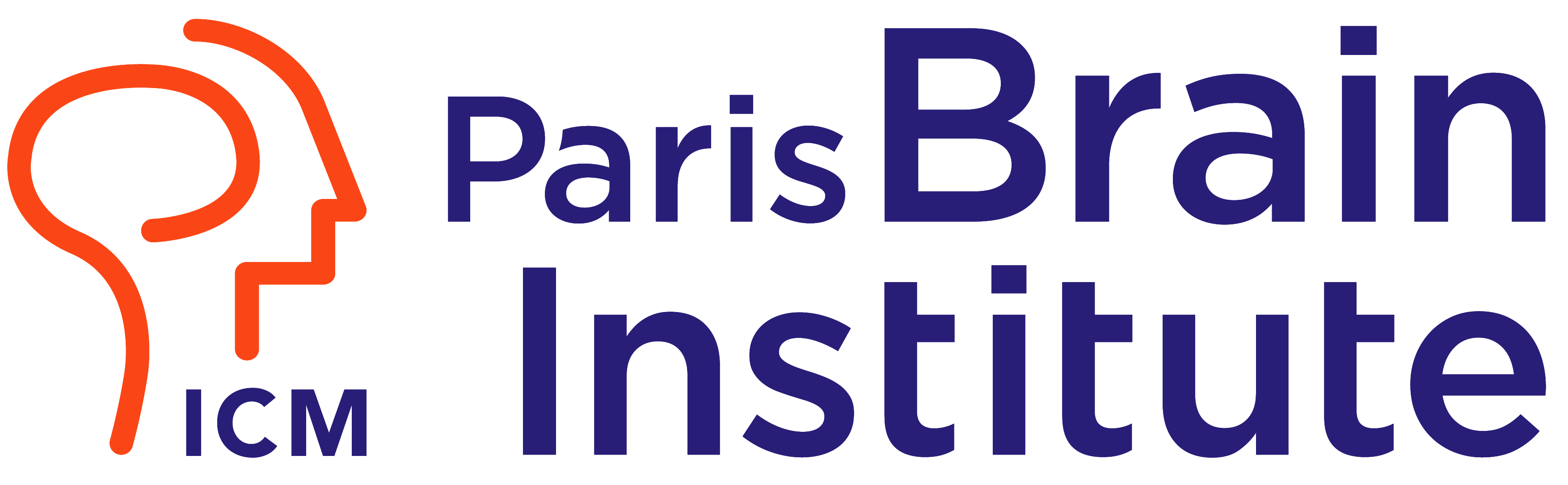 Luis A. Nuñez 1
Codirector
Mario Chávez 2
Director
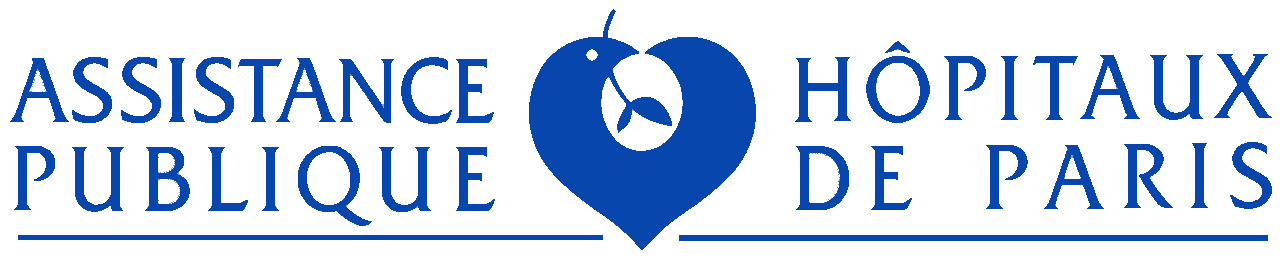 1  Universidad Industrial de Santander, Colombia
2 Brain Institute of Paris – Pitié Salpetriere Hospital, Francia2 CNRS
Problemática
Objetivo
Datos
TFM
2
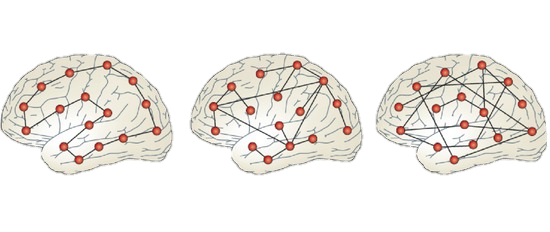 Problemática
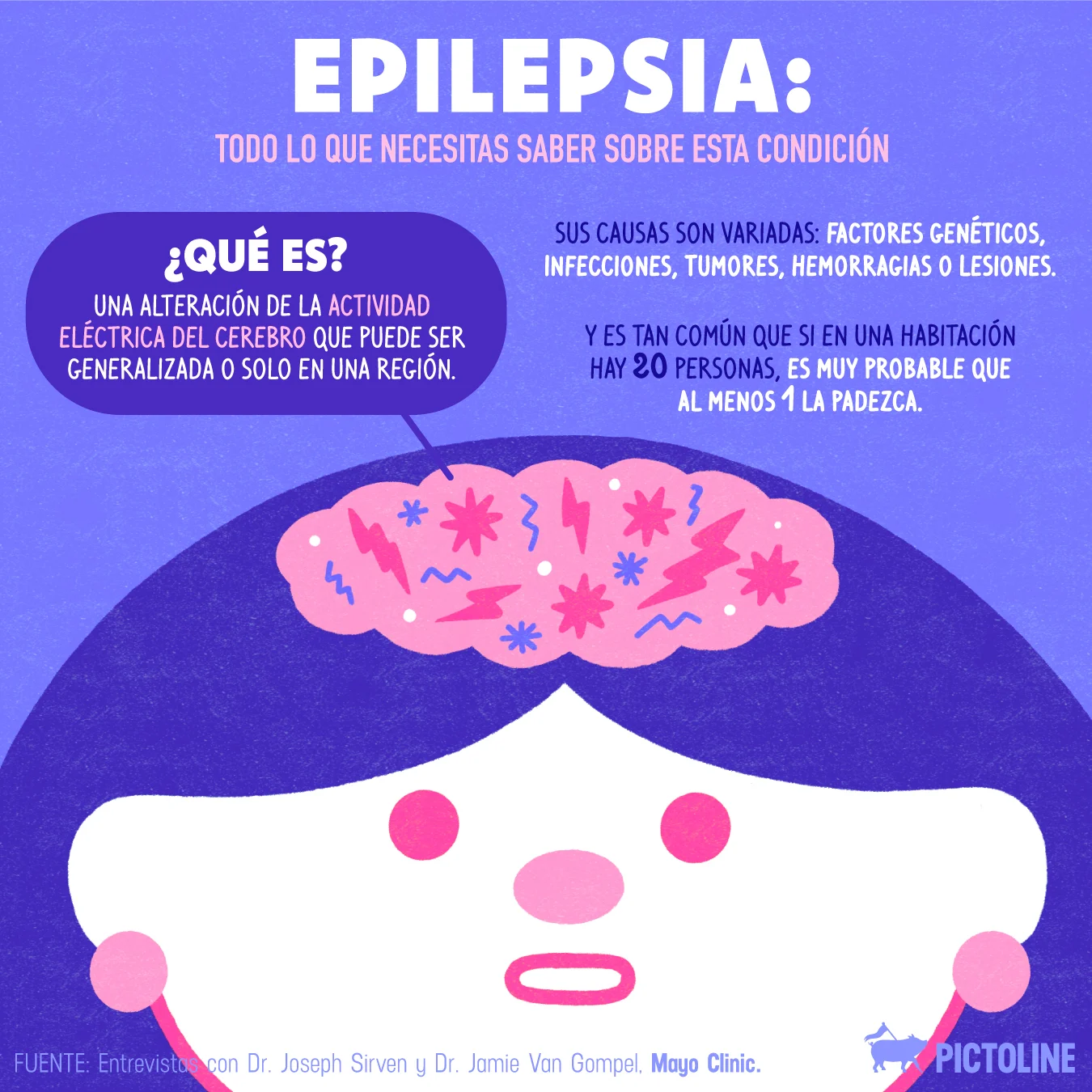 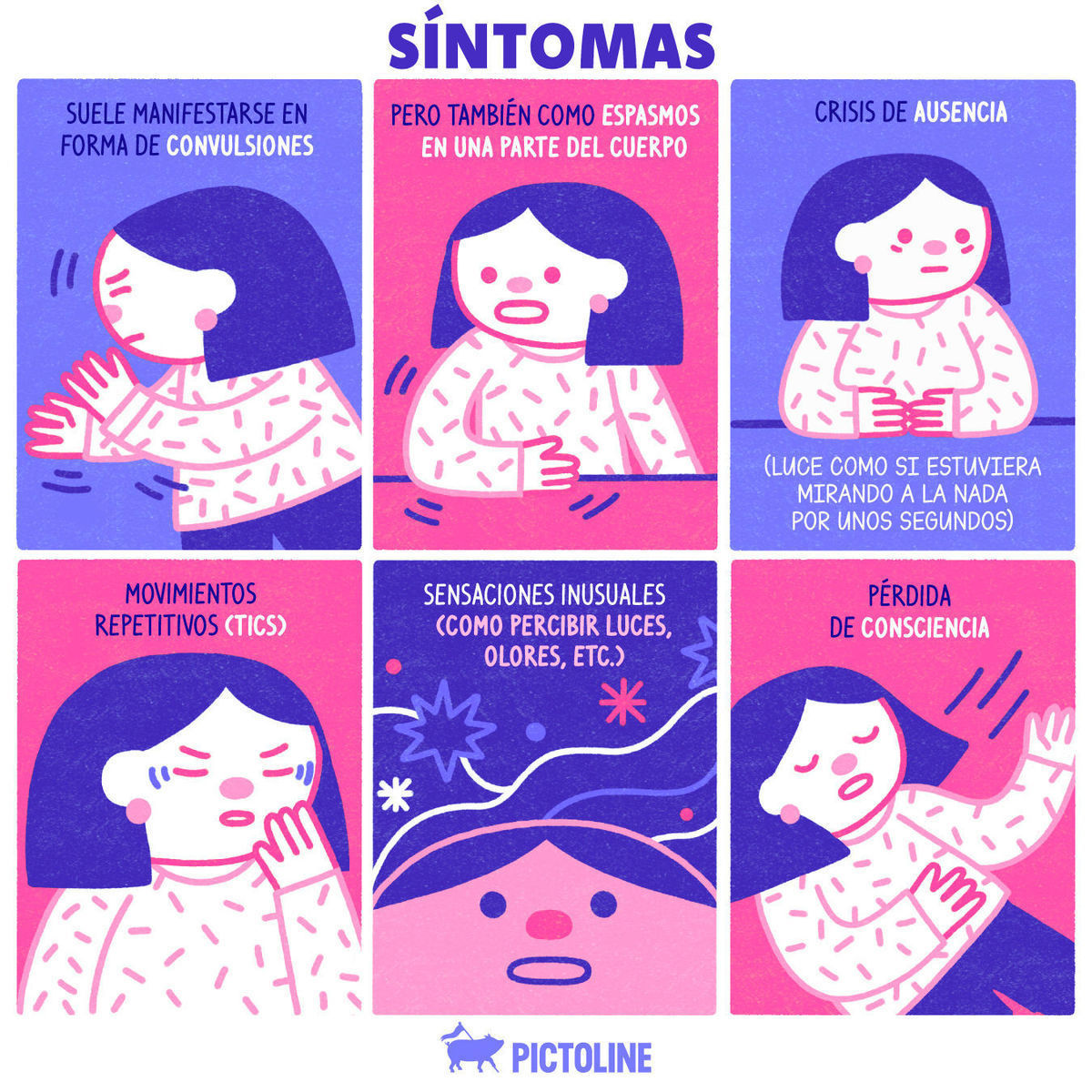 Regular
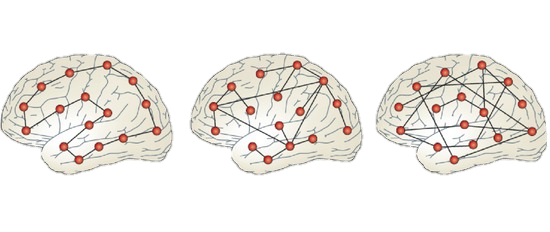 Compleja
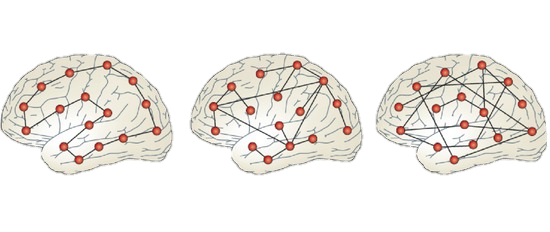 Aleatoria
* Charley Presigny and Fabrizio De Vico Fallani. Colloquium: Multiscale modeling of brain network organization. Reviews of Modern Physics, 94(3):031002, 2022.
Redes de Conectividad Cerebral como Redes Complejas
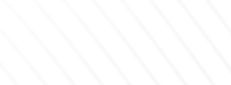 3
Problemática
Cambio medio en la medición de Edge Betweenness en sujetos luego la cirugía
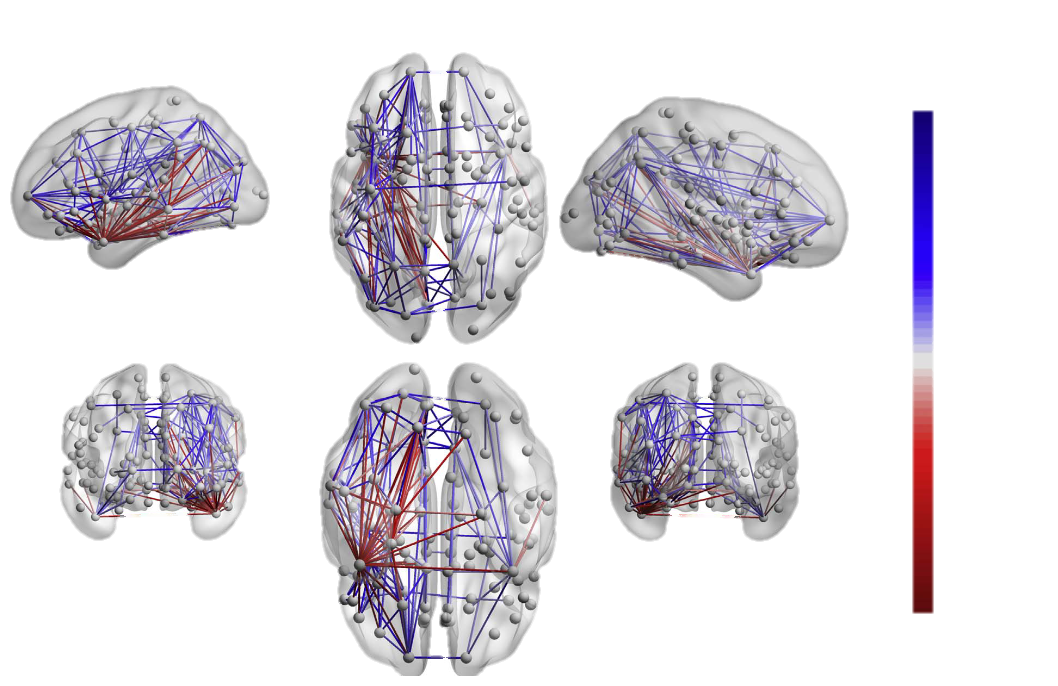 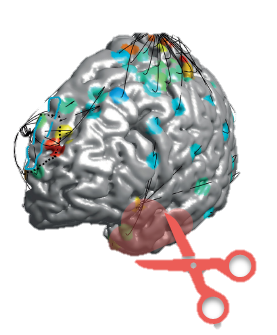 Aumento
Sin Cambio
Resección parcial de zona cerebral identificada como foco
Disminución
Taylor, P. N. et al. (2018). The impact of epilepsy surgery on the structural connectome and its relation to outcome. NeuroImage: Clinical, 18, 202-214.
M. Chavez (2023) Centro Universitario de los Lagos, Universidad de Guadalajara, charla en seminario
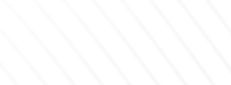 4
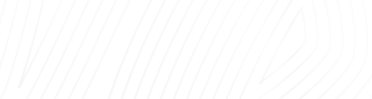 Diagrama de construcción y estudio típico de redes cerebrales
Problemática
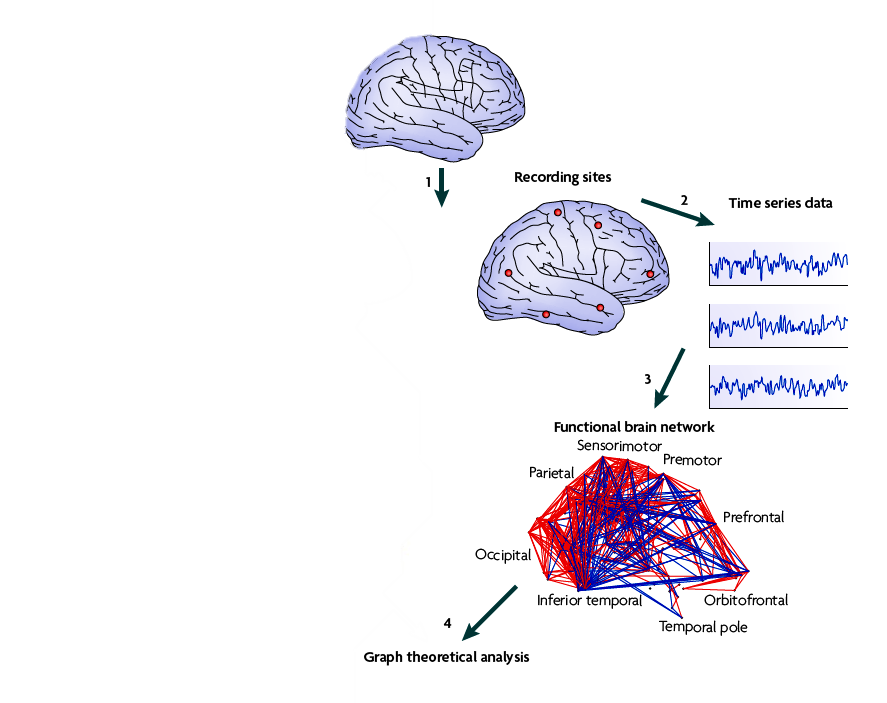 Bullmore, E., & Sporns, O. (2012). The economy of brain network organization. Nature reviews neuroscience, 13(5), 336-349.
Shortest Path
Centrality
Connectivity
…
5
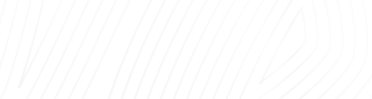 Diagrama de construcción y estudio típico de redes cerebrales
Problemática
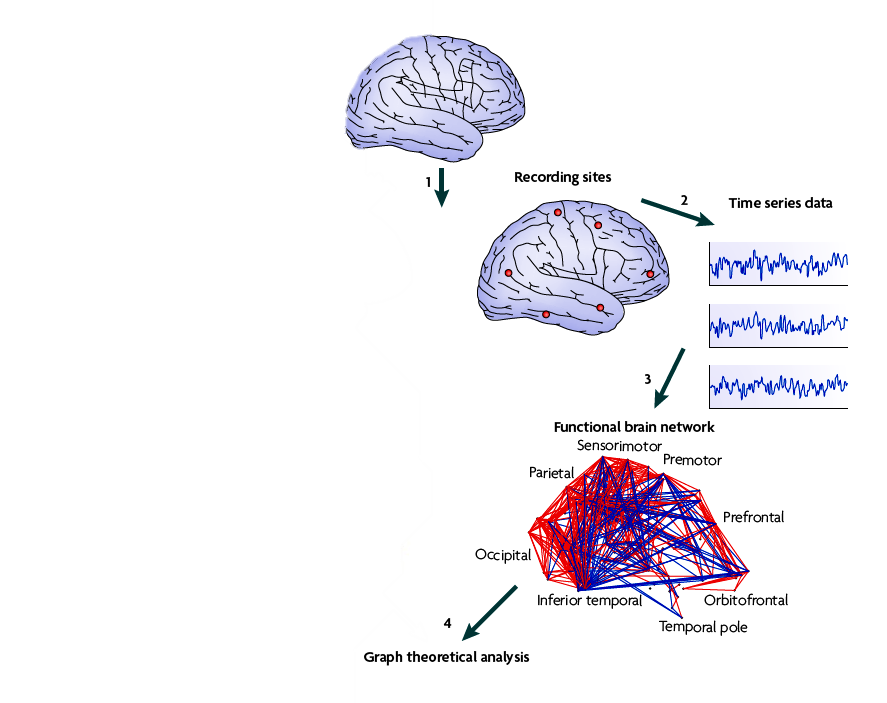 Nelson, W., Zitnik, M., Wang, B., Leskovec, J., Goldenberg, A., & Sharan, R. (2019). To embed or not: network embedding as a paradigm in computational biology. Frontiers in genetics.
Embedding (Proyección)
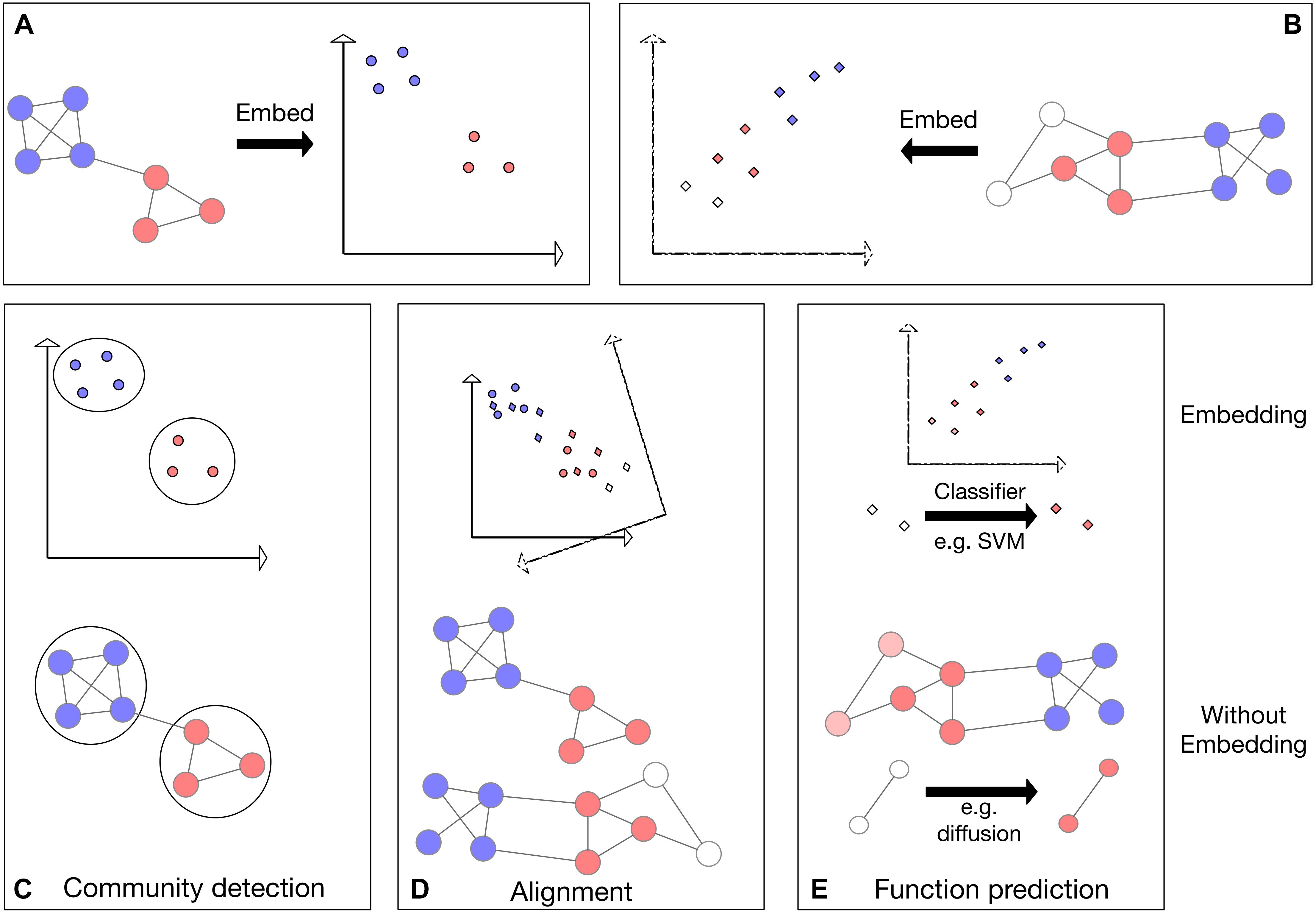 Bullmore, E., & Sporns, O. (2012). The economy of brain network organization. Nature reviews neuroscience, 13(5), 336-349.
Captura de Estructuras Latentes
Métricas Geométricas Nuevas
Interpretabilidad
Comparación entre Redes
Reducción Dimensional
Pérdida de Información LocalDistorsión de la Estructura
Shortest Path
Centrality
Connectivity
…
6
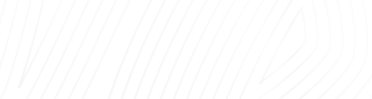 Problemática
Objetivo
Evaluar si las representaciones, o embeddings, de redes cerebrales (de pacientes con epilepsia) en espacios euclidianos tienen el potencial de identificar patrones de conectividad cerebral correspondientes a los días con crisis, y si pueden utilizarse como biomarcadores del riesgo de crisis
Disminución en porcentajes de pacientes remitidos a resección
Más información sobre zonas focales de crisis
biomarcadores del riesgo de crisis
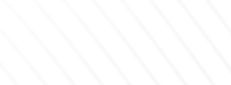 7
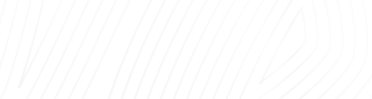 Datos
Problemática
Objetivo
Medición de señales iEEG en 6 bandas de frecuencias
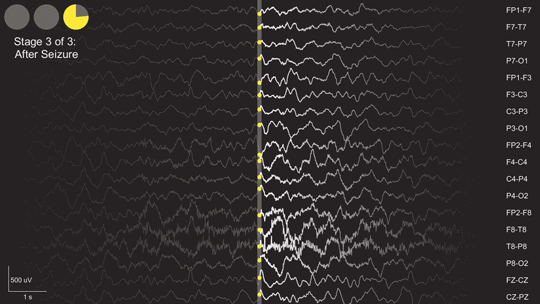 Encefalografía Intracraneal
(iEEG)
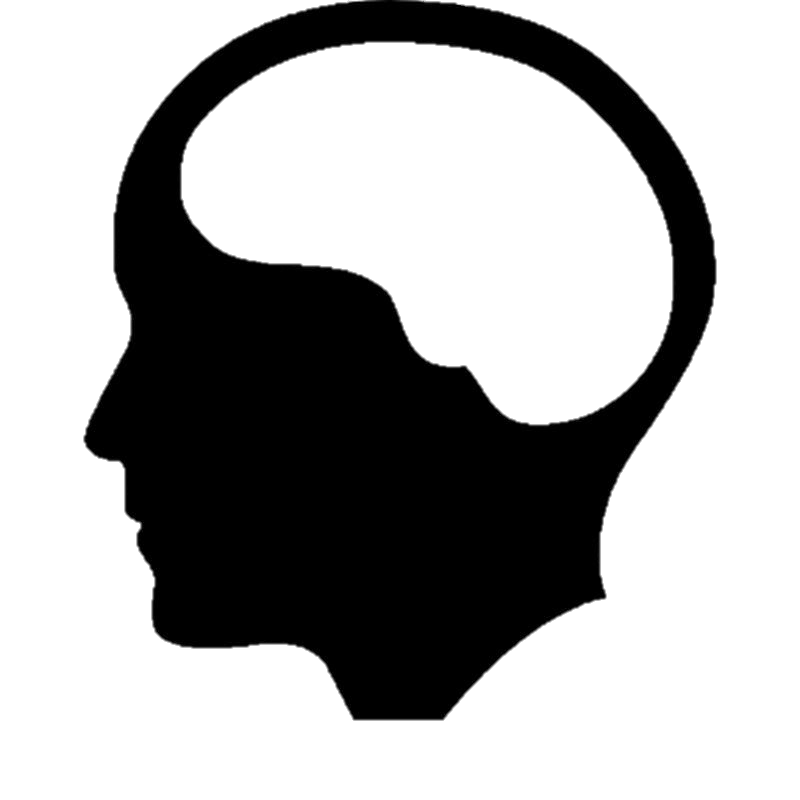 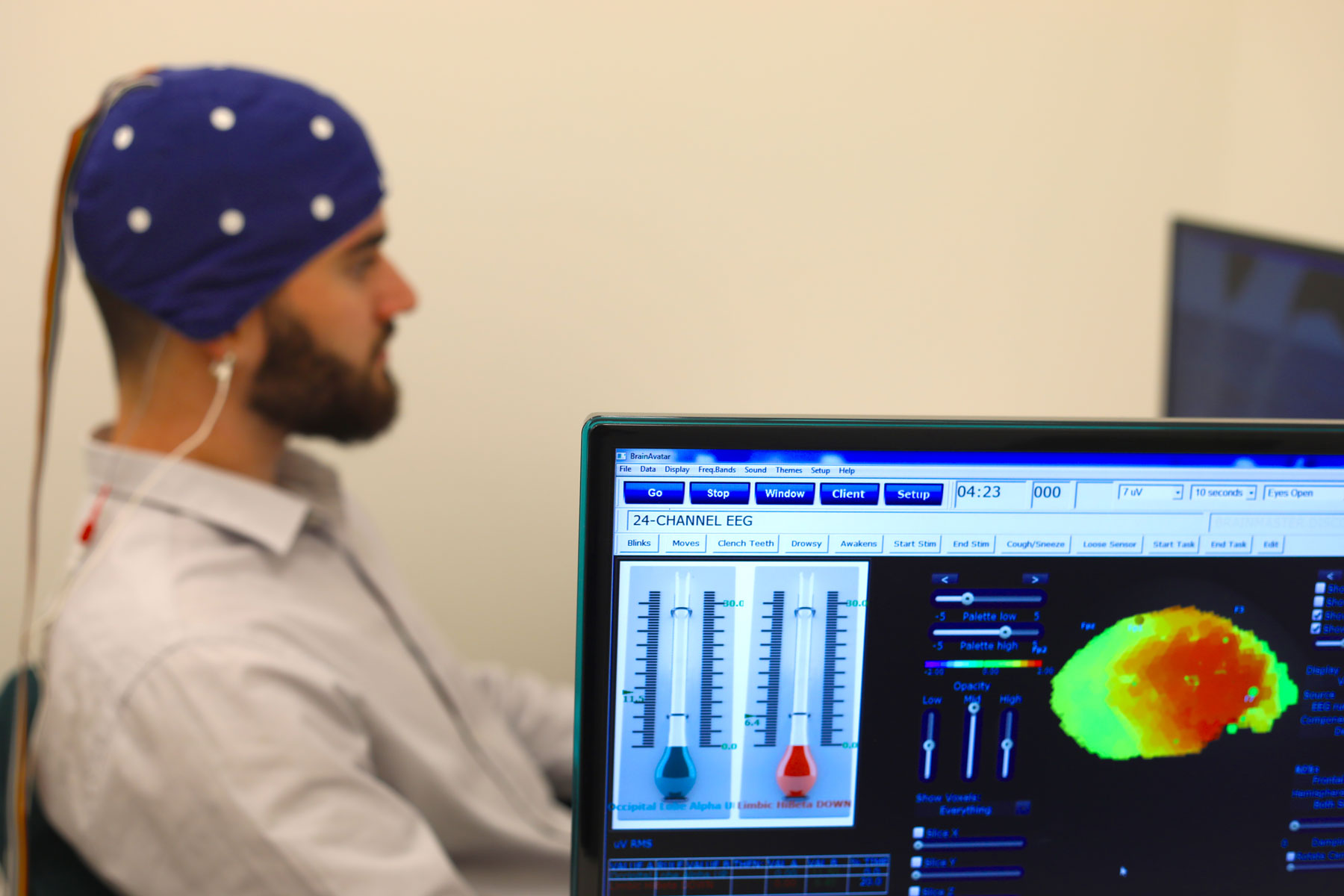 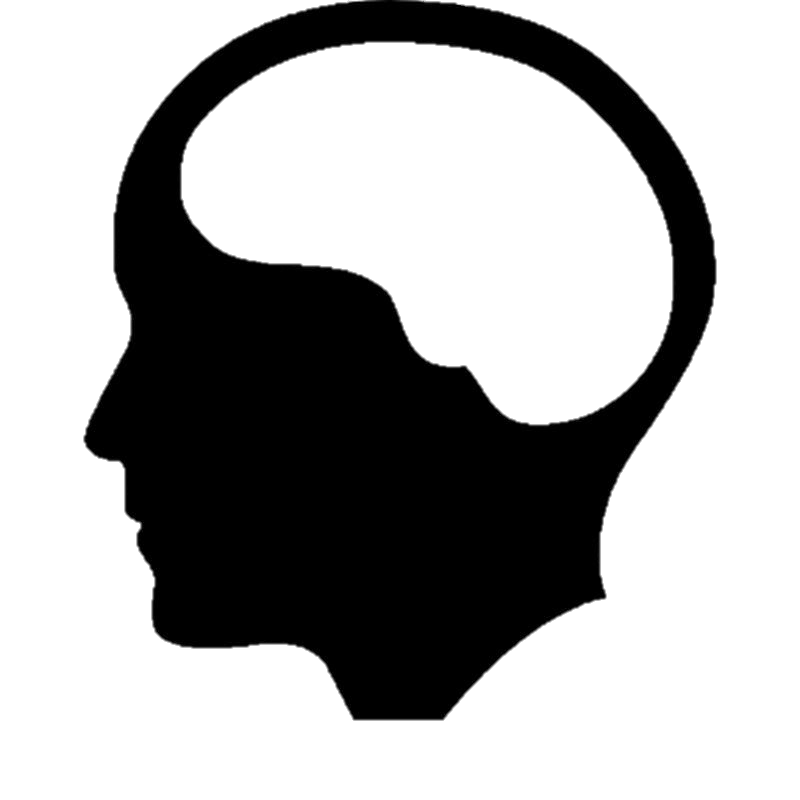 10 Pacientes
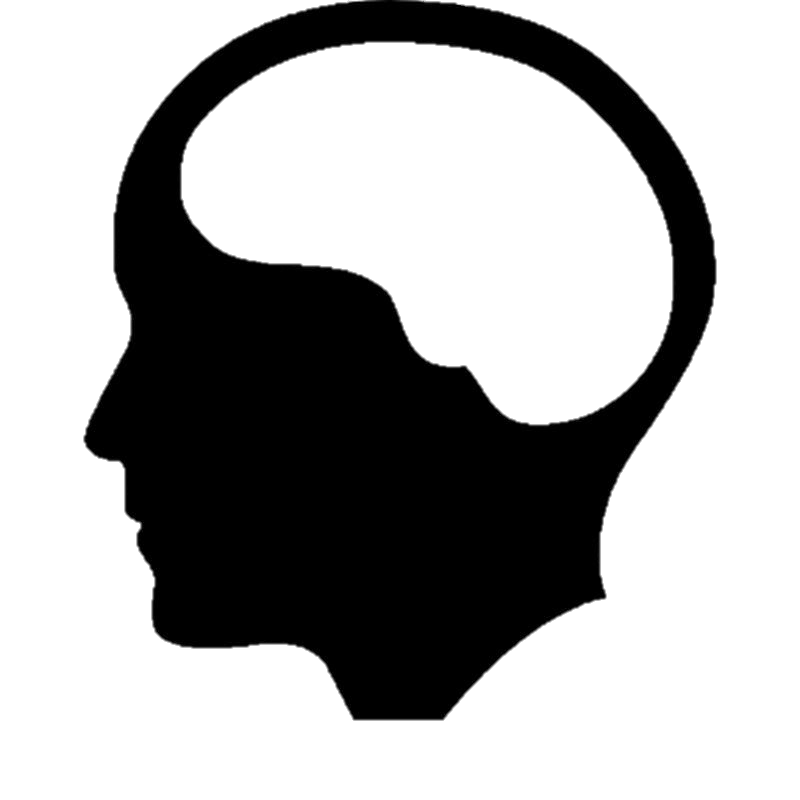 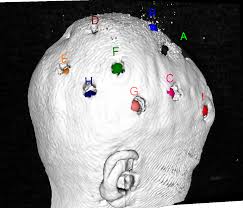 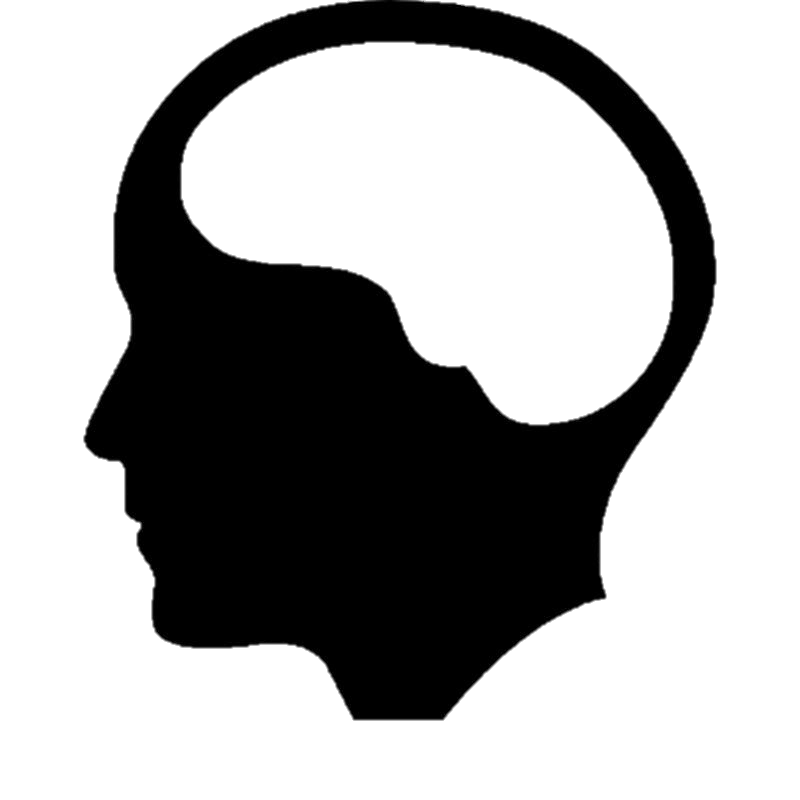 Día
Tiempo de toma de datos por iEEG
Interictal
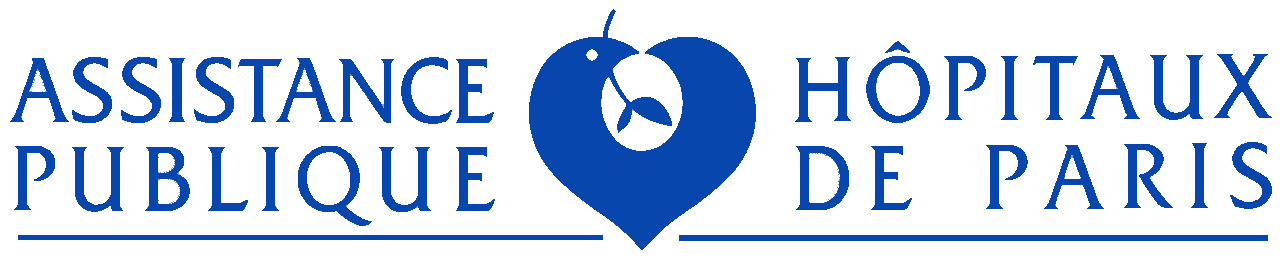 Preictal
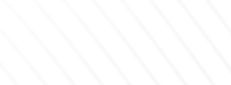 8
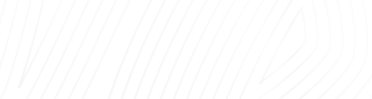 Datos
Problemática
Objetivo
Medición de señales iEEG
Phase Locking Value (PLV)
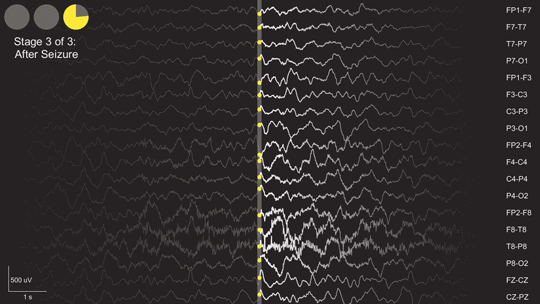 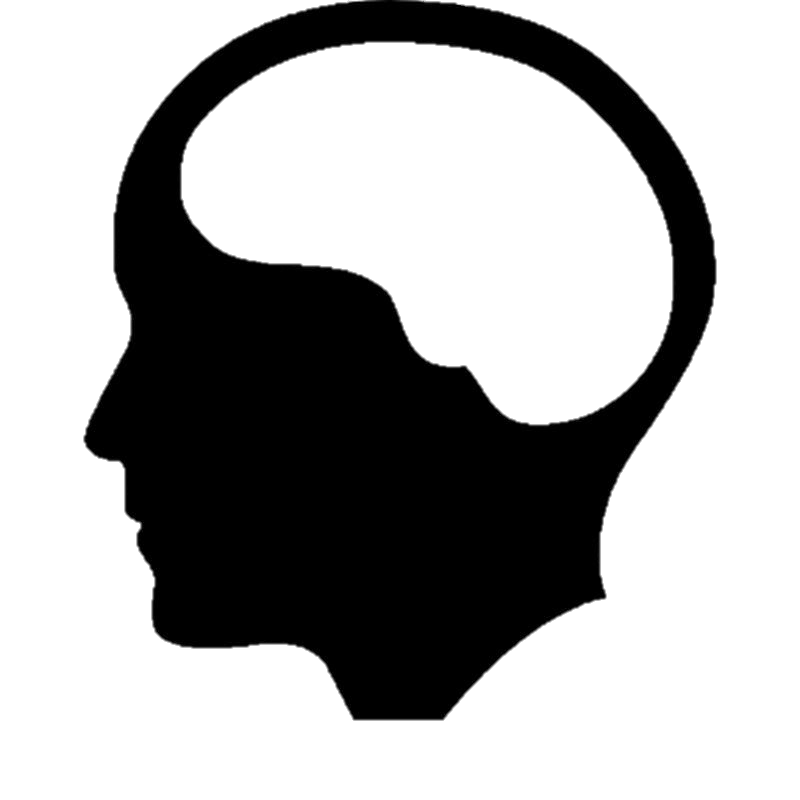 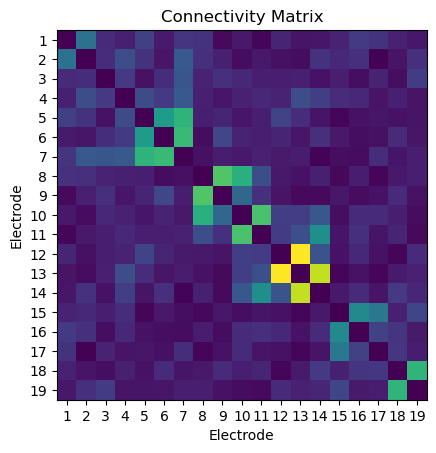 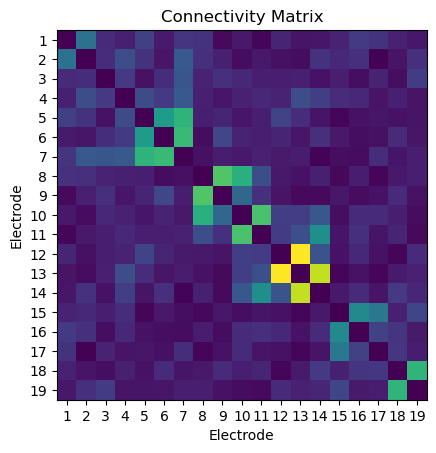 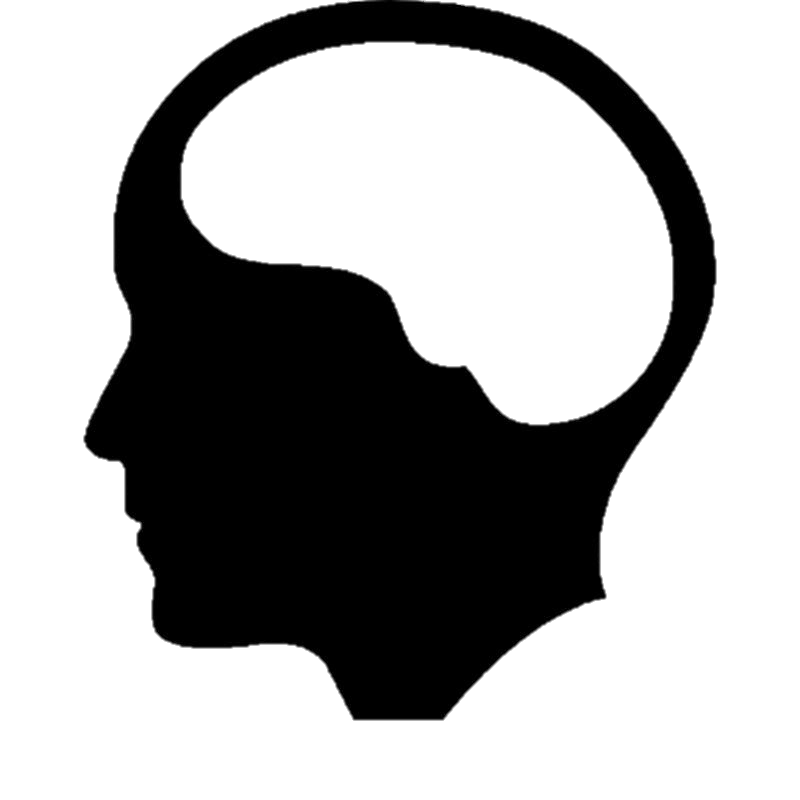 10 Pacientes
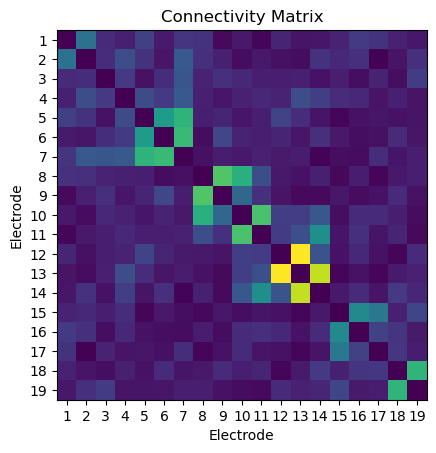 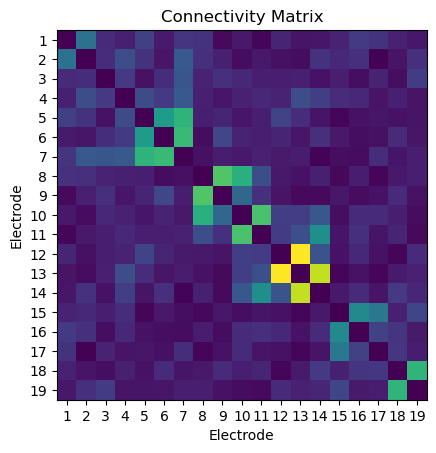 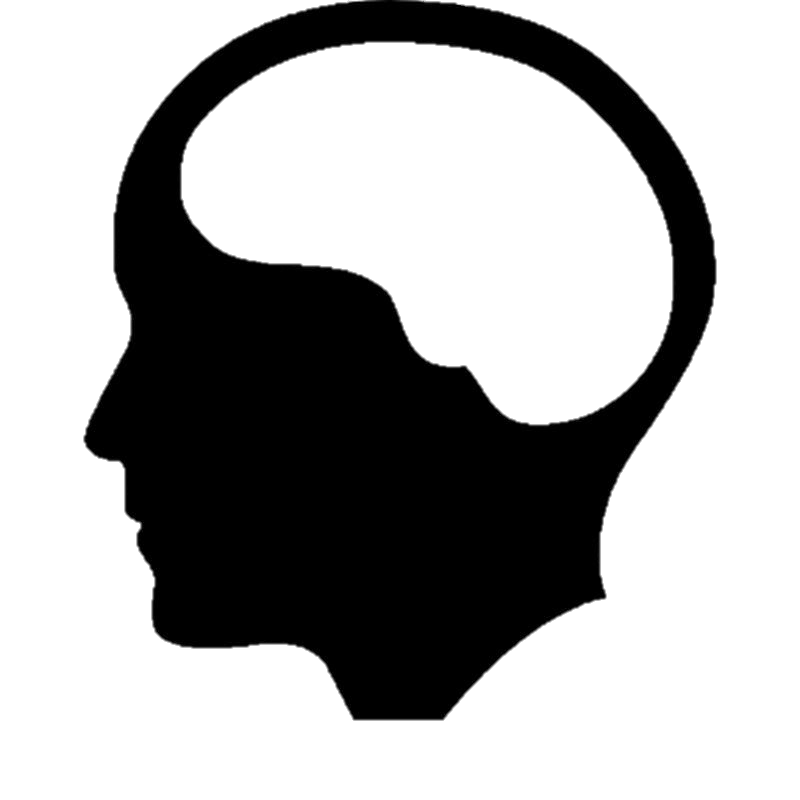 30 Matrices de conectividad
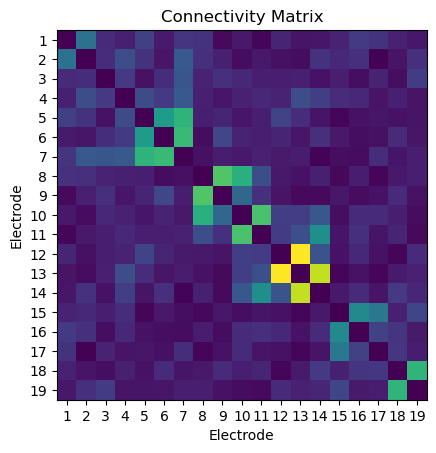 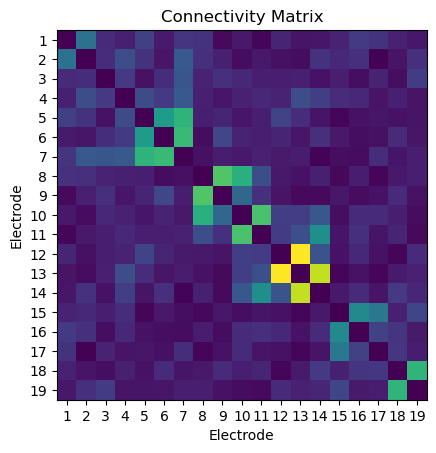 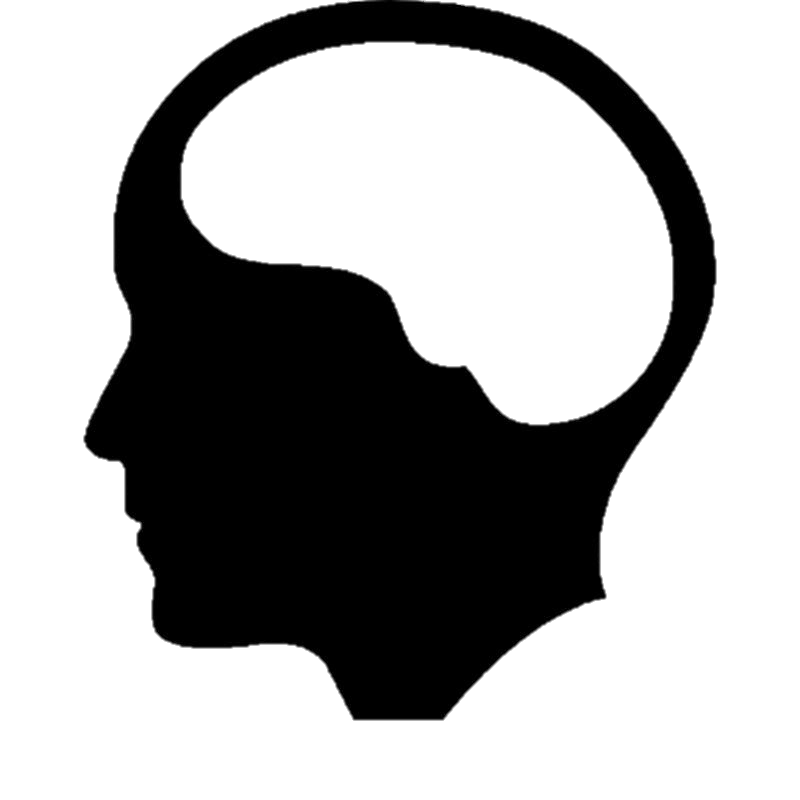 Día
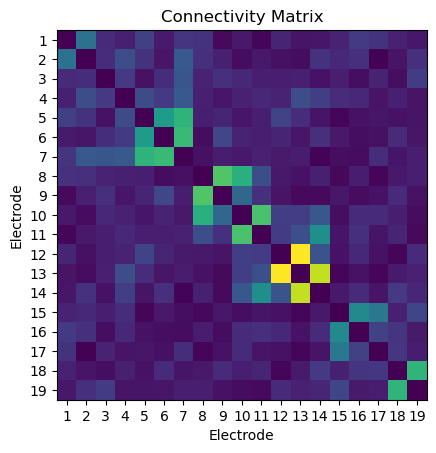 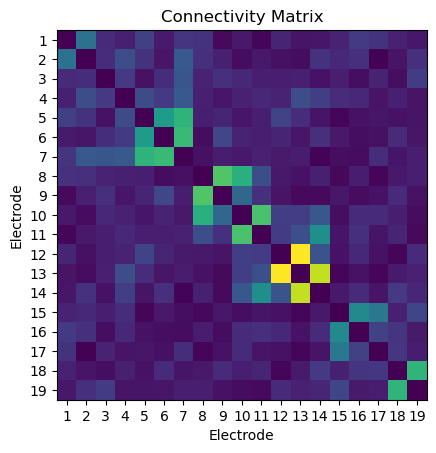 Tiempo de toma de datos por iEEG
Interictal
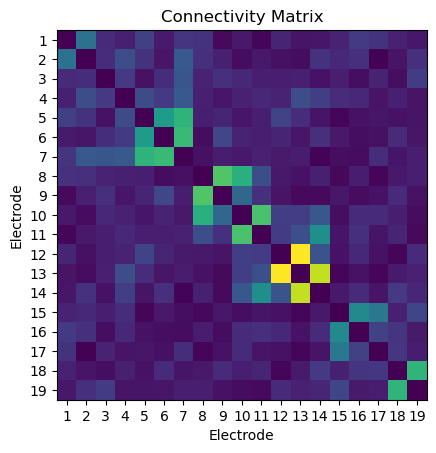 Preictal
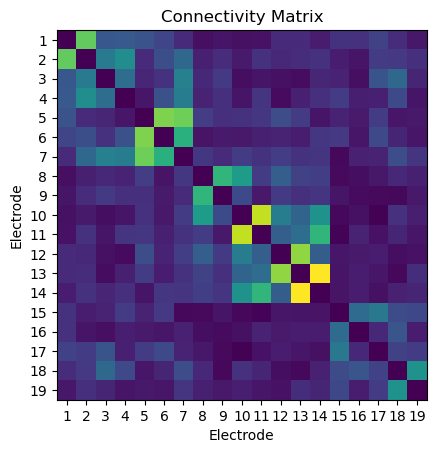 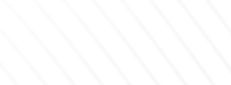 9
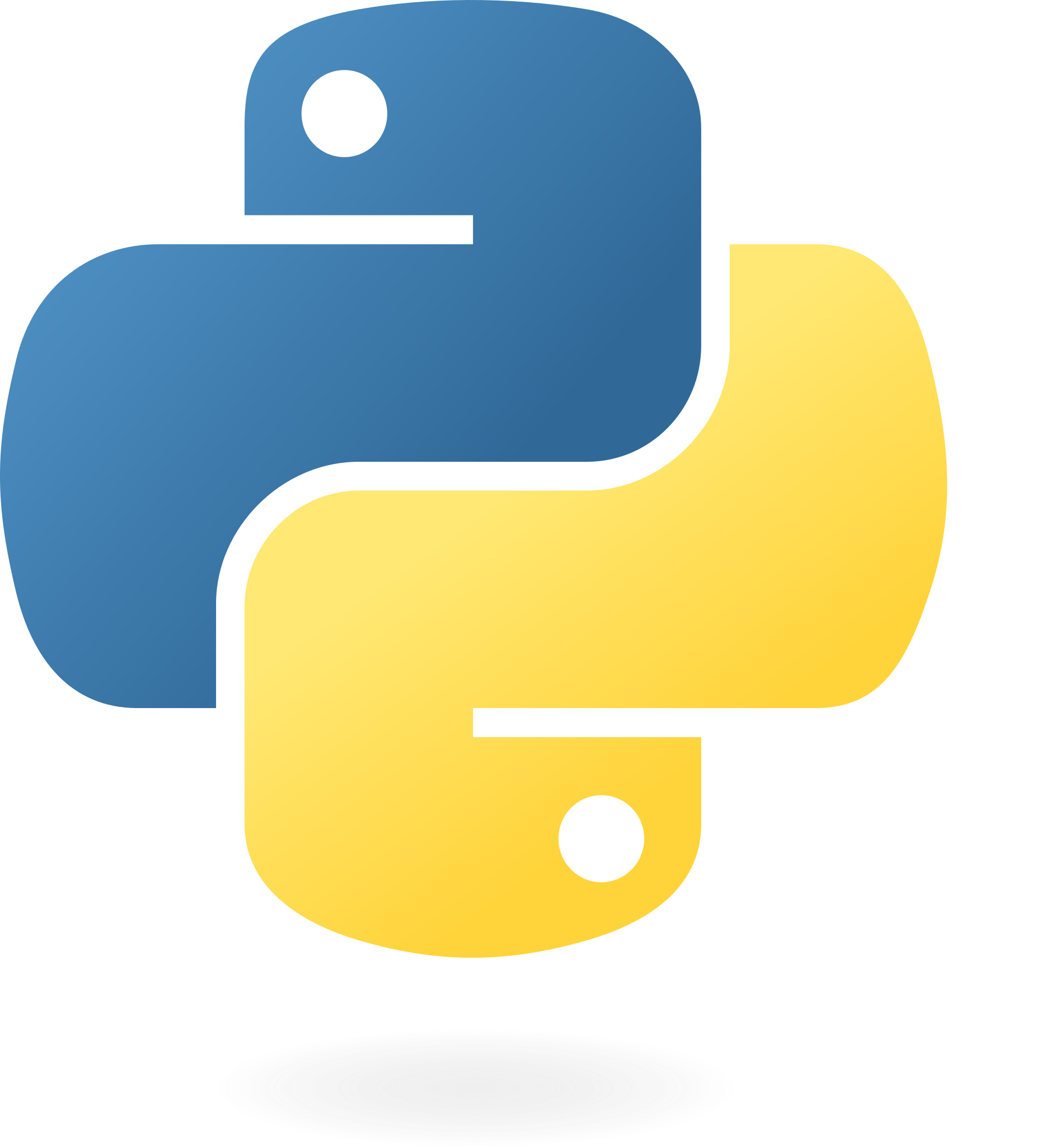 TFM
Tratamiento y Filtrado de datos
Embedding en espacio euclidiano
Identificación de estados 
pre-ictales e inter-ictales
Predicción de crisis
10
Tratamiento y Filtrado de datos
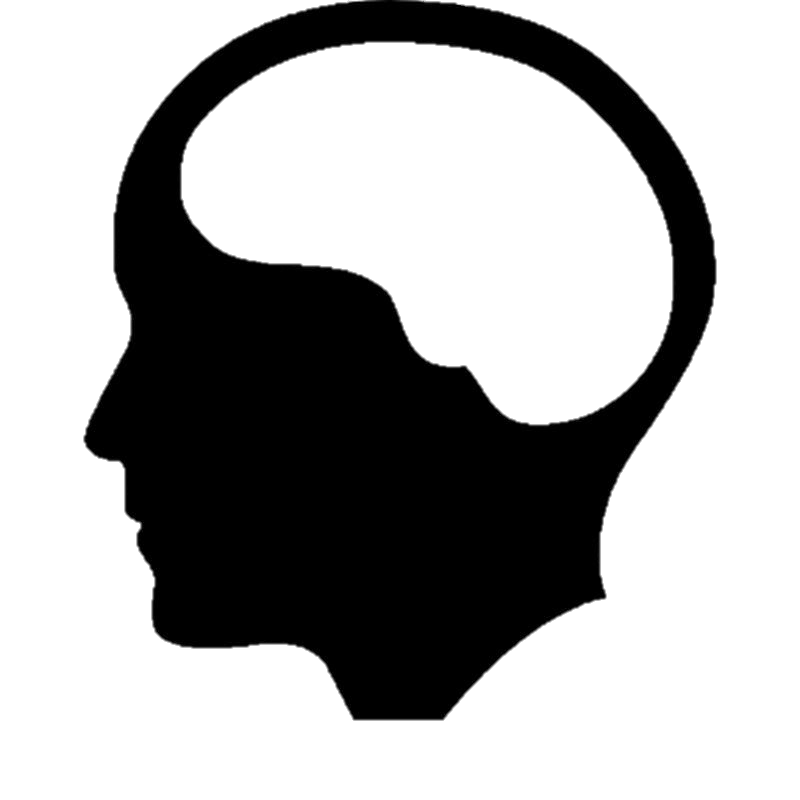 Día
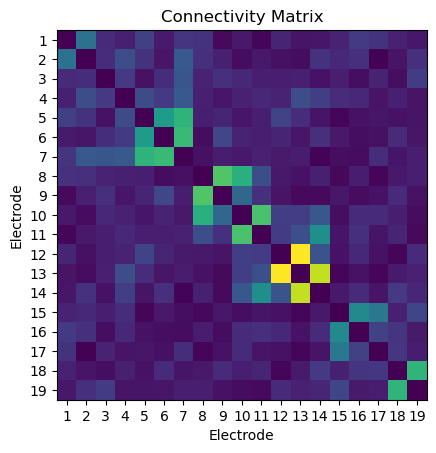 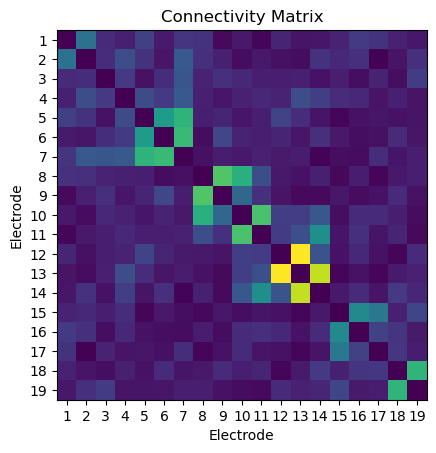 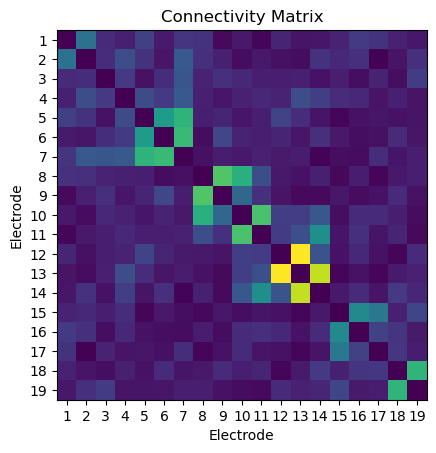 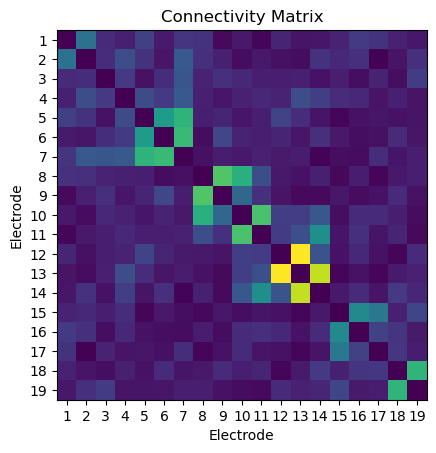 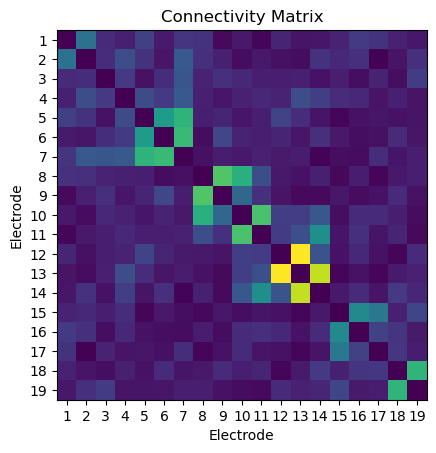 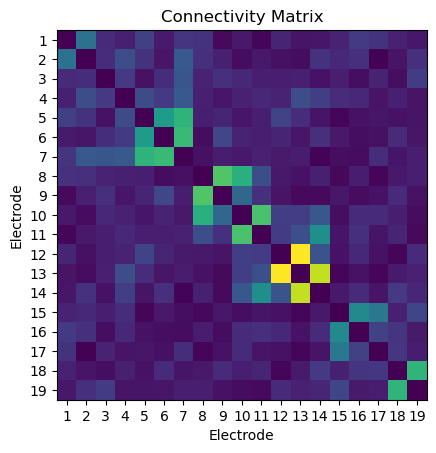 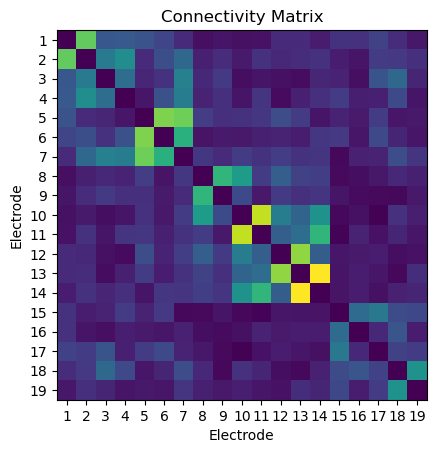 11
Tratamiento y Filtrado de datos
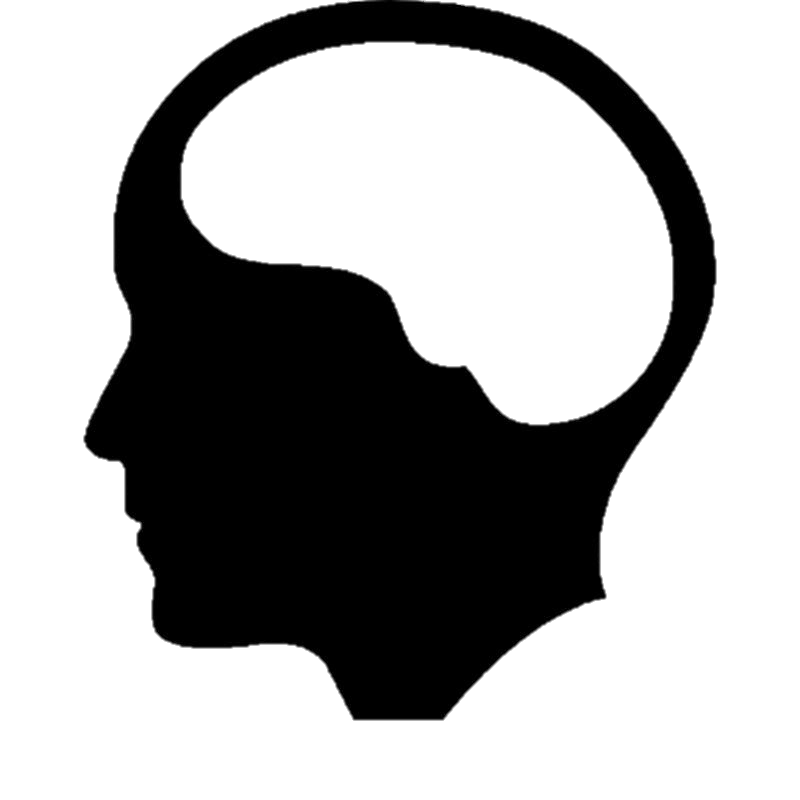 Día
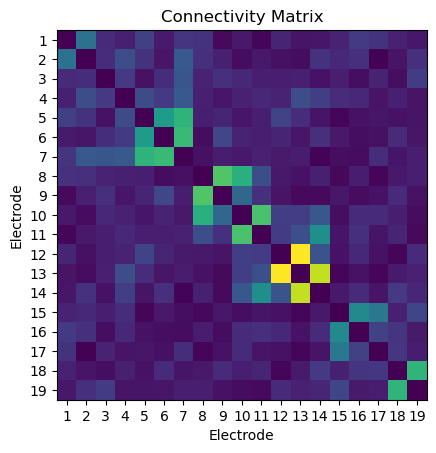 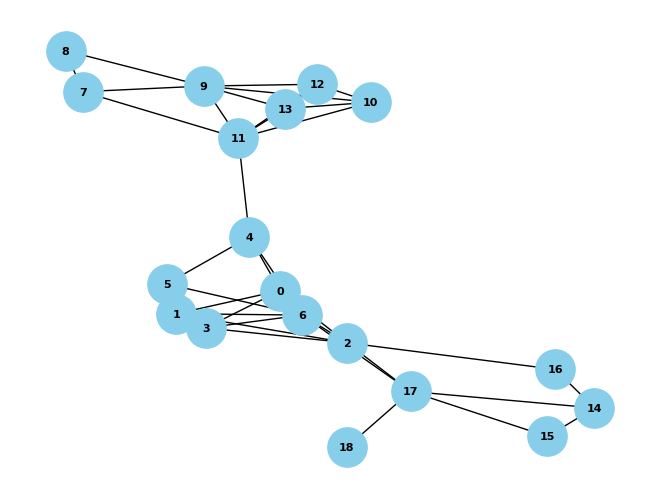 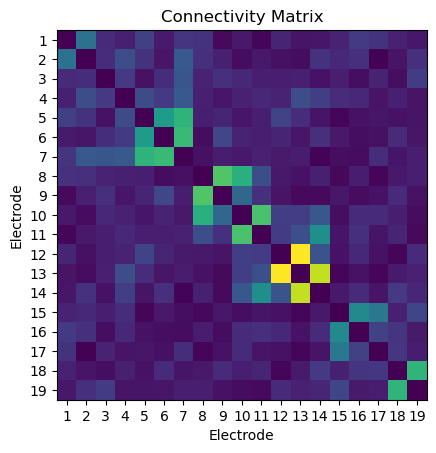 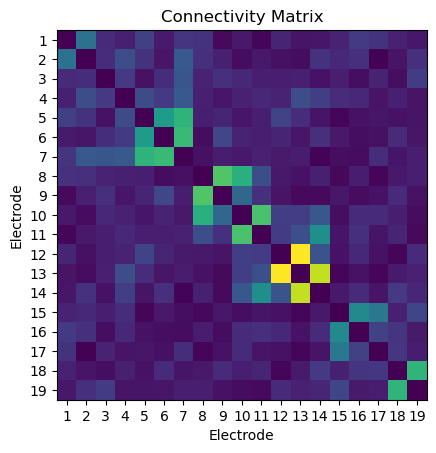 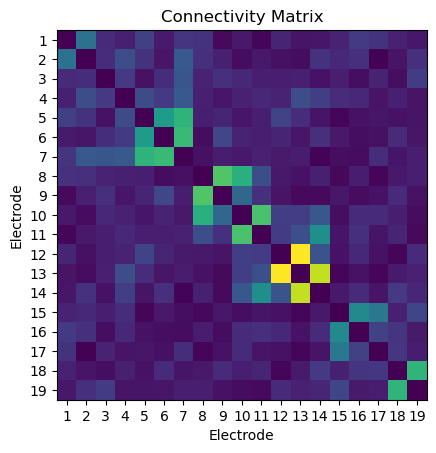 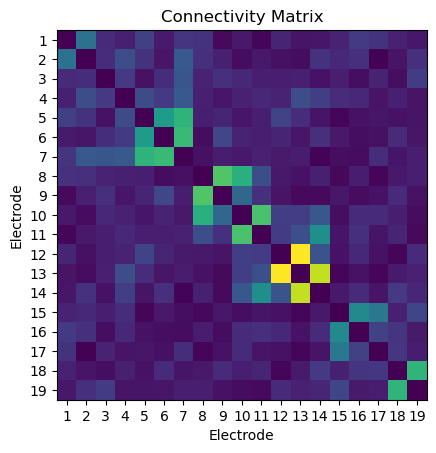 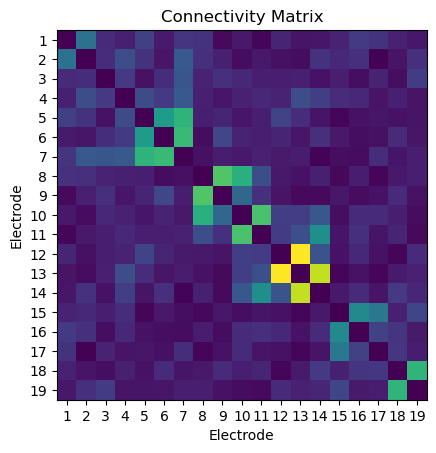 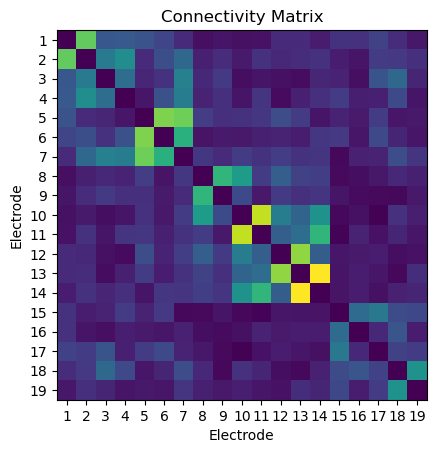 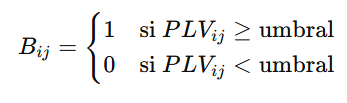 12
Tratamiento y Filtrado de datos
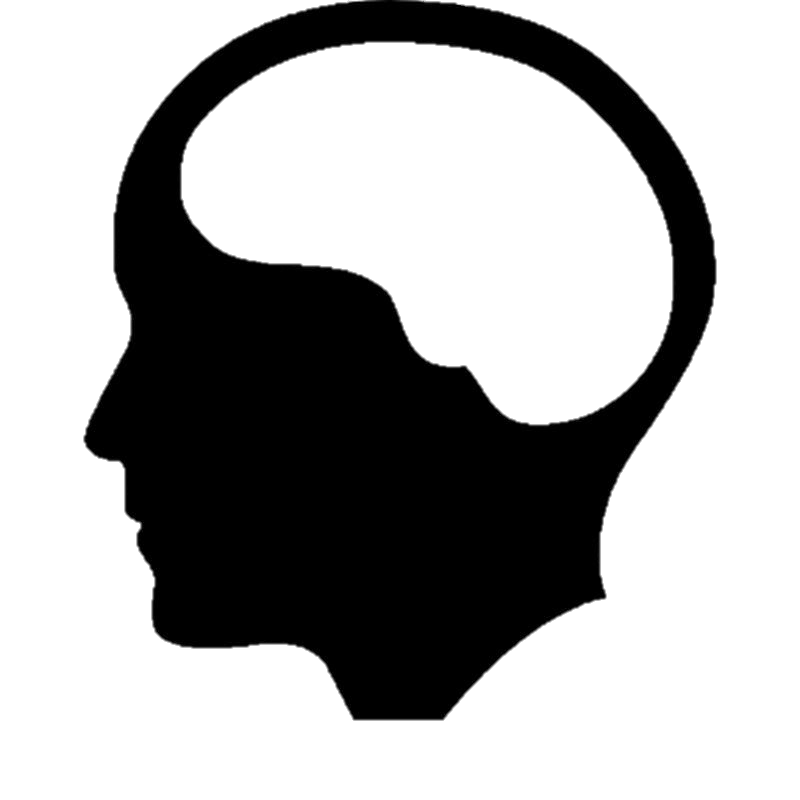 Día
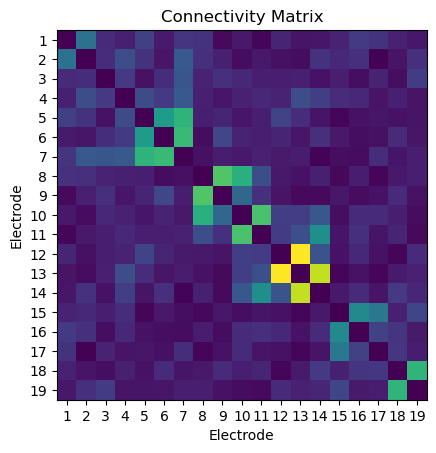 Creación y Filtrado de Grafo
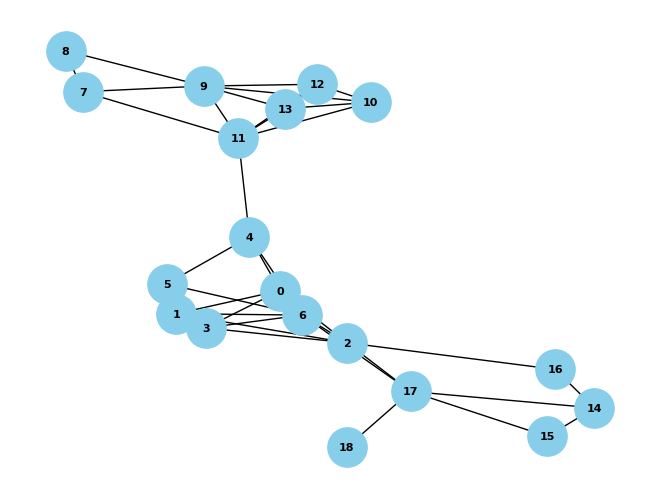 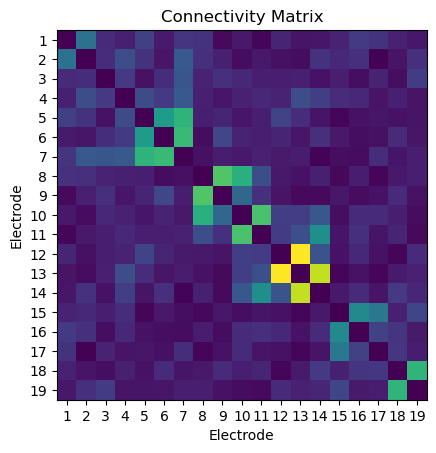 Spanning Tree
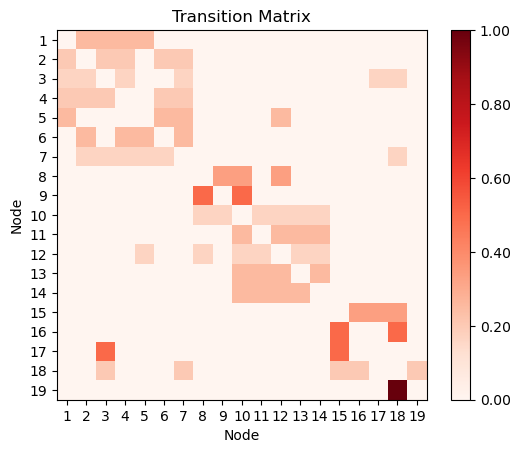 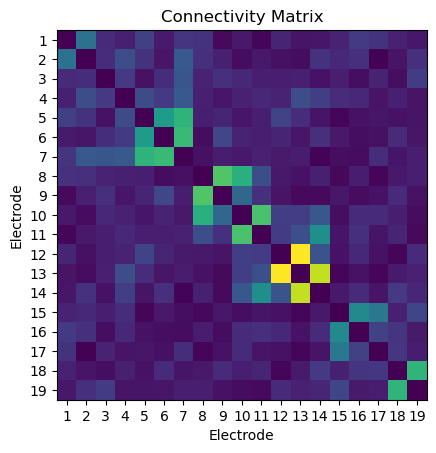 Reducción de enlaces garantizando la conectividad mínima entre los nodos con el menor costo posible
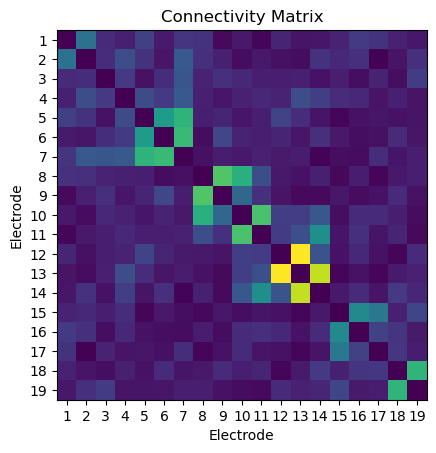 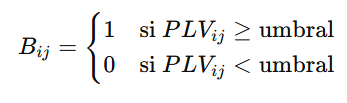 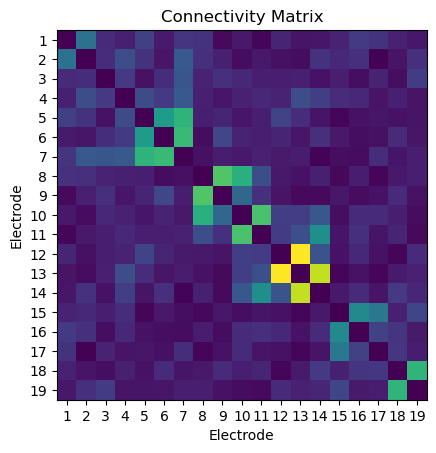 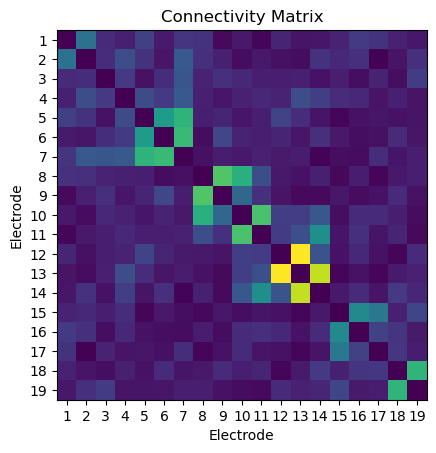 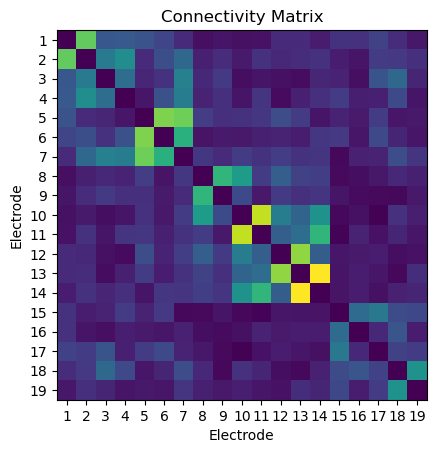 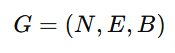 13
Tratamiento y Filtrado de datos
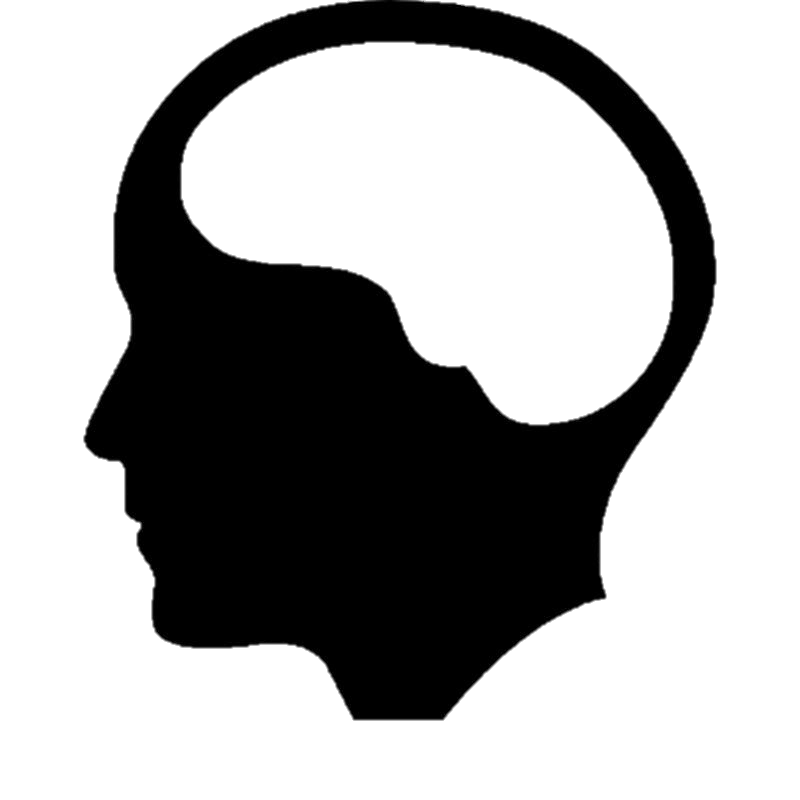 Día
Cadenas de Markov
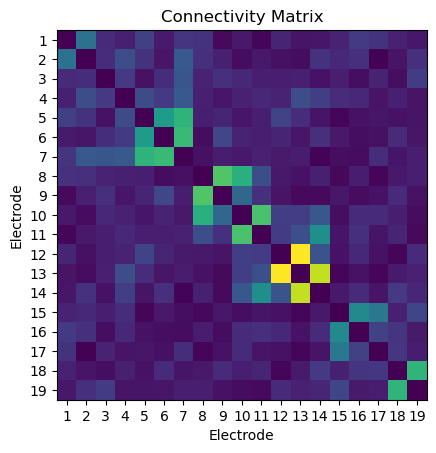 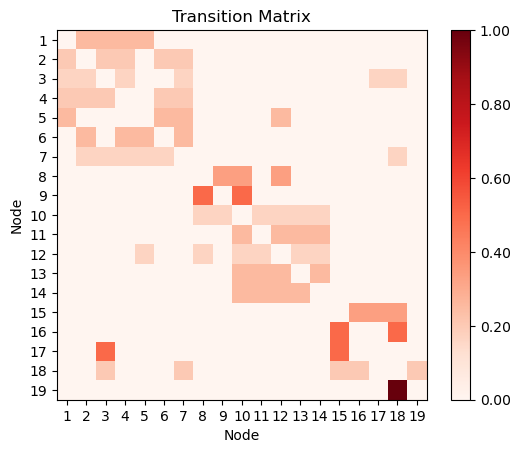 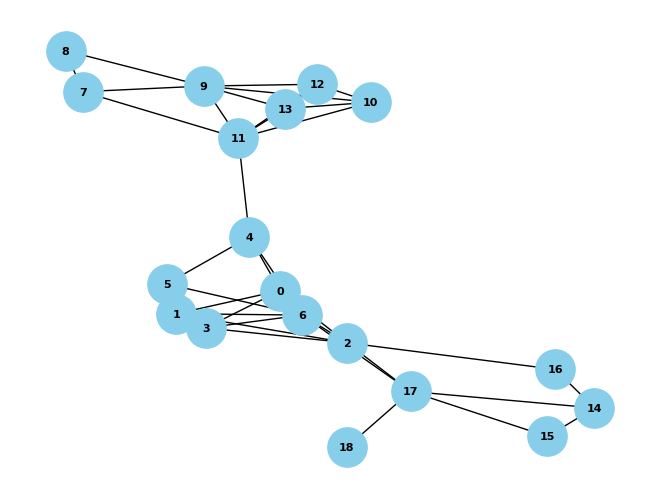 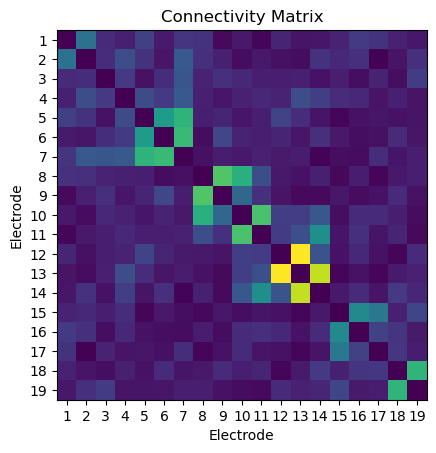 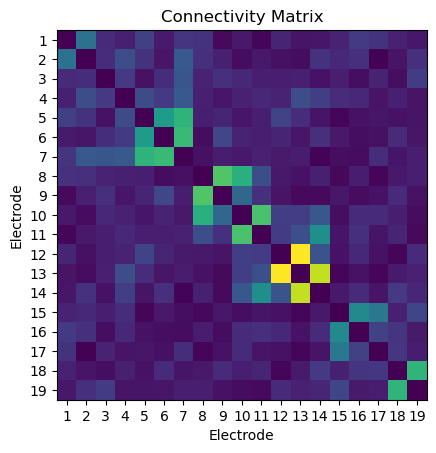 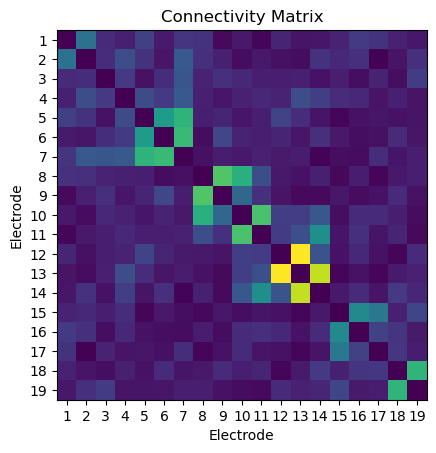 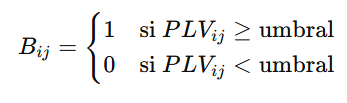 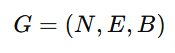 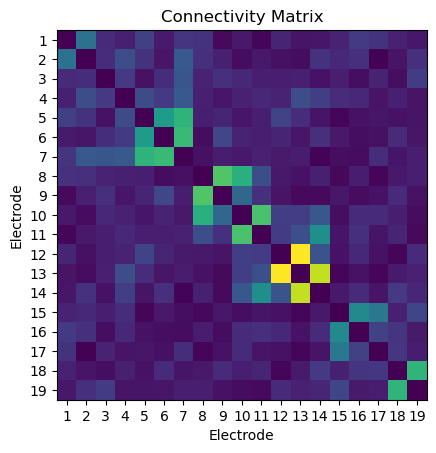 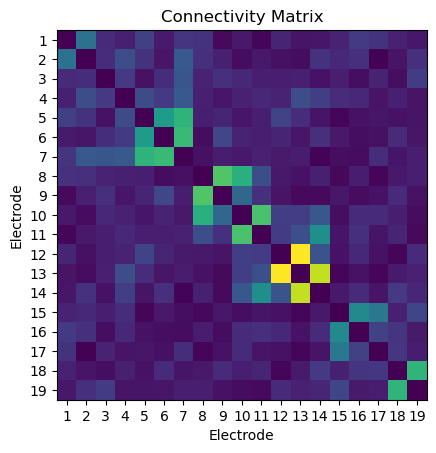 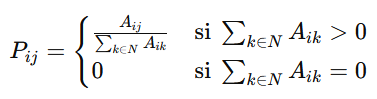 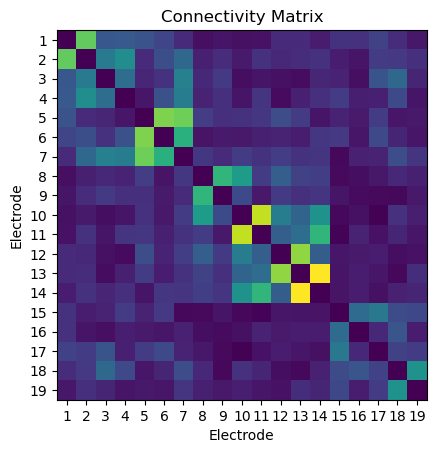 14
Embedding en espacio euclidiano
Diffusion Map
Representa y proyecta el grafo inicial como una nube de puntos en un espacio de dimensión inferior.
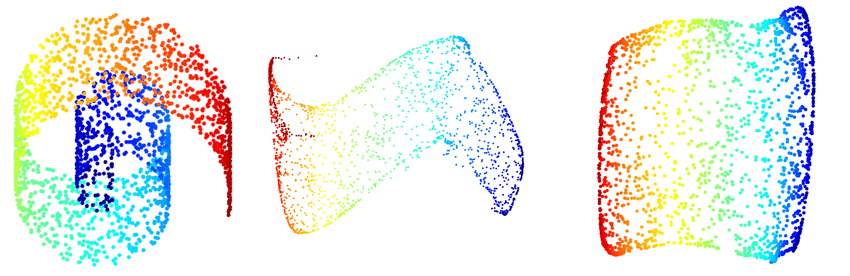 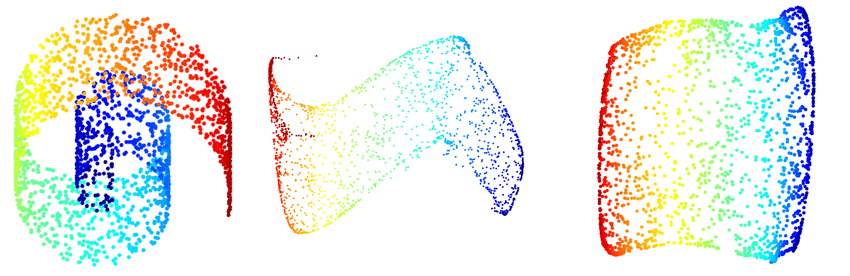 No linealidad
Robusta a perturbaciones
Conserva la geometría del sistema a través de su conectividad
Coifman, R. R., & Lafon, S. (2006). Diffusion maps. Applied and computational harmonic analysis, 21(1), 5-30.
Shan, S., & Daubechies, I. (2022). Diffusion maps: Using the semigroup property for parameter tuning
15
Embedding en espacio euclidiano
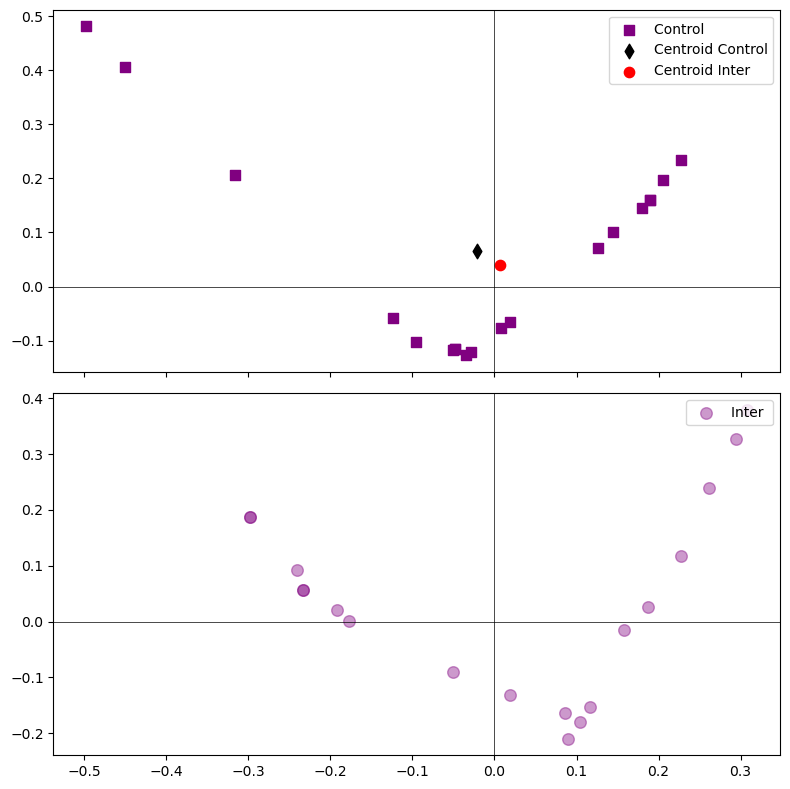 Realiza una descomposición espectral de la matriz de transición
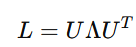 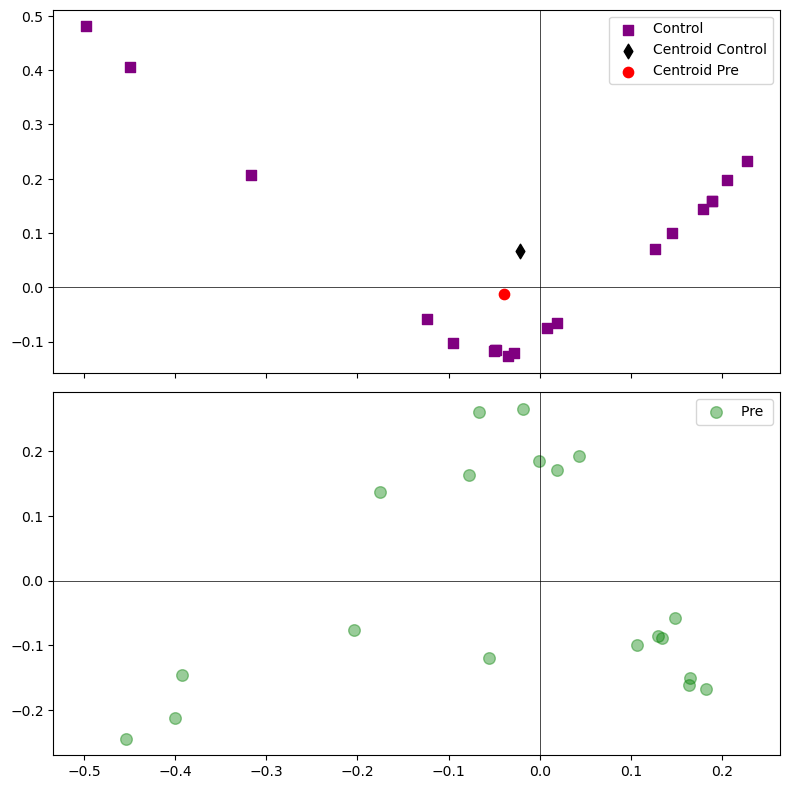 16
Embedding en espacio euclidiano
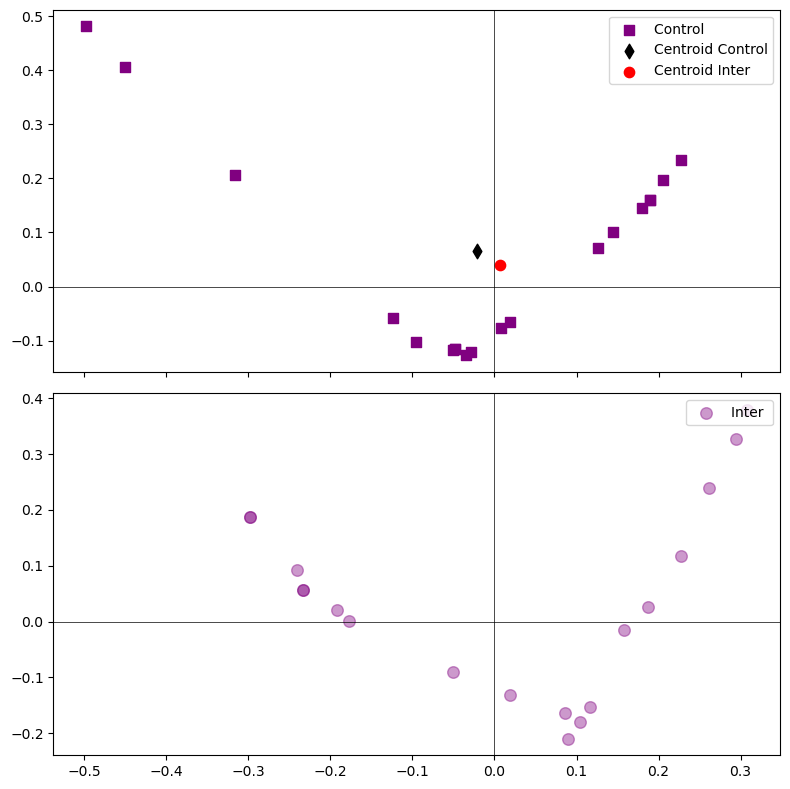 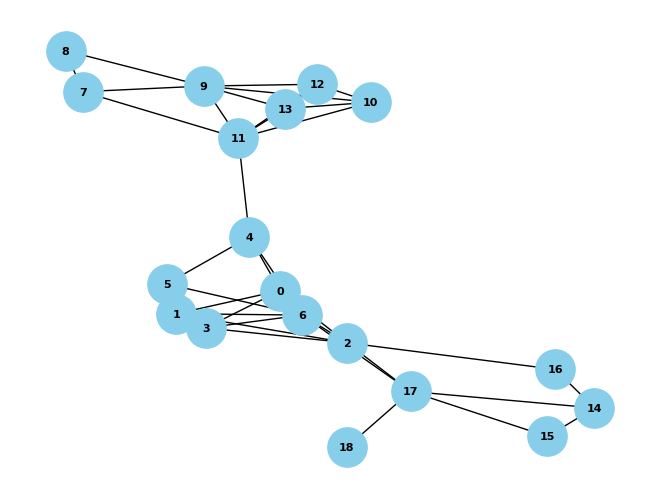 Realiza una descomposición espectral de la matriz de transición
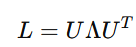 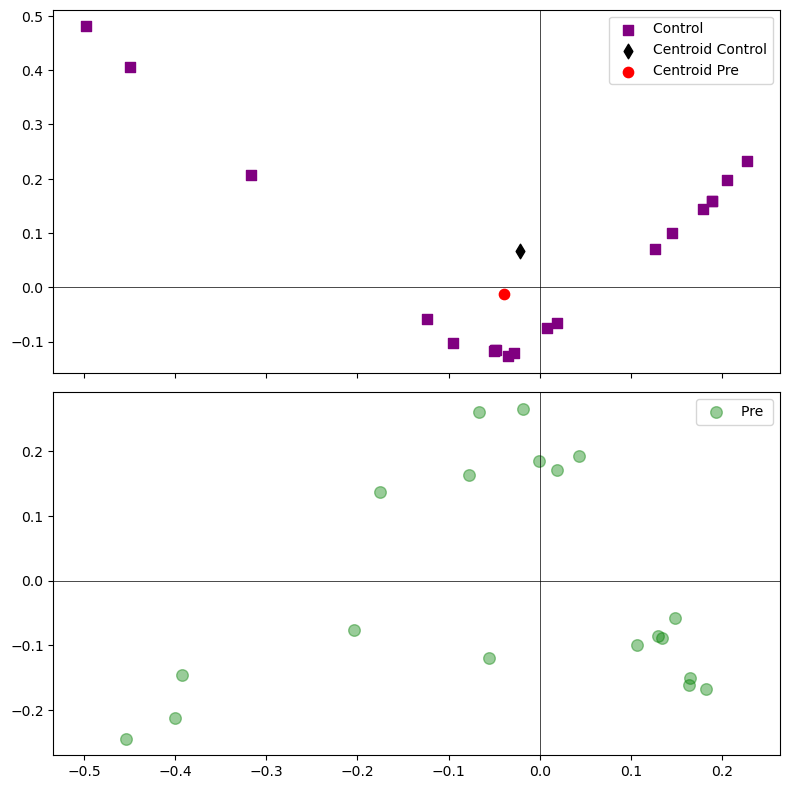 17
Embedding en espacio euclidiano
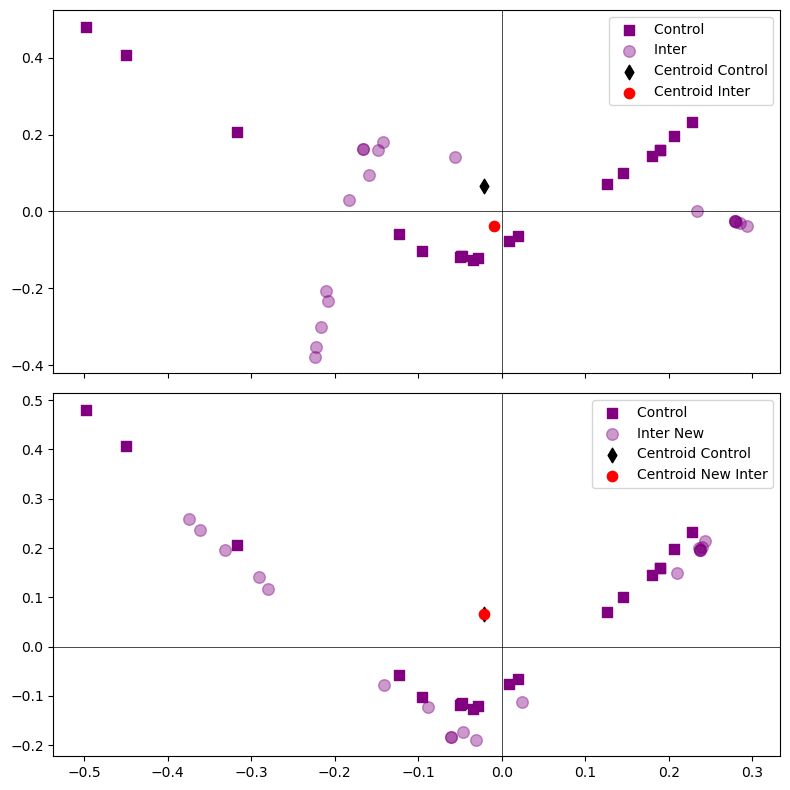 Procrustes
El Análisis Procrustes Generalizado (APG) es una técnica exploratoria multivariante que implica transformaciones (traslación, rotación, reflexión y escalado isotrópico) de matrices de datos individuales para proporcionar una comparabilidad óptima.
A través del método Single Values Decomposition (SVD)
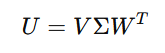 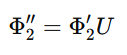 18
Embedding en espacio euclidiano
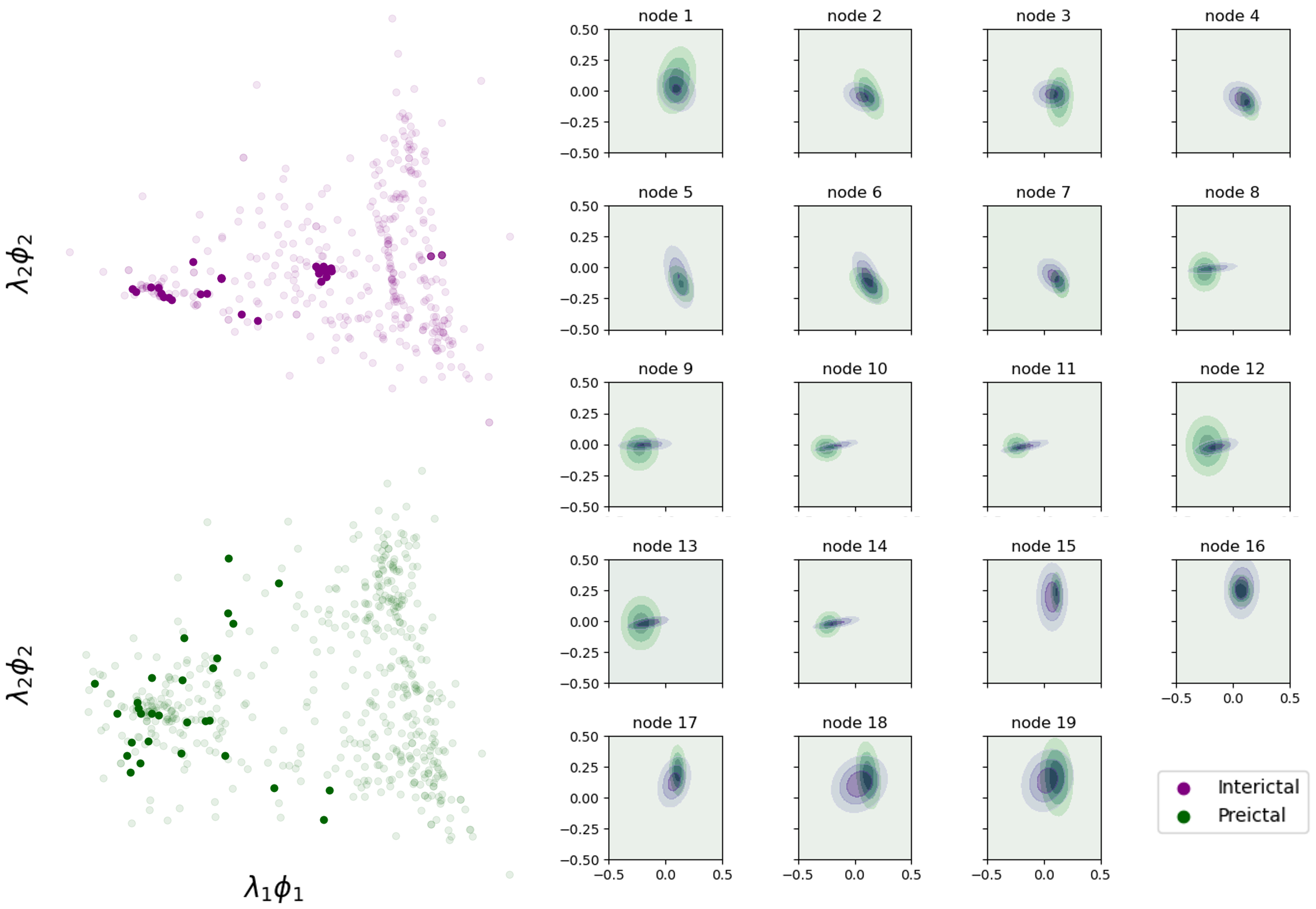 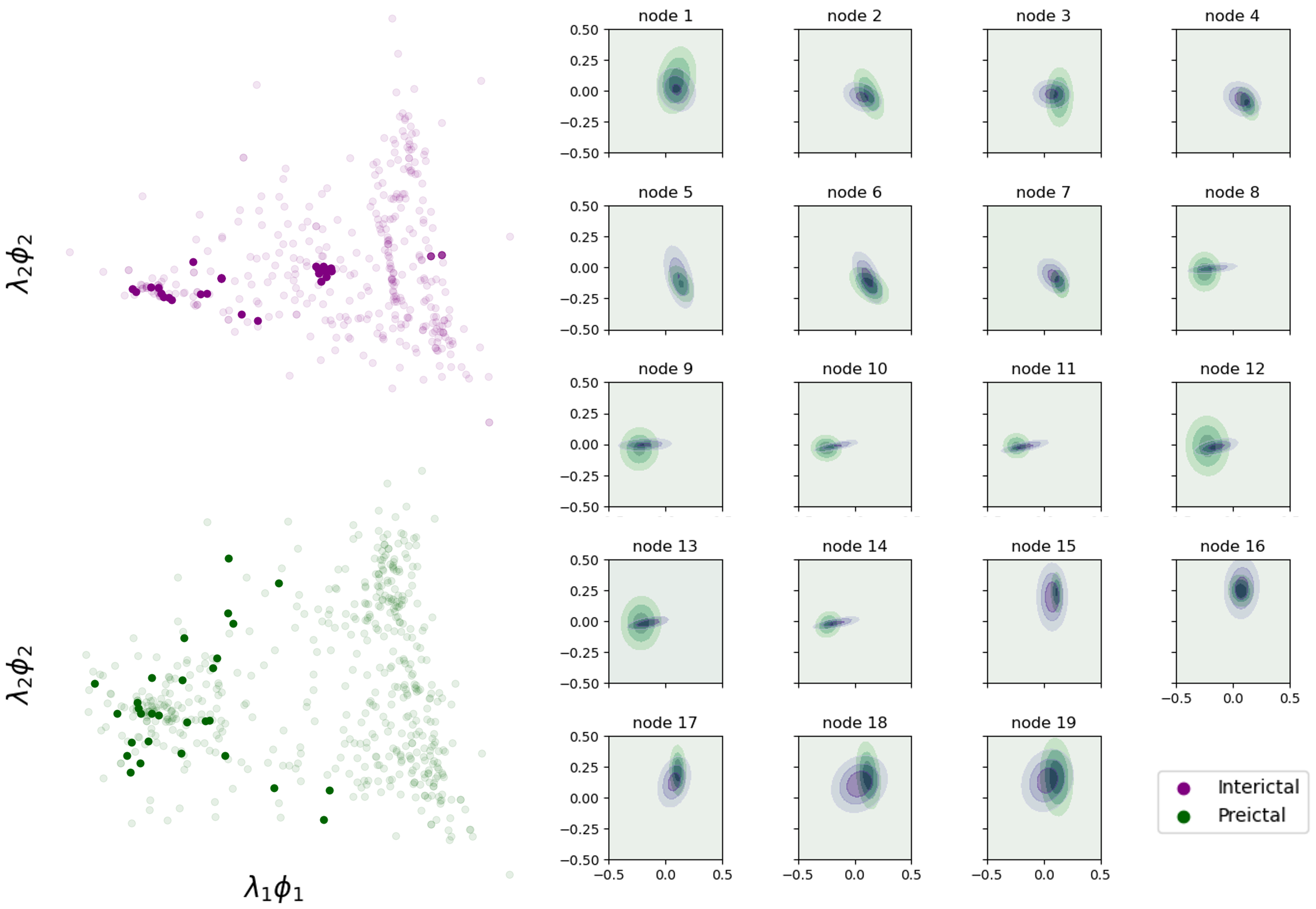 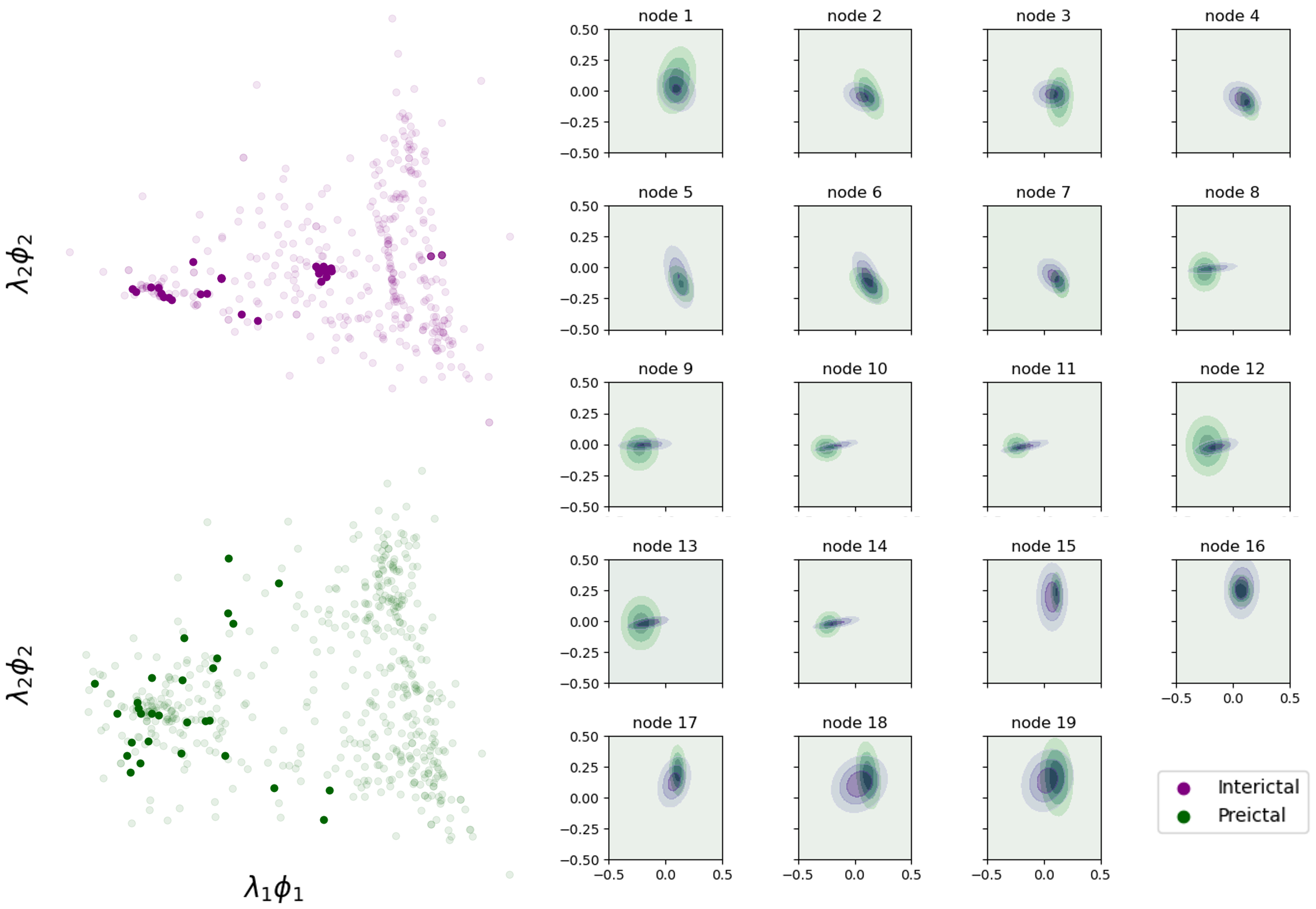 Queremos un enfoque local
19
Embedding en espacio euclidiano
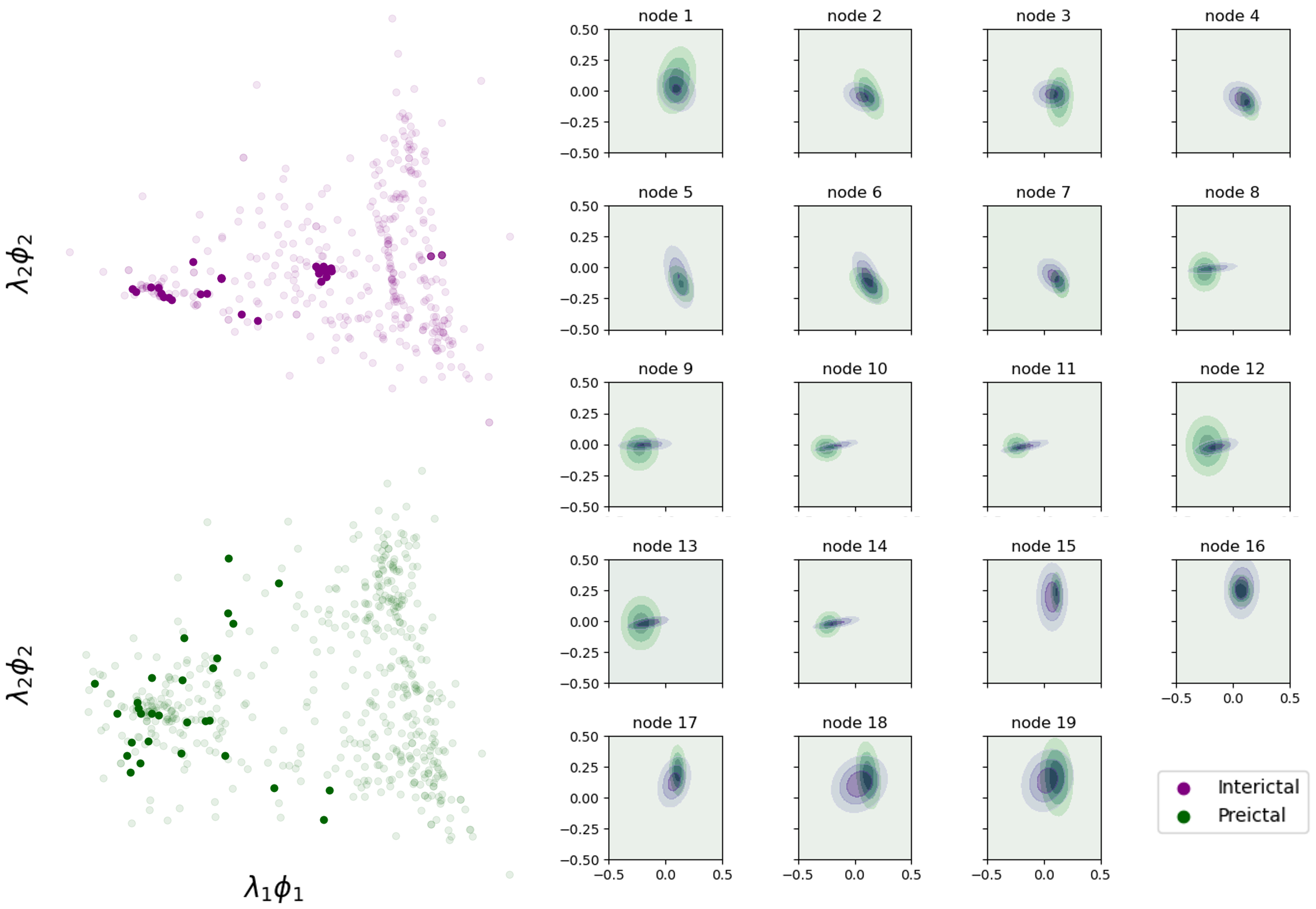 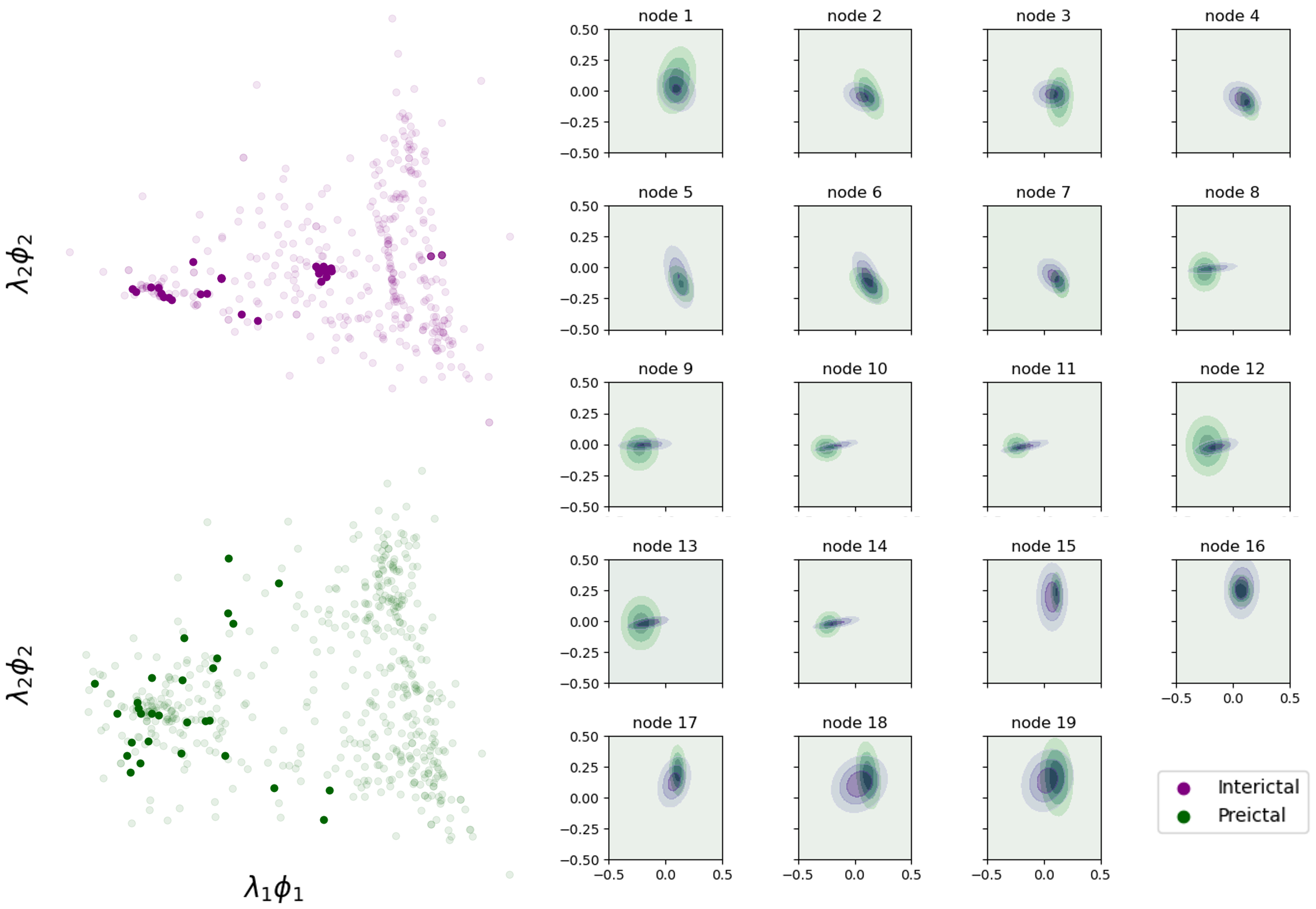 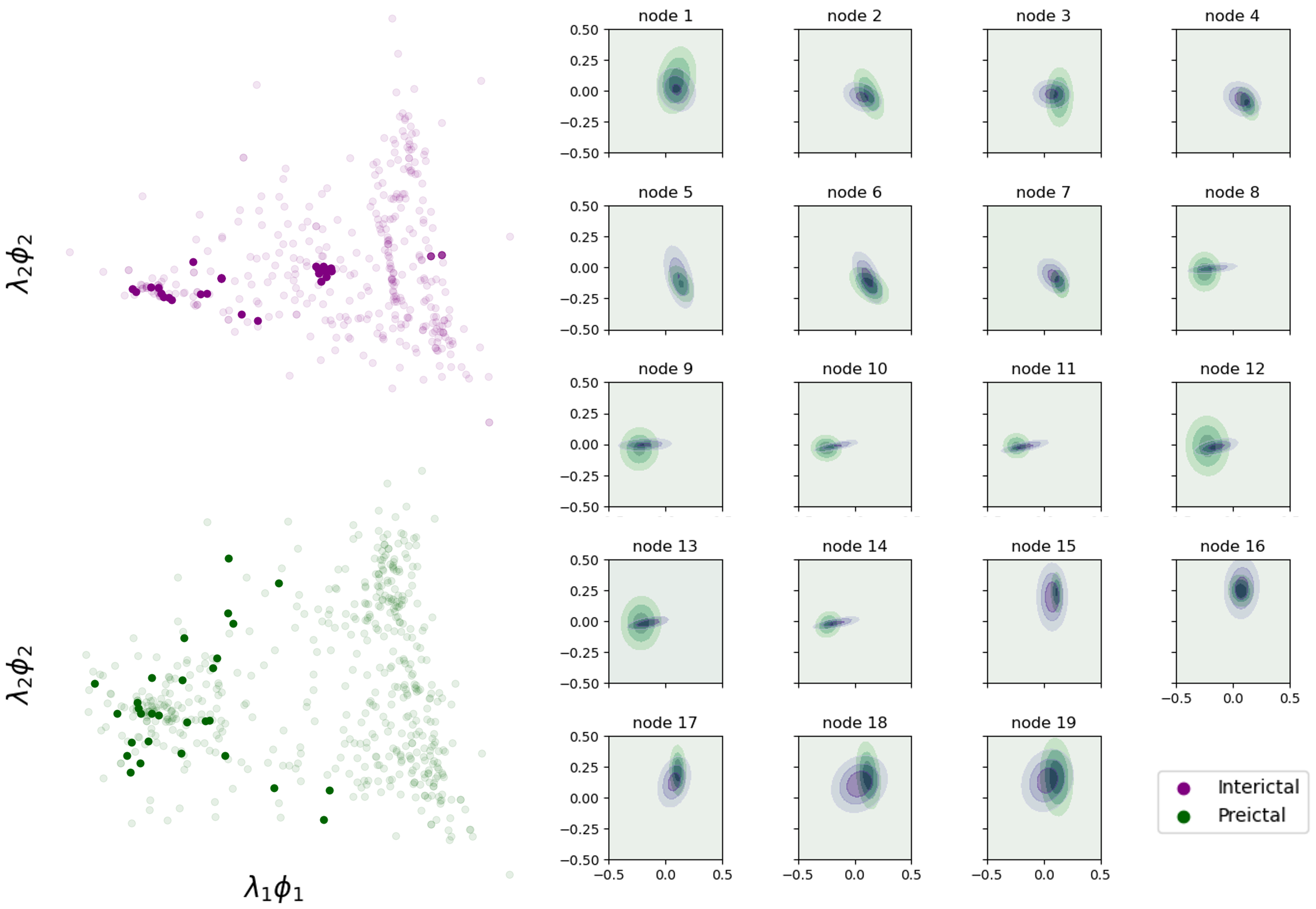 Queremos un enfoque local
20
Identificación de estados pre-ictales e inter-ictales
Metrica Bhattacharyya
Se basa en la medida de las áreas solapadas bajo las curvas de probabilidad de las dos distribuciones.
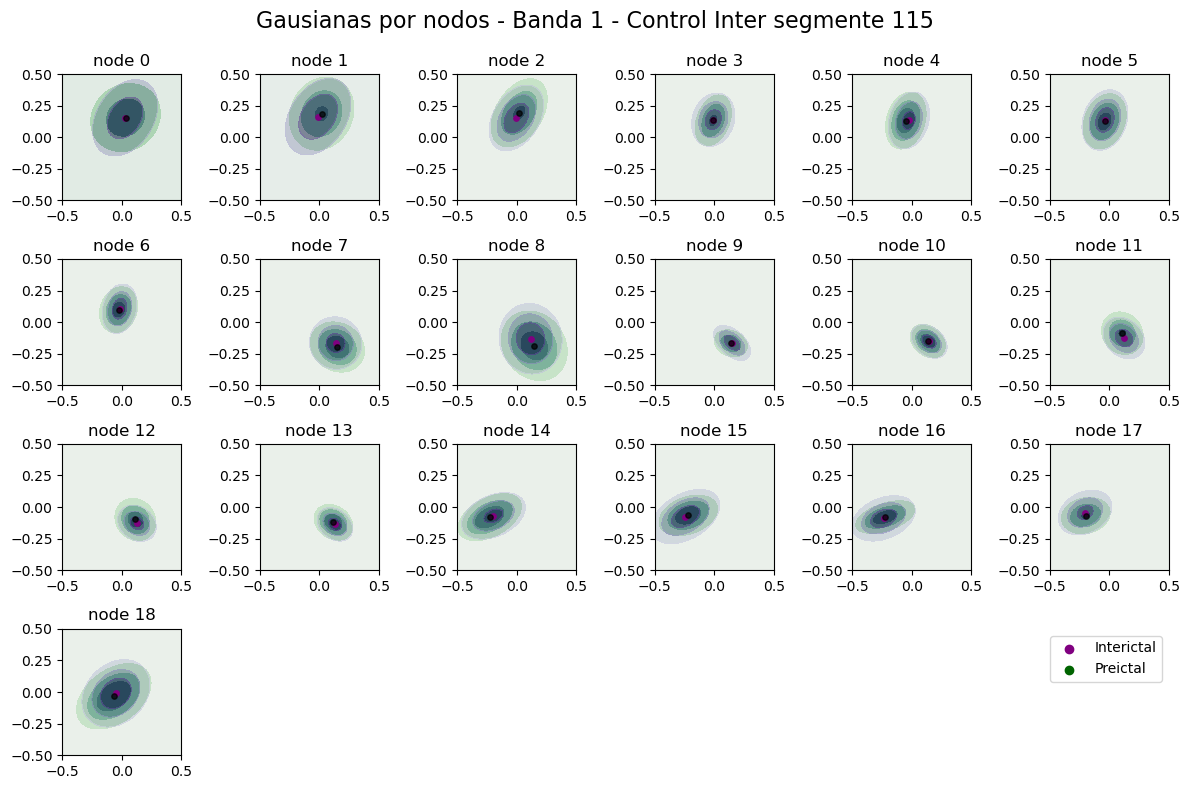 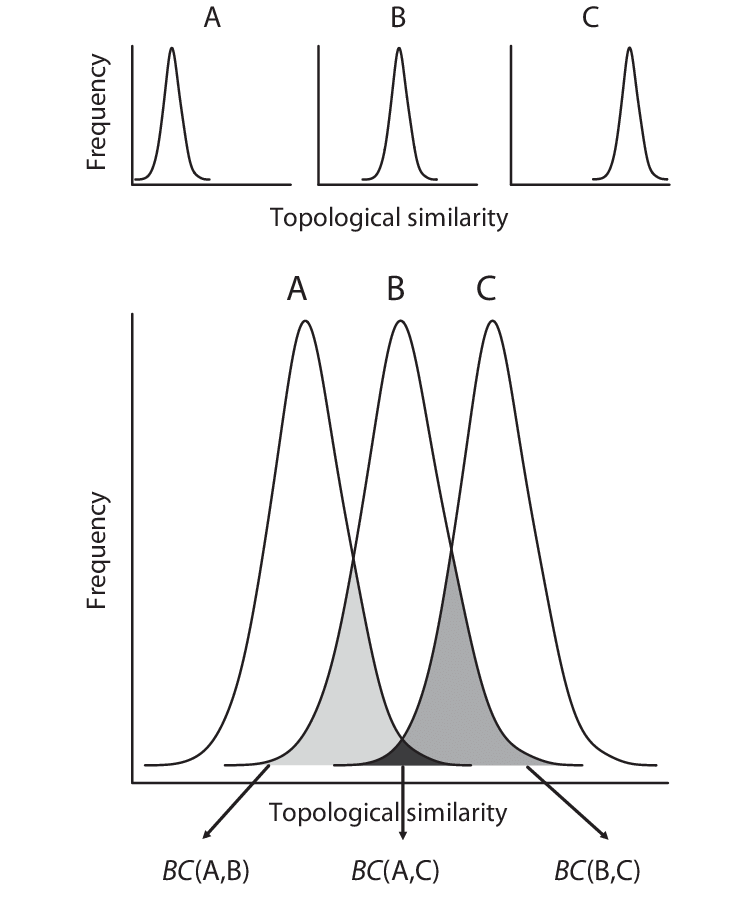 Alta sensibilidad a segmento de control para alineación
21
Identificación de estados pre-ictales e inter-ictales
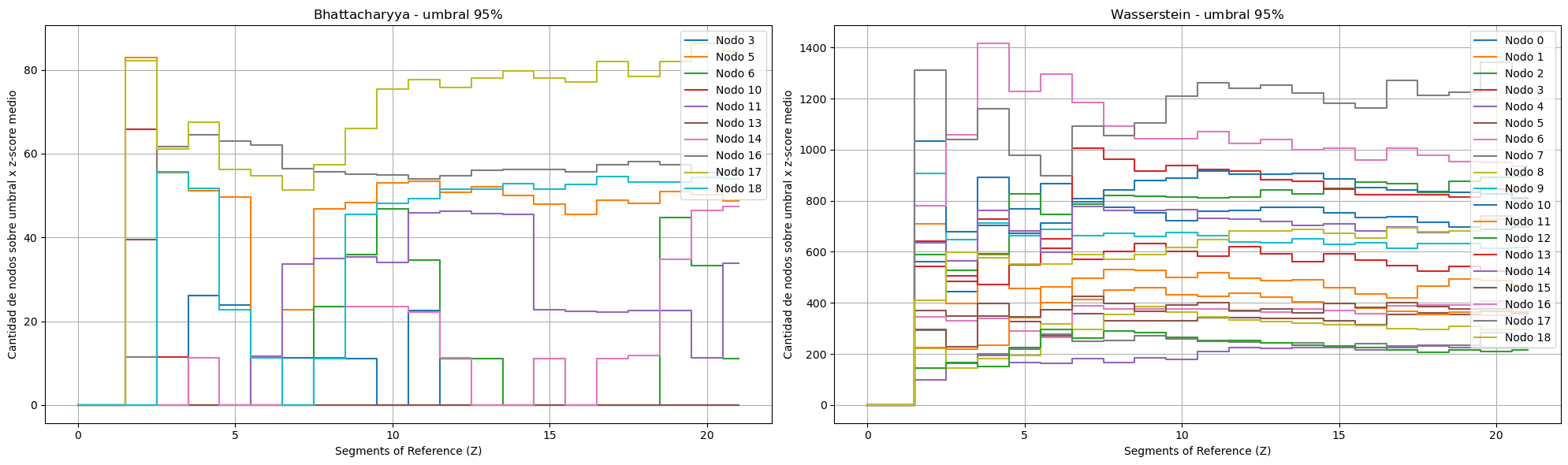 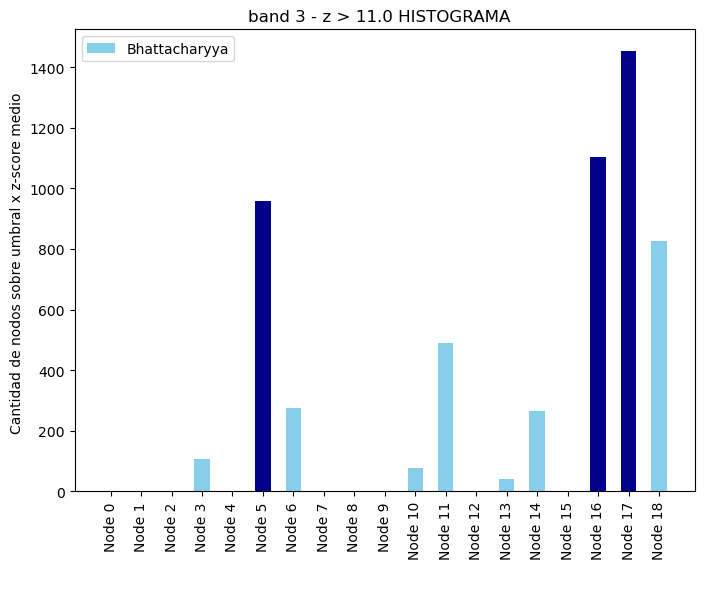 22
Identificación de estados pre-ictales e inter-ictales
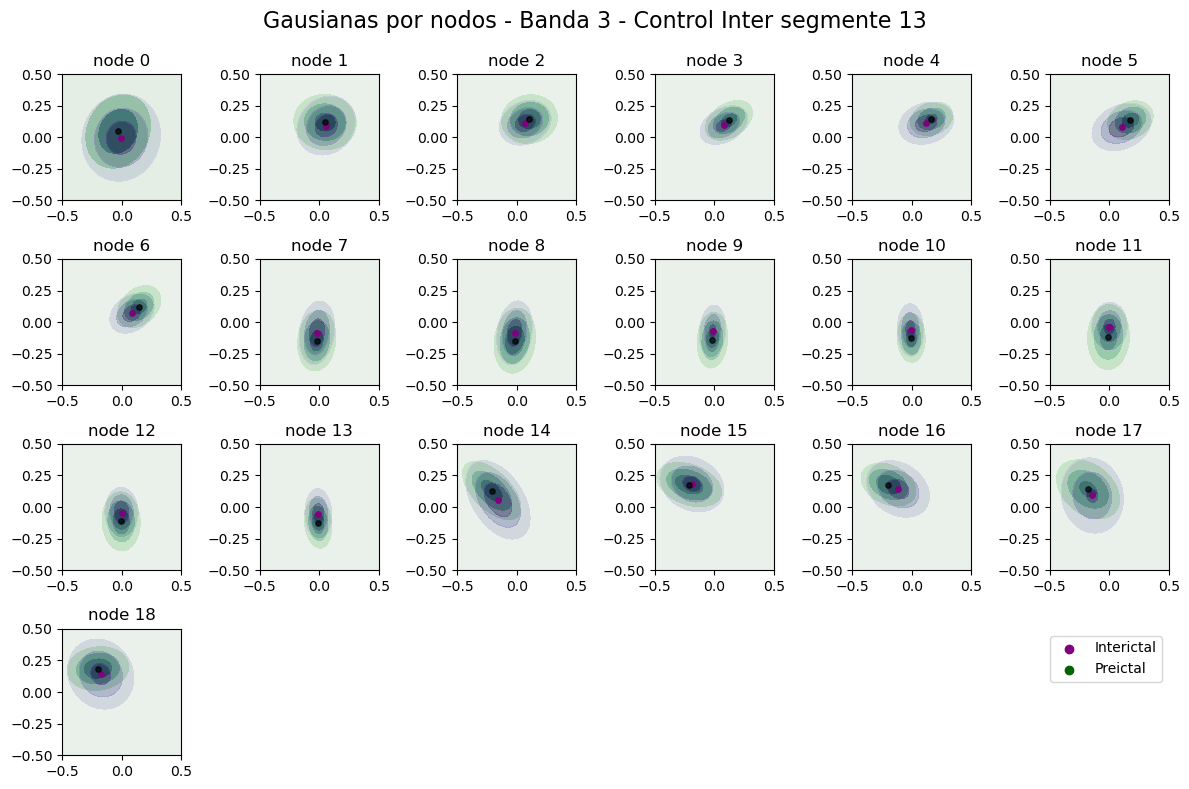 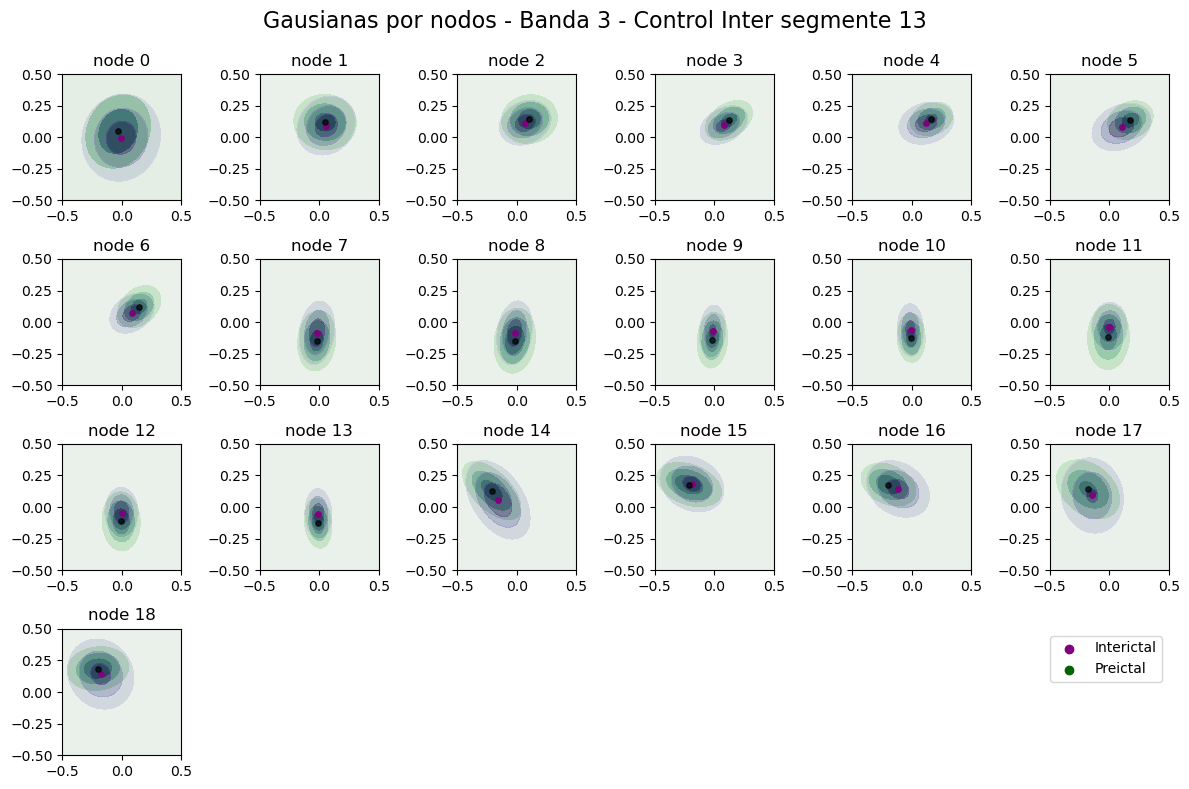 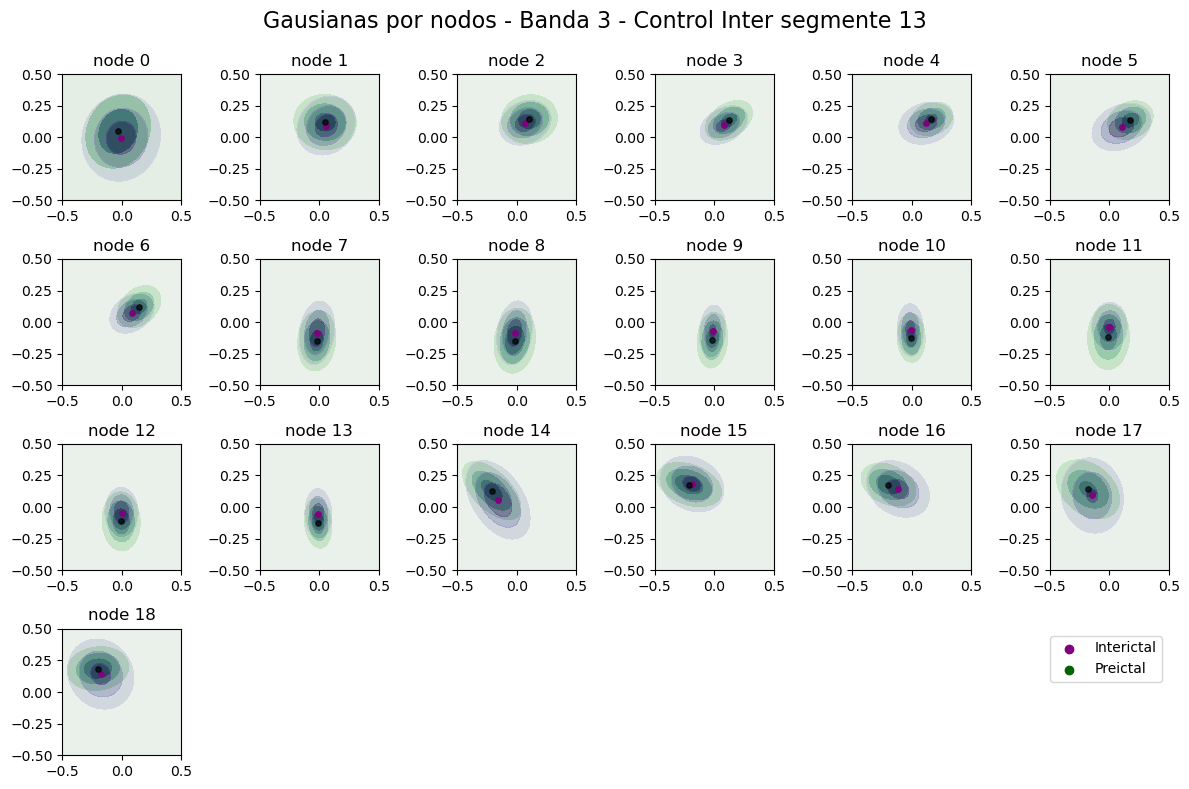 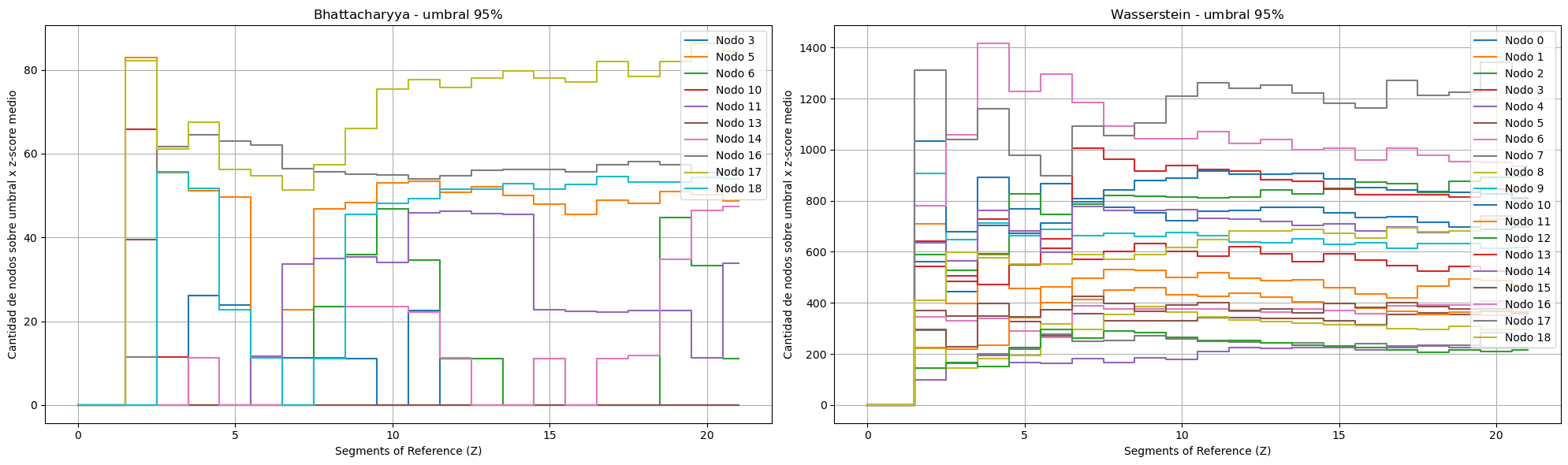 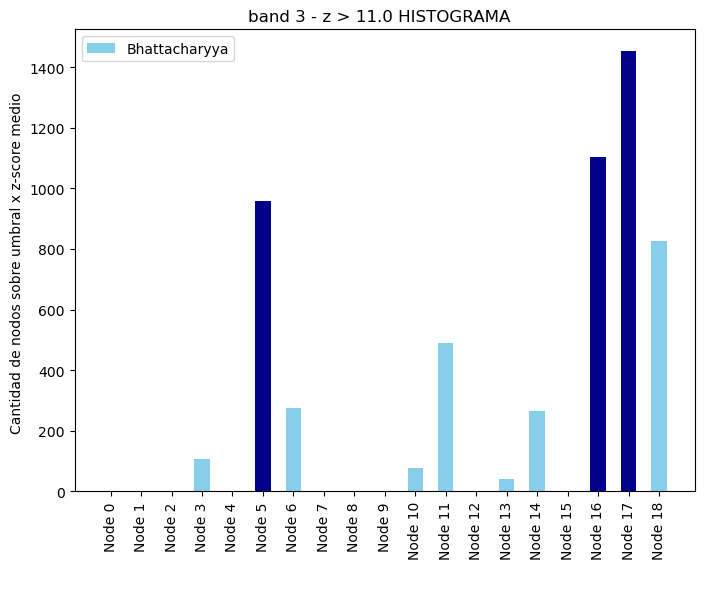 23
Identificación de estados pre-ictales e inter-ictales
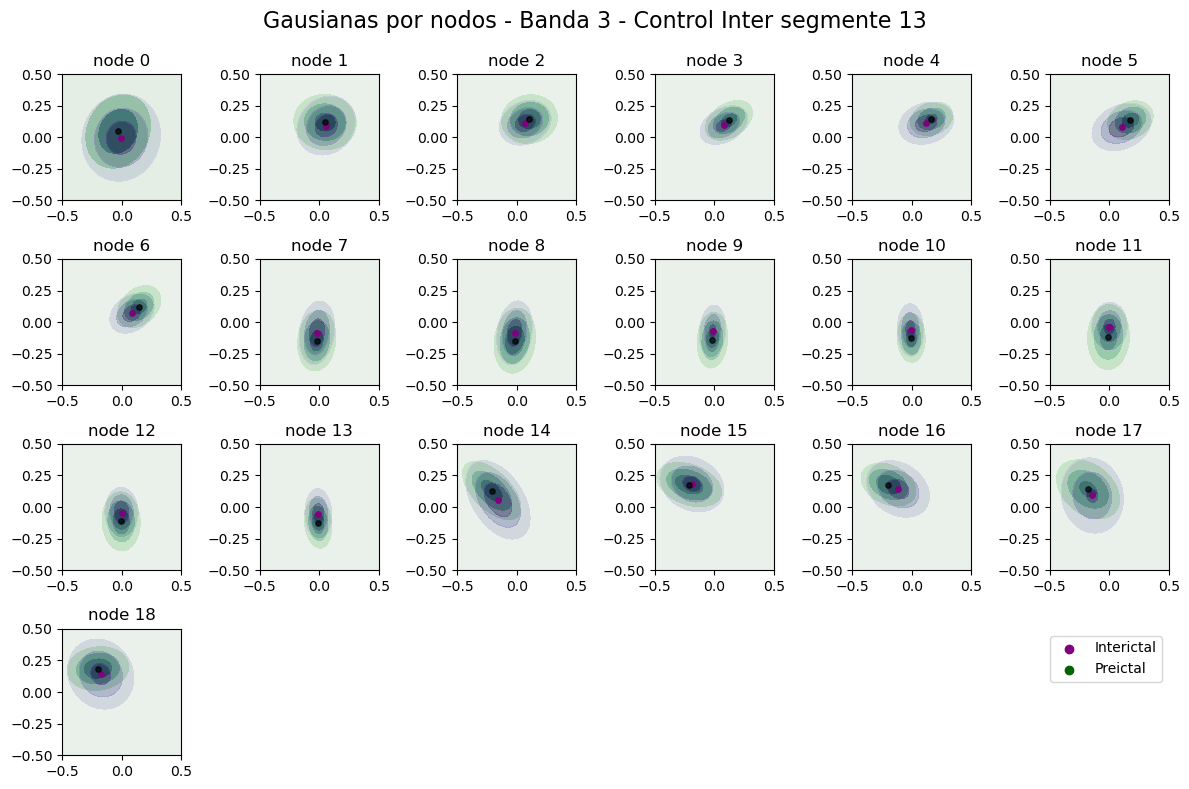 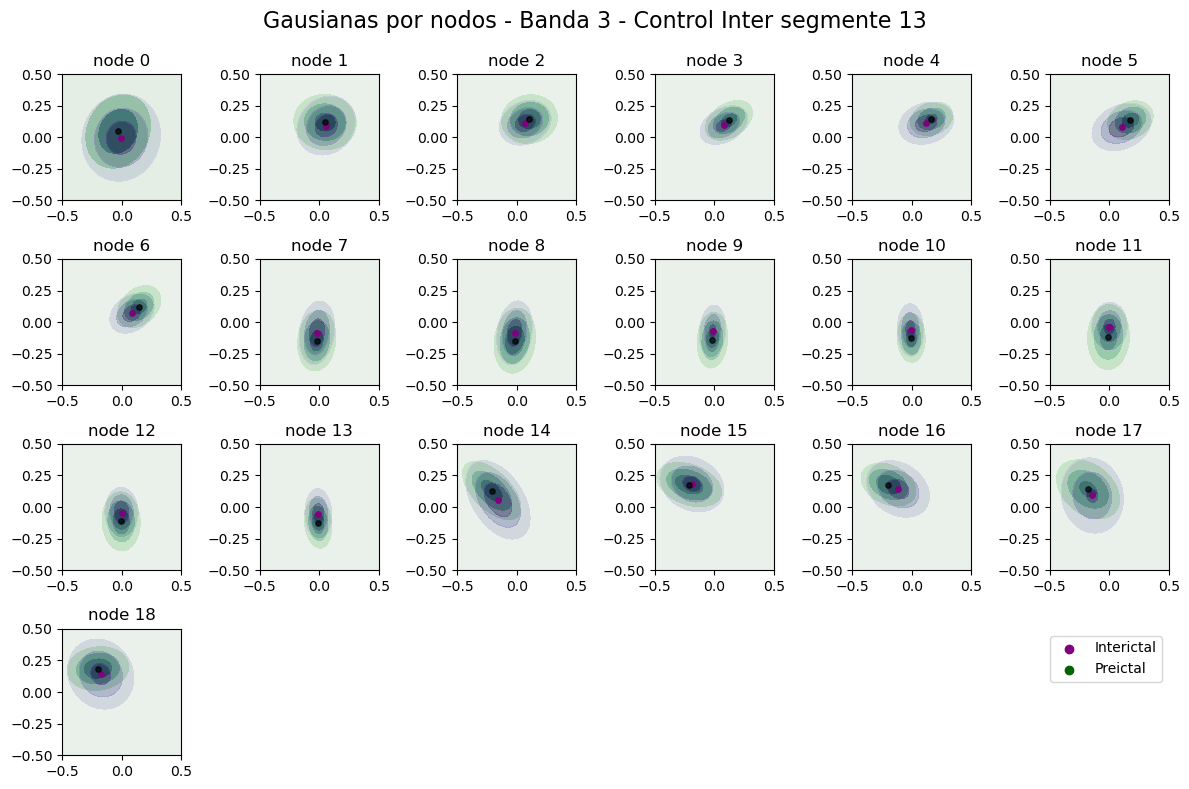 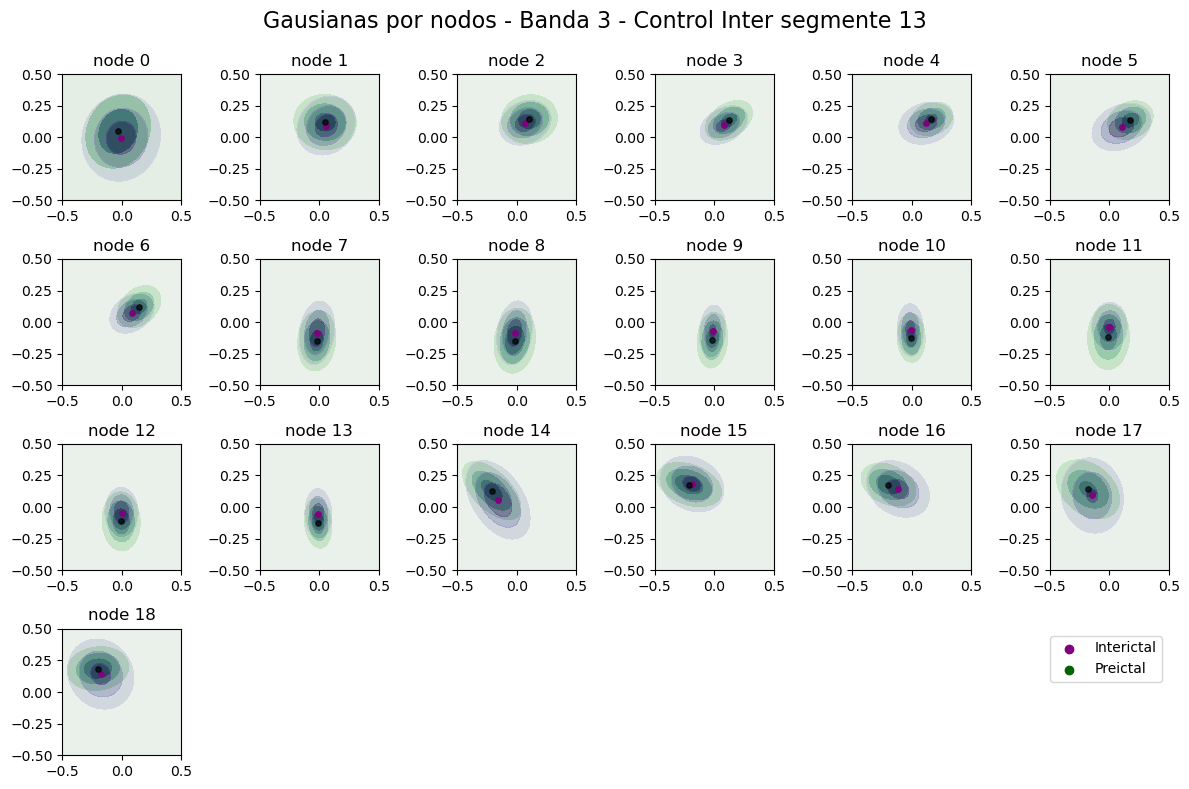 Primer Indicio
Identificación de estados 
pre-ictales e inter-ictales
Identificar los nodos (áreas cerebrales o electrodos) más discriminantes entre las dos clases.
Usar nodos discriminantes como entrenamiento indirecto para un modelo de aprendizaje supervisado de Machine Learning para nuestra identificación de crisis.
24
Identificación de estados pre-ictales e inter-ictales
Paciente 1
Total días en observación: 11
Días de Crisis: 3
Días fuera de crisis: 8
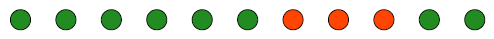 Día 1
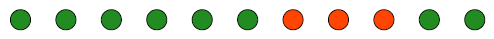 Entrenamiento
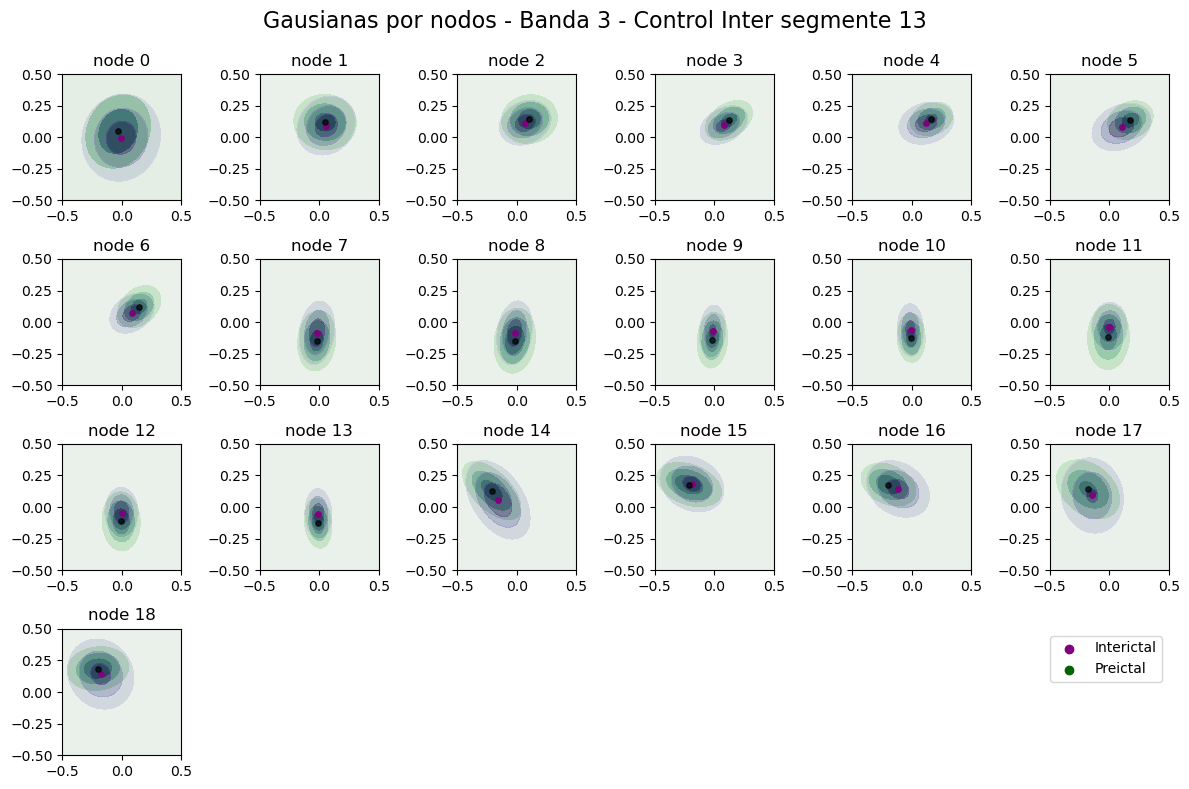 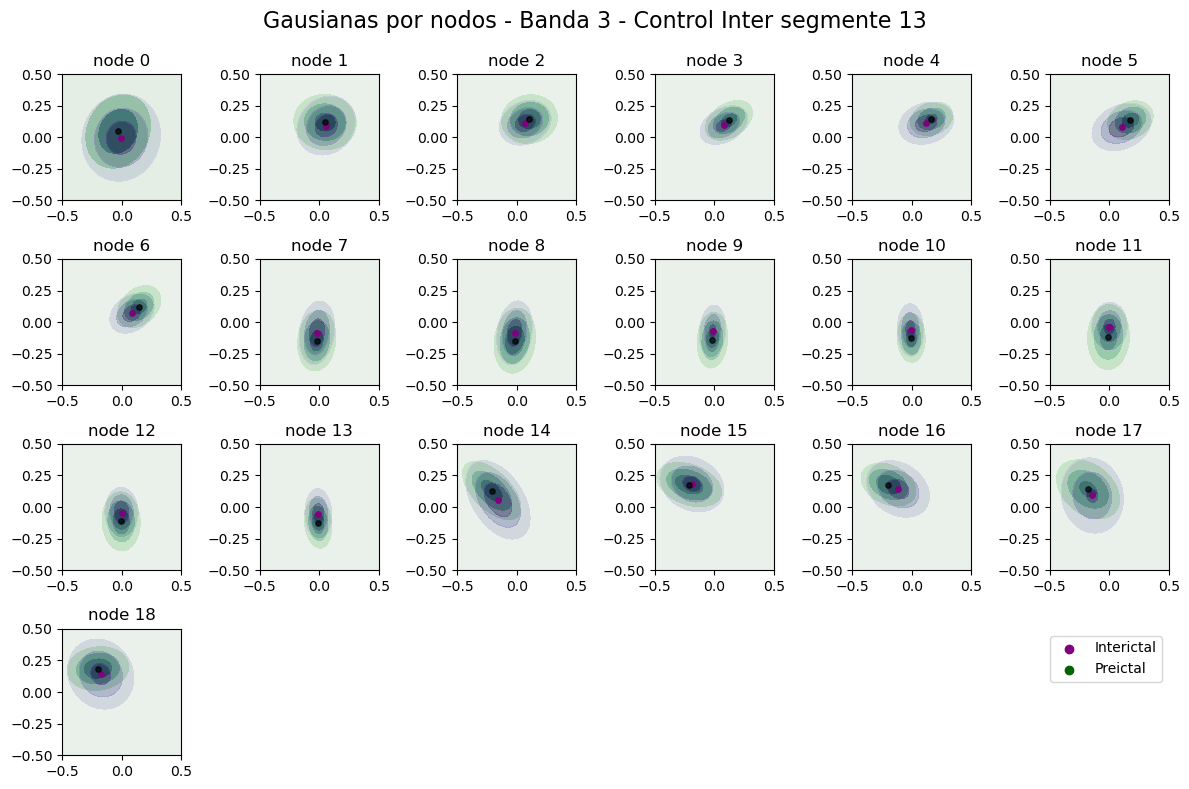 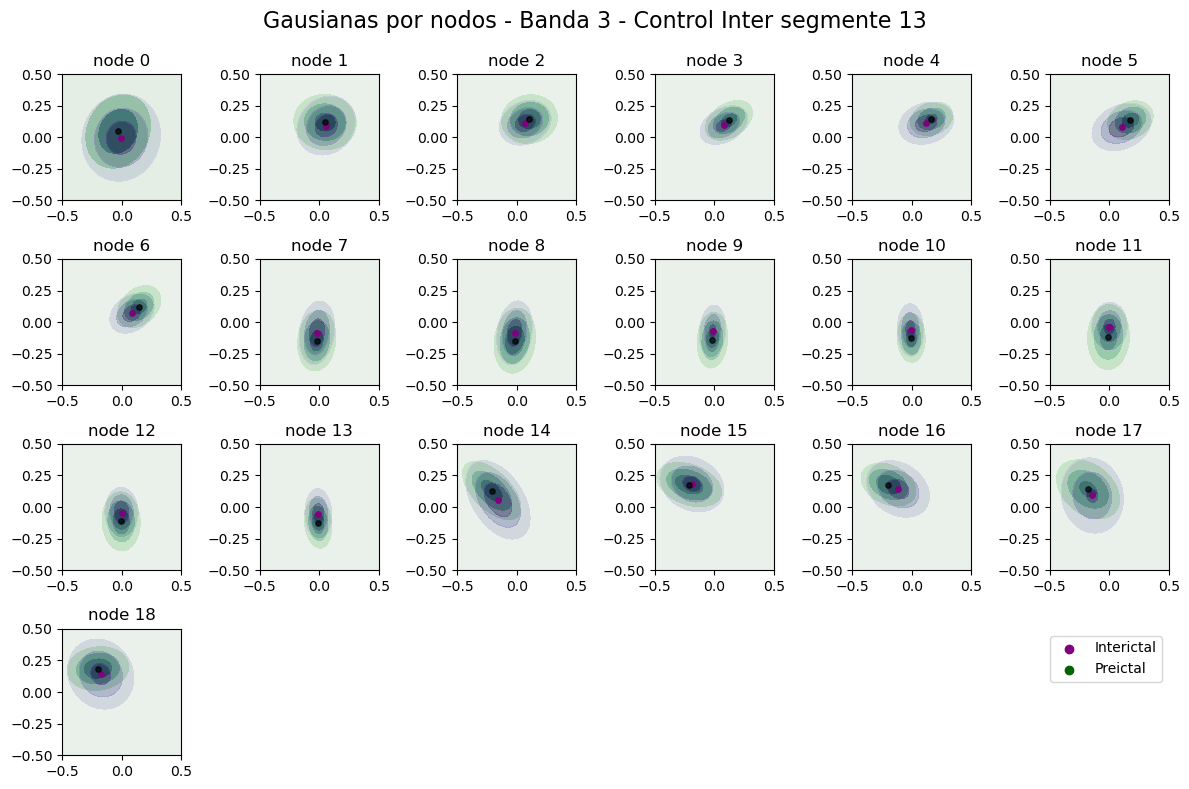 Testeo de 30 segmentos para día 1
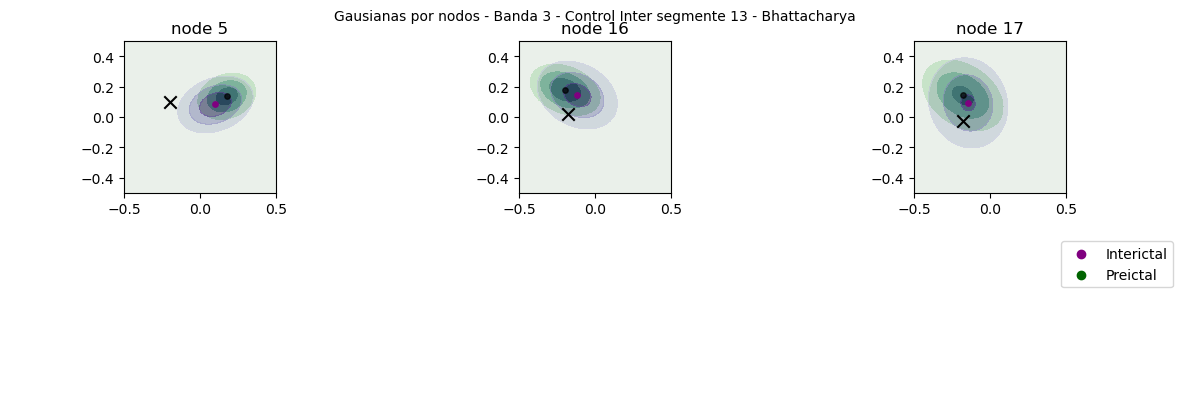 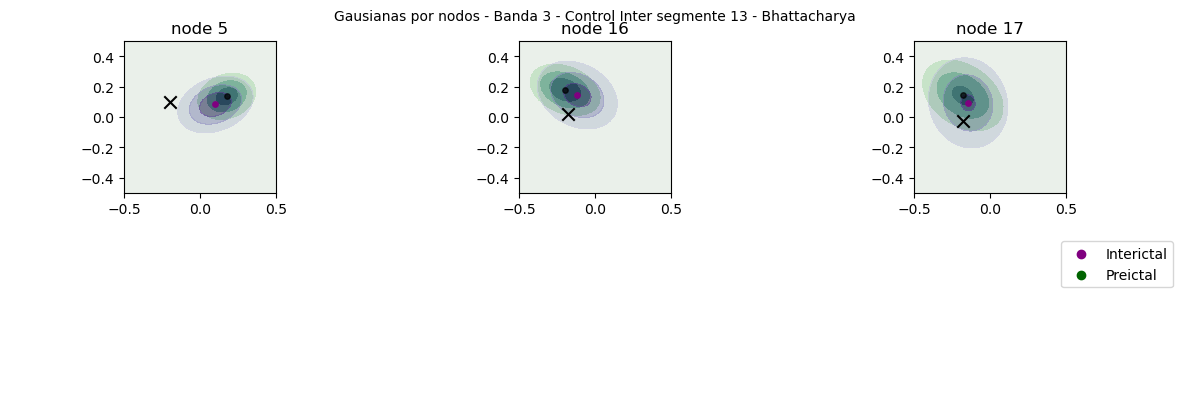 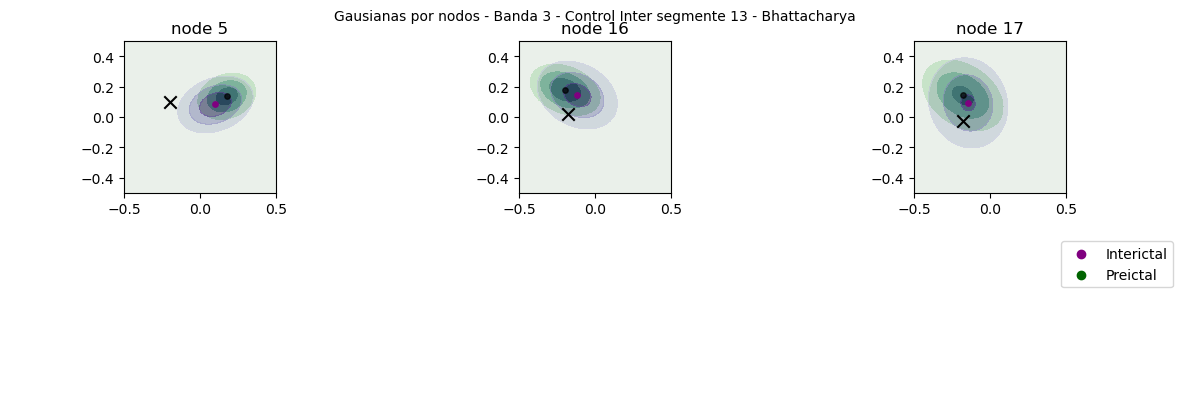 25
Identificación de estados pre-ictales e inter-ictales
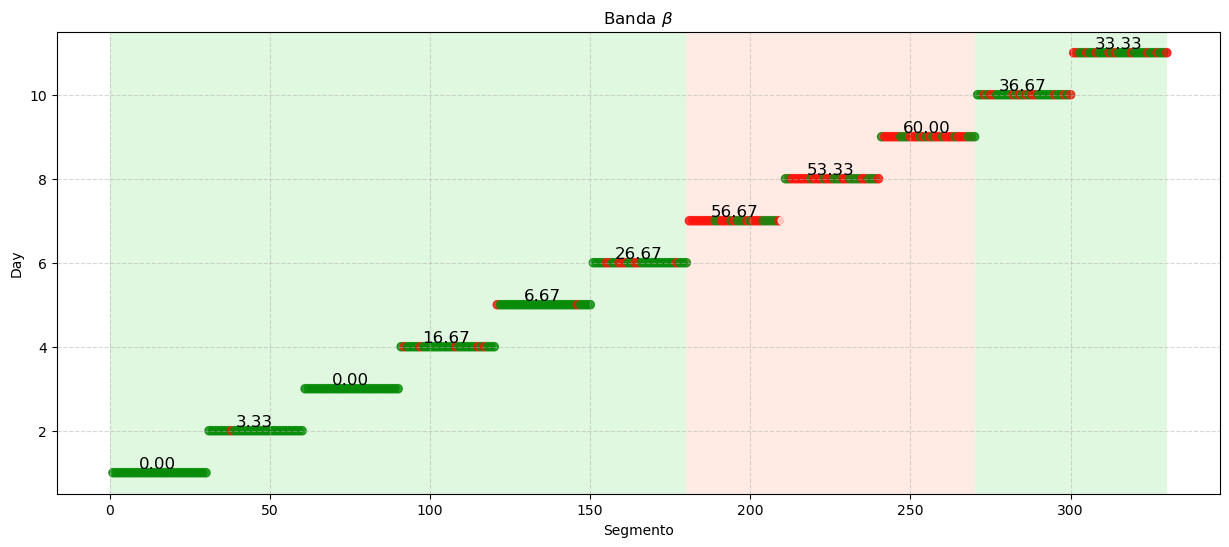 Paciente 1
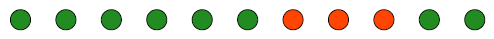 Día 1
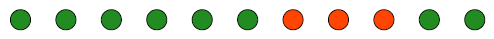 1
Testeo de 30 segmentos para día 1
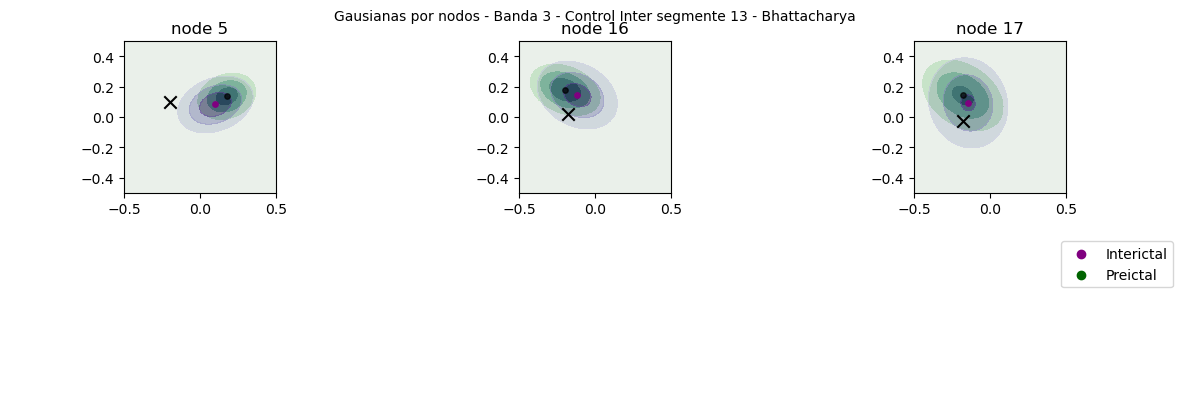 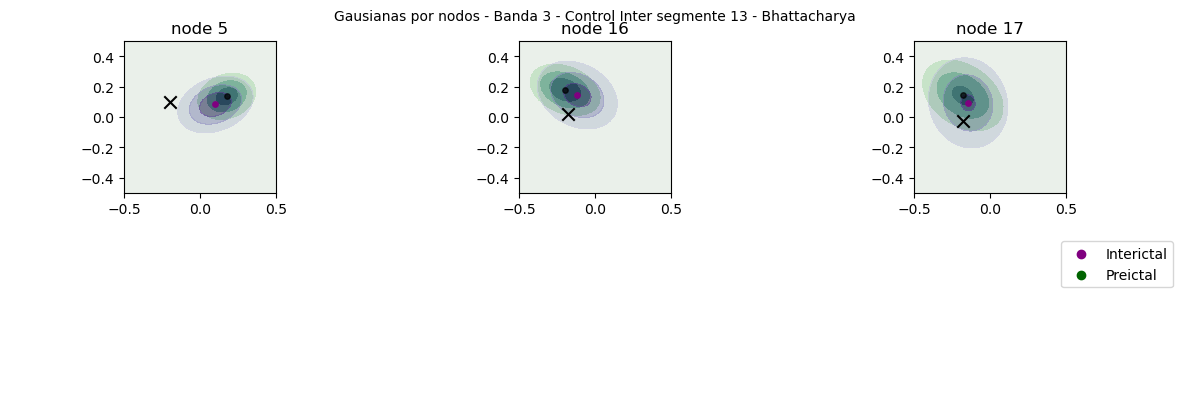 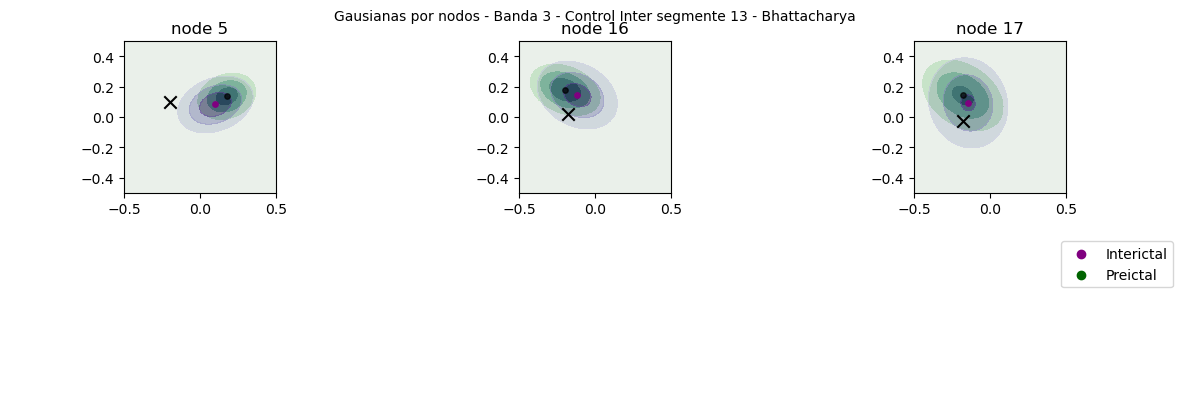 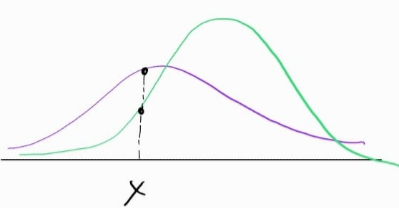 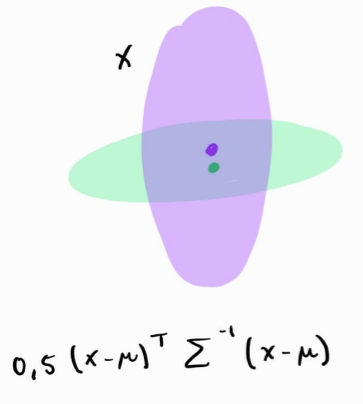 Parametrización del testeo
26
Identificación de estados pre-ictales e inter-ictales
Paciente 1
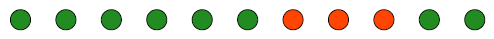 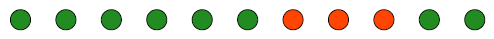 1
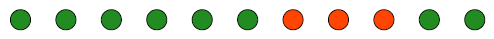 2
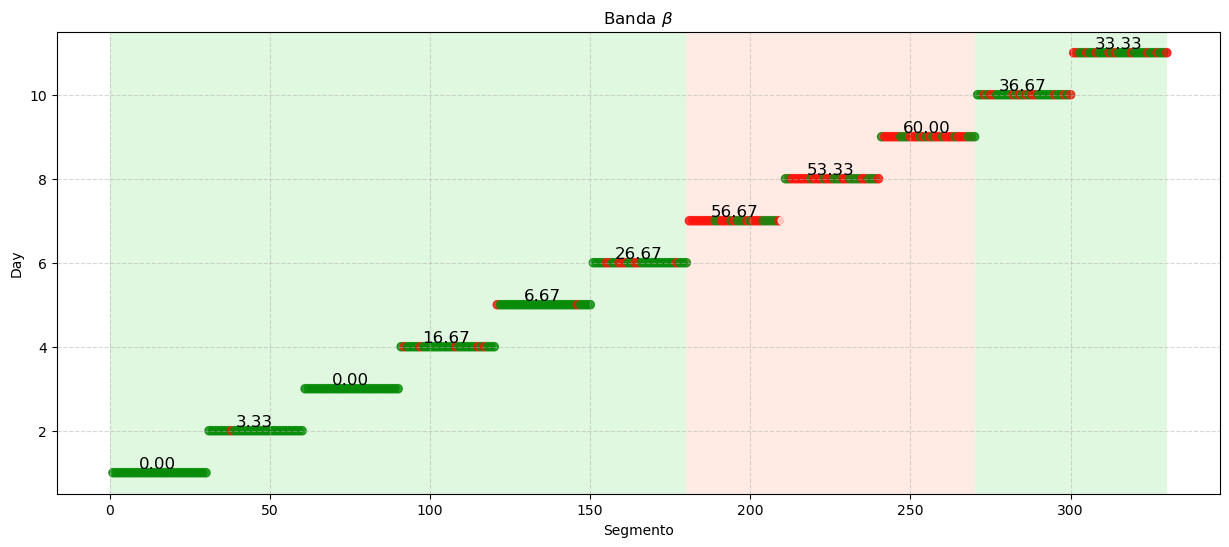 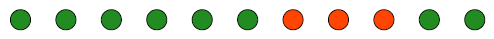 3
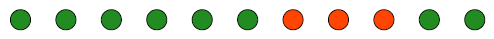 4
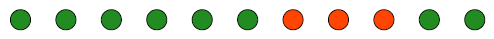 5
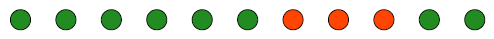 6
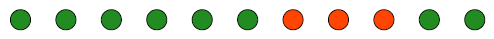 7
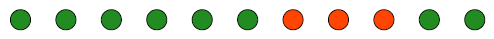 8
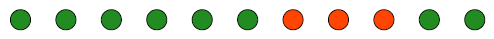 9
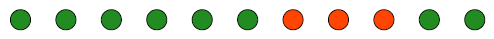 10
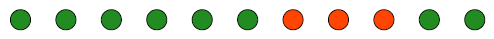 11
27
Identificación de estados pre-ictales e inter-ictales
Paciente 1
Identificación de estados 
pre-ictales e inter-ictales
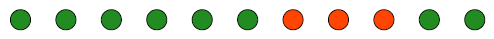 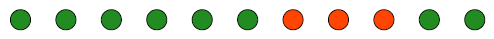 1
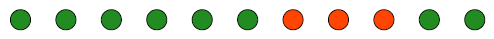 2
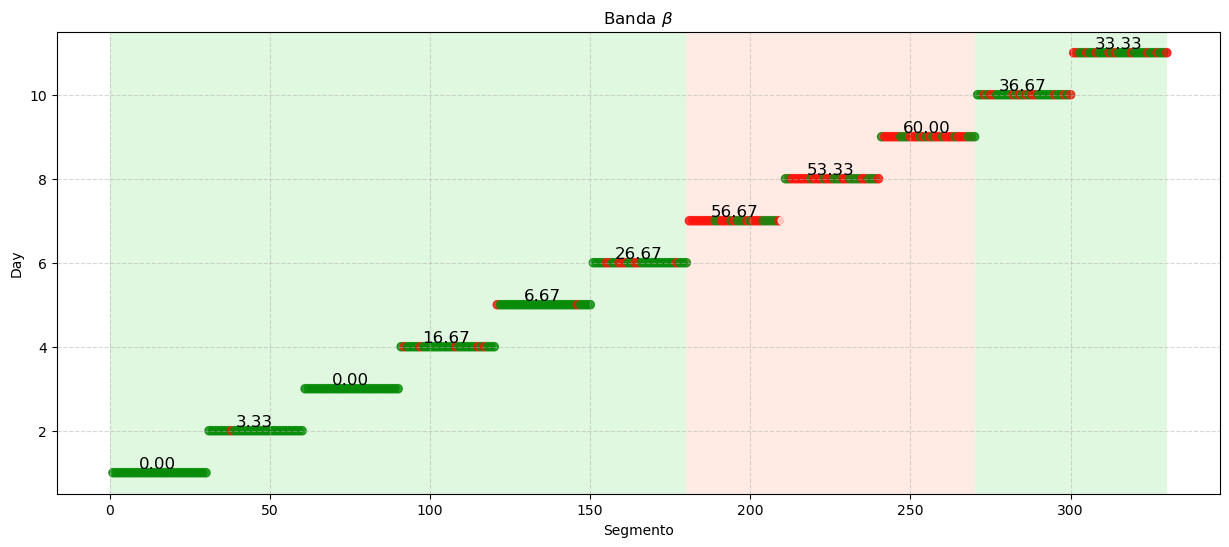 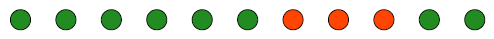 3
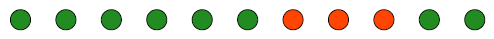 4
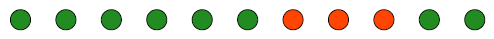 5
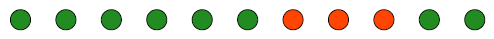 6
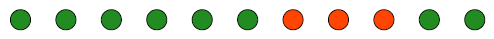 7
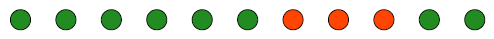 8
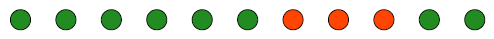 9
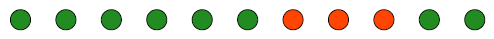 10
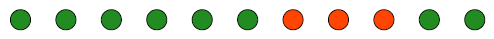 11
28
Comprobación de Banda Optima
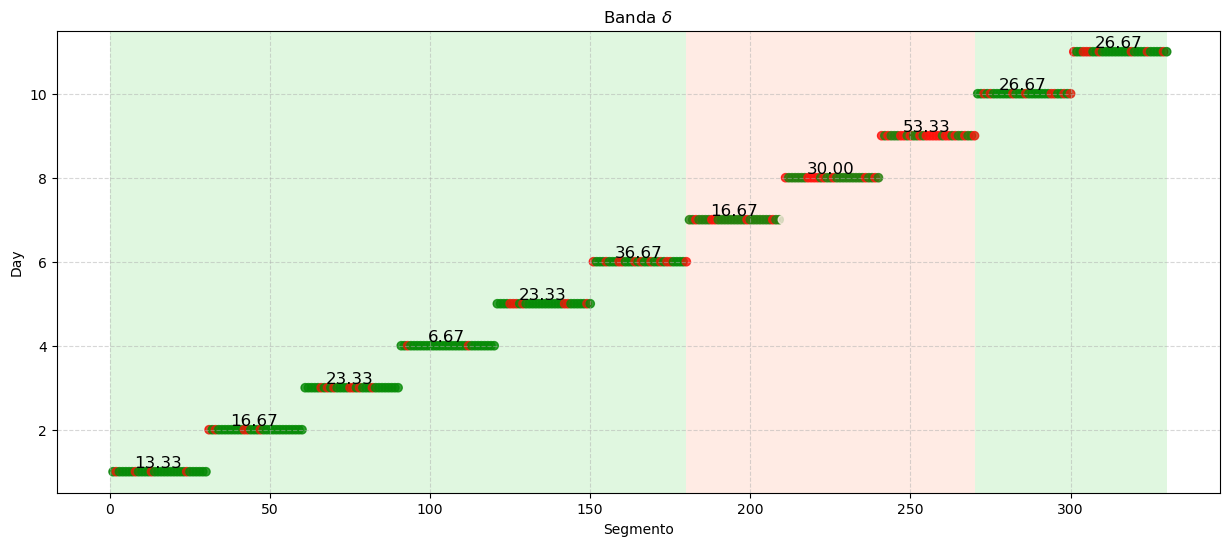 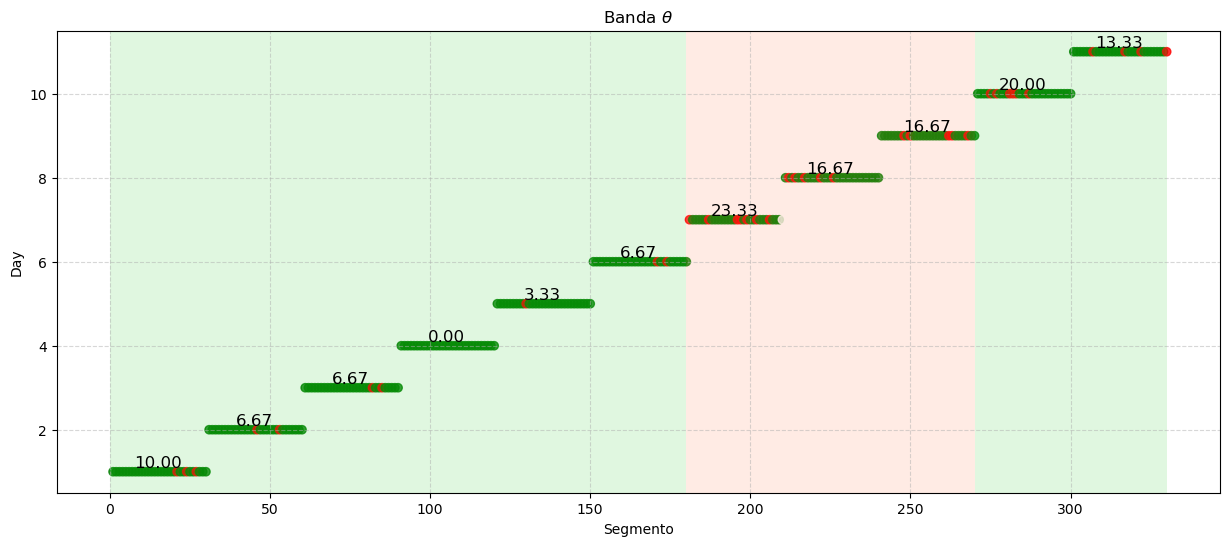 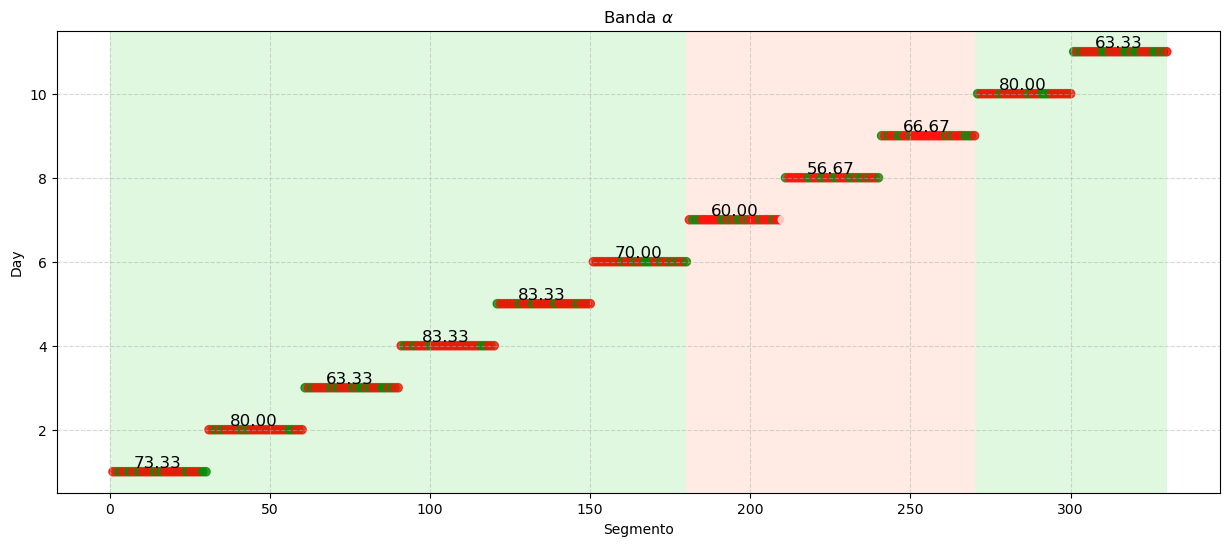 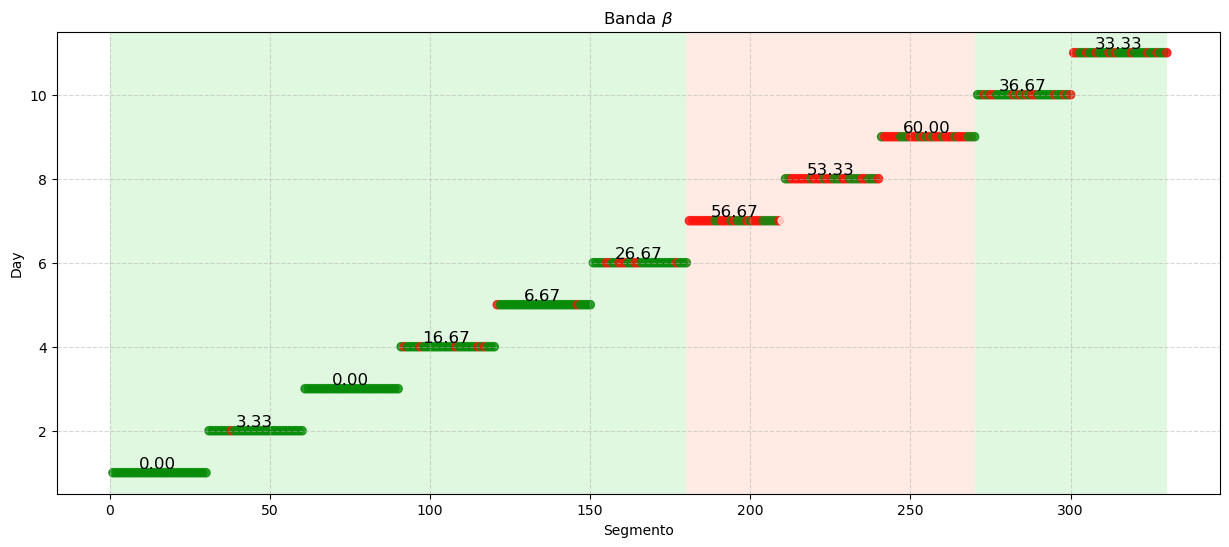 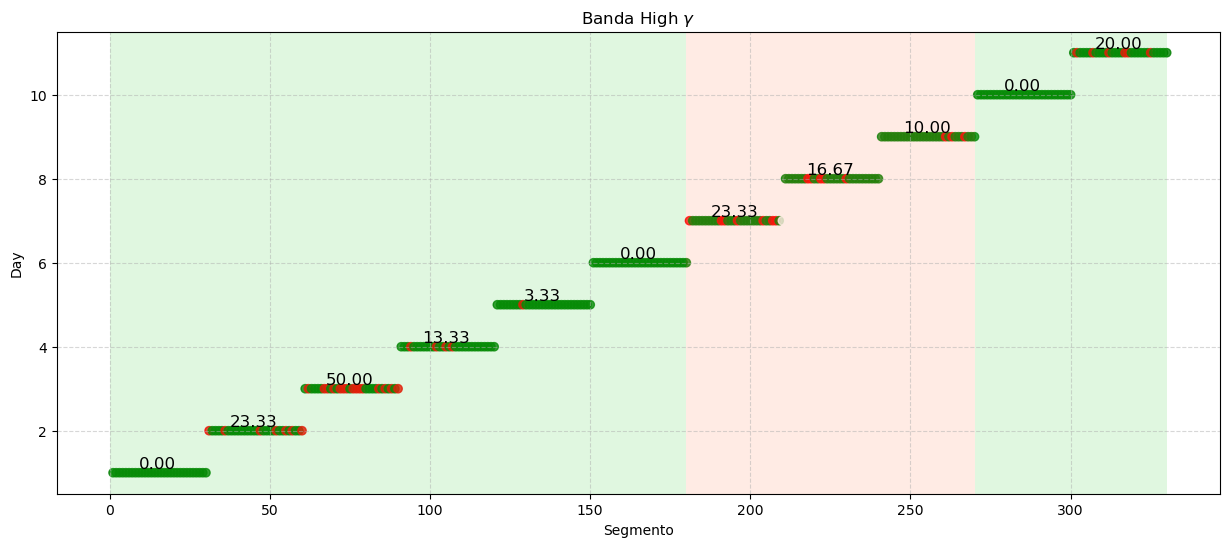 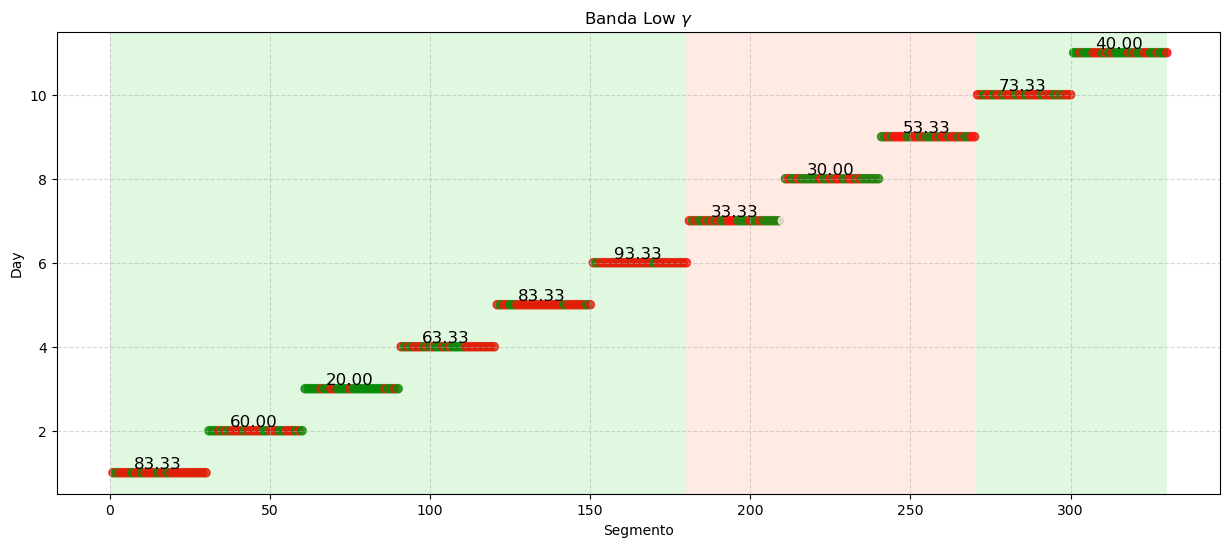 29
Comprobación de Banda Optima
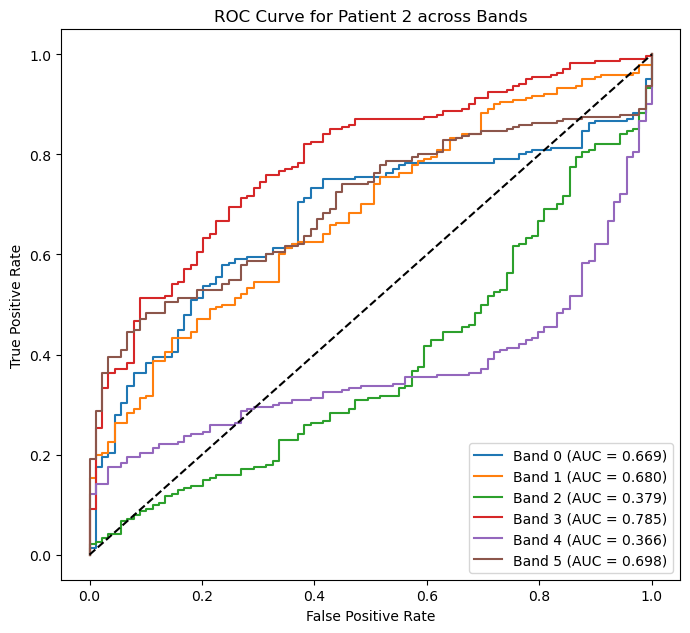 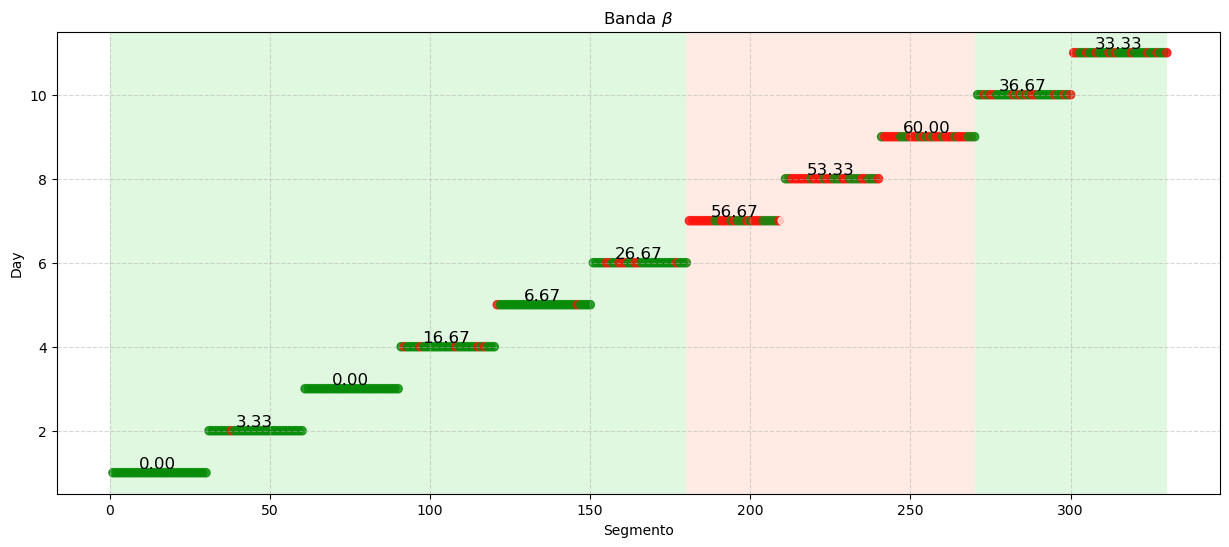 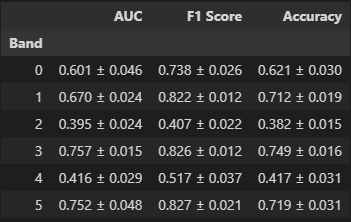 30
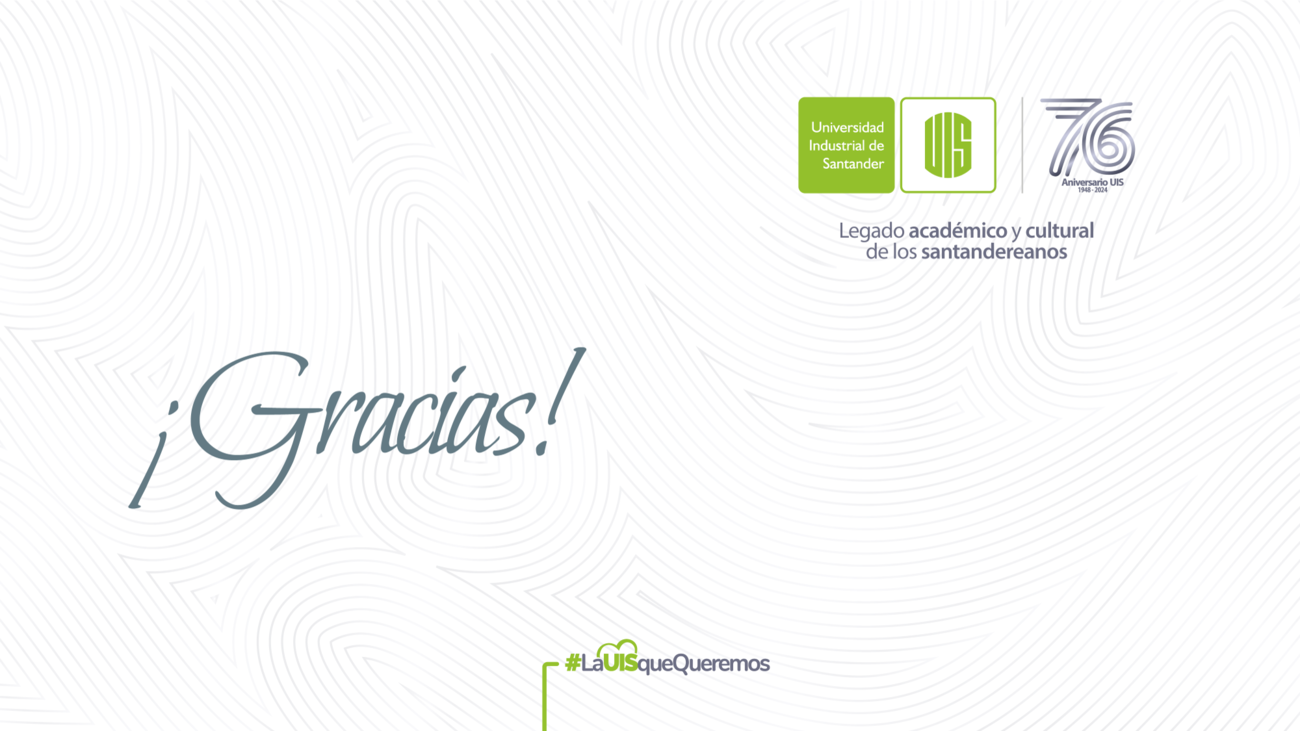 Back UP
32
Objetivos
Evaluar si las representaciones, o embeddings, de redes cerebrales en espacios euclidianos tienen el potencial de identificar patrones de conectividad cerebral correspondientes a los días con crisis, y si pueden utilizarse como biomarcadores del riesgo de crisis
1.   	Definir metodos avanzados para realizar el embedding de redes de conectividad en espacios    	euclidianos, que puedan aplicarse a las redes de conectividad anatómicas.

2.	Evaluar si una representación en una geometría euclidiana permite distinguir los patrones de 	conectividad obtenidos durante días con convulsiones (clase “preictal”) de los registrados 	durante días sin convulsiones (clase “interictal”), en términos de sensibilidad, especificidad y otras 	medidas estándar de rendimiento de la clasificación. 

3.	Identificar los nodos (áreas cerebrales o electrodos) más discriminantes entre las dos	clases.

4.	Evaluar, en un enfoque pseudo-prospectivo, el riesgo previsto de crisis para cada uno de los 	pacientes del conjunto de datos.
Datos
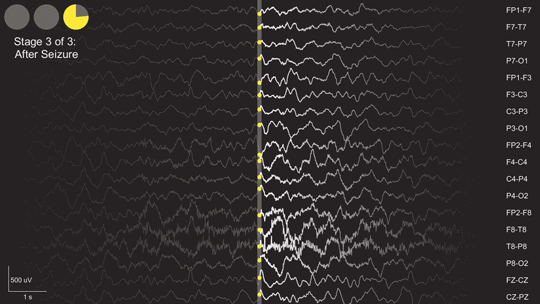 Delta	< 4 Hz	
Theta	 4 – 7 Hz
Alpha	 8 – 12 Hz
Beta	 13 – 30 Hz
Low  Gamma
		 > 30 HzHigh Gamma
Se obtuvieron periodos diarios de 10 minutos en estado de reposo en 10 pacientes durante 11 días en promedio - (edad media 30,7 años) – cada uno con epilepsia focal resistente a fármacos en EEG intracraneal desde enero de 2019, hasta julio de 2021.
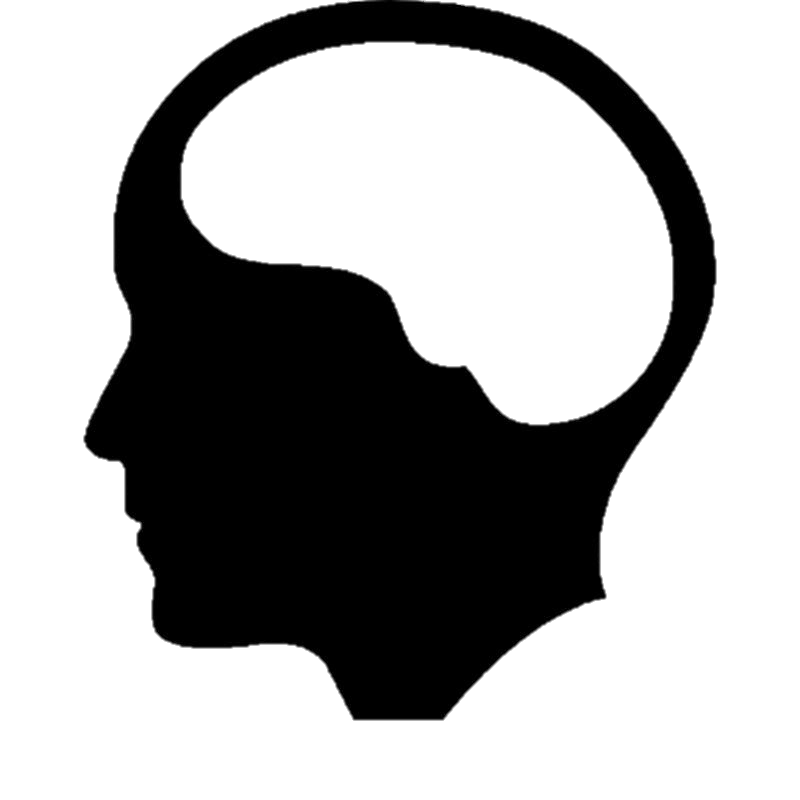 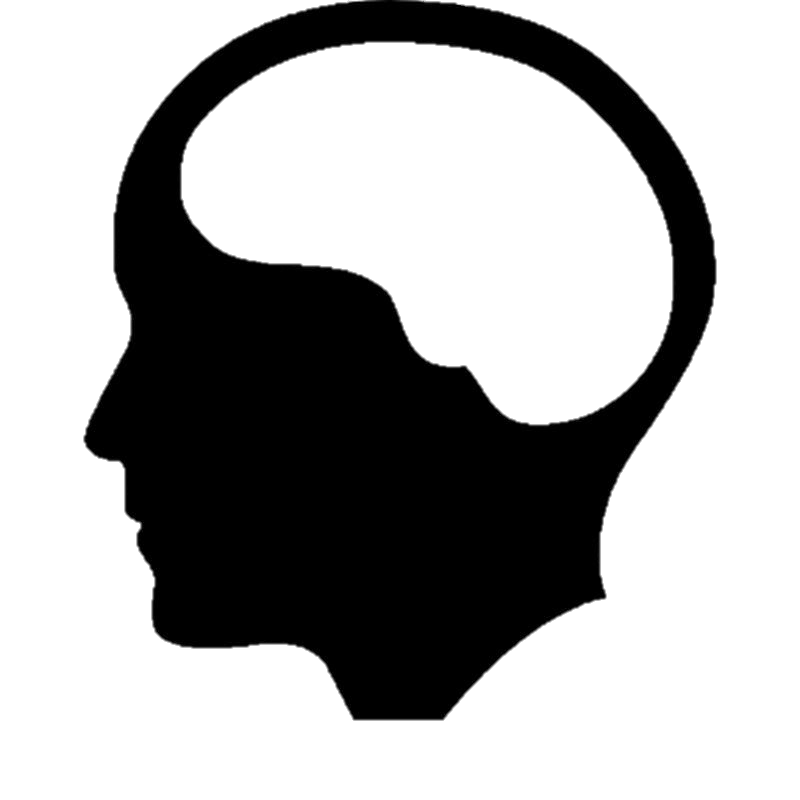 10 Pacientes
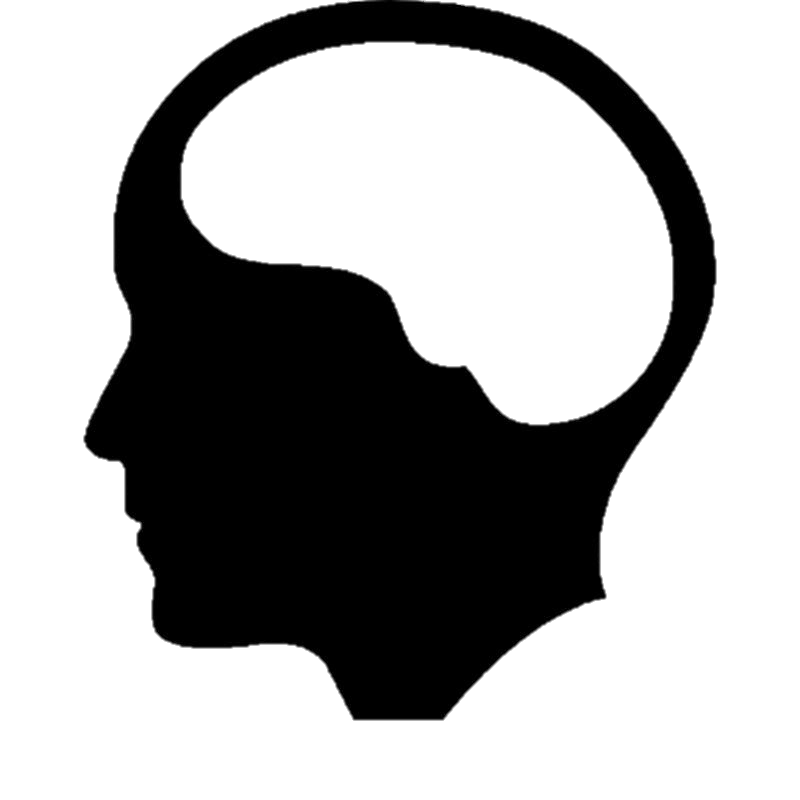 Medición de señales iEEG
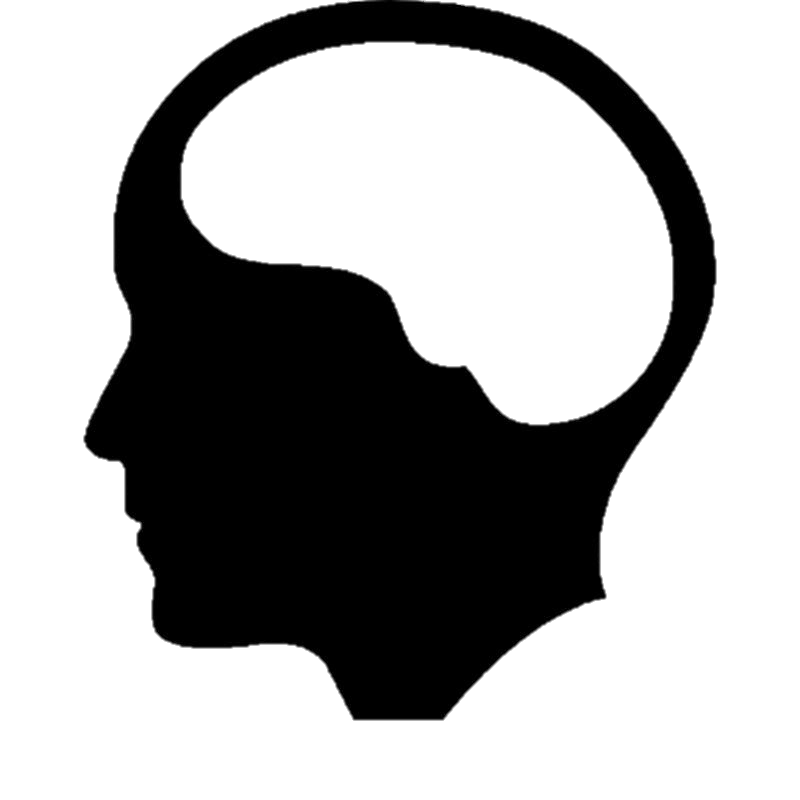 Día
El estudio se realizó de acuerdo con las recomendaciones de la Declaración de Helsinki aprobado por un comité de revisión institucional (C11-16 y C19-55 Instituto Nacional de Salud e Investigación Médica patrocinador).
Interictal
Tiempo de toma de datos por iEEG
Preictal
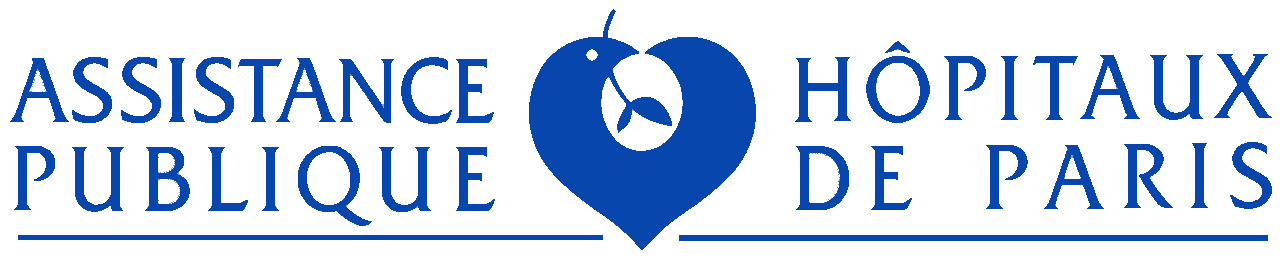 Datos
Utilización del método de Phase Locking Value (PLV) para construir las matrices de conectividades con las señales iEEG.
intracranial electroencephalography
(iEEG)
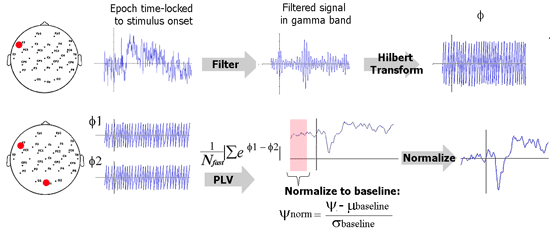 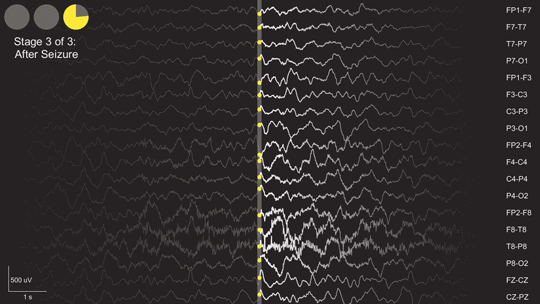 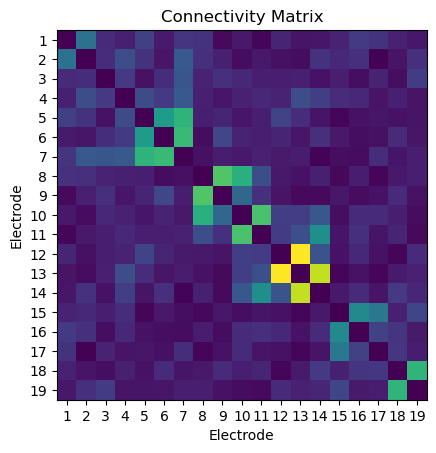 Embedding en espacio euclidiano
Diffusion Map
Técnica de reducción dimensionalidad no lineal en el espacio euclidiano cuyas coordenadas pueden calcularse a partir de los vectores propios y los valores propios de la matriz de adyacencia del sistema
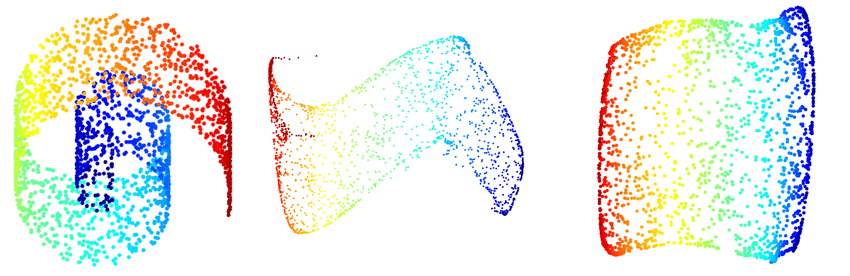 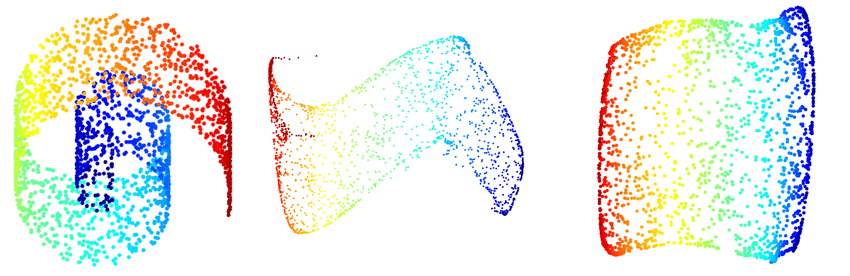 Esta técnica de reducción funciona utilizando el grado del grafo para hallar la probabilidad de transición de información entre los nodos.
Shan, S., & Daubechies, I. (2022). Diffusion maps: Using the semigroup property for parameter tuning
Los valores y vectores propios de la matriz de transición proporcionan la representación del grafo inicial como una nube de puntos en un espacio de dimensión inferior.
Embedding en espacio euclidiano
Realiza una descomposición espectral de la matriz de transición
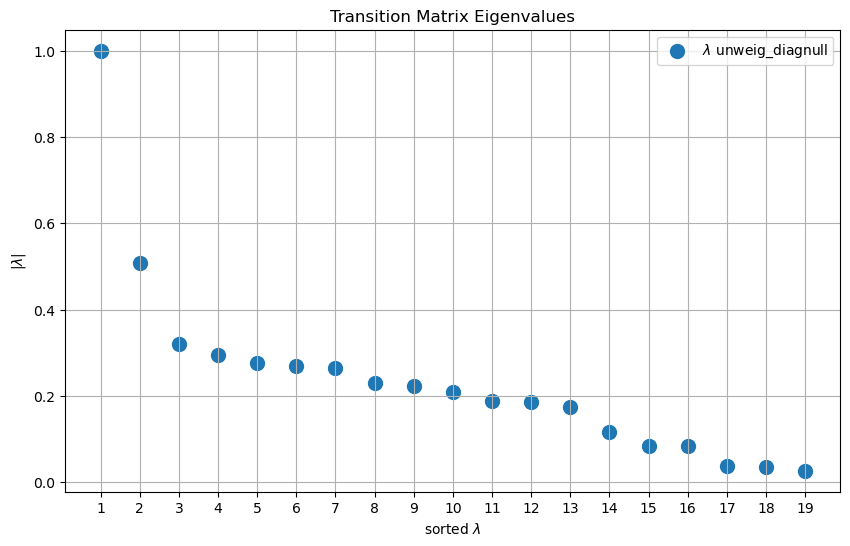 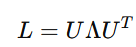 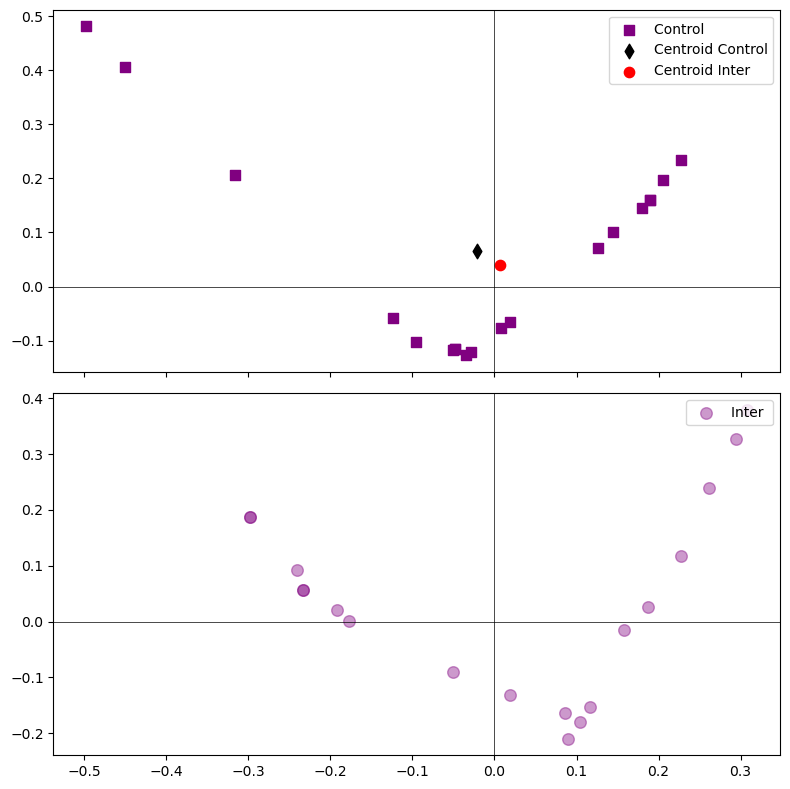 37
Embedding en espacio euclidiano
Hiperesfera (Alternativa)
Conjunto de puntos en un espacio euclídeo (n+1)-dimensional que se encuentran a una distancia constante r respecto a un punto fijo, llamado centro y una matriz de vectores coordenados.
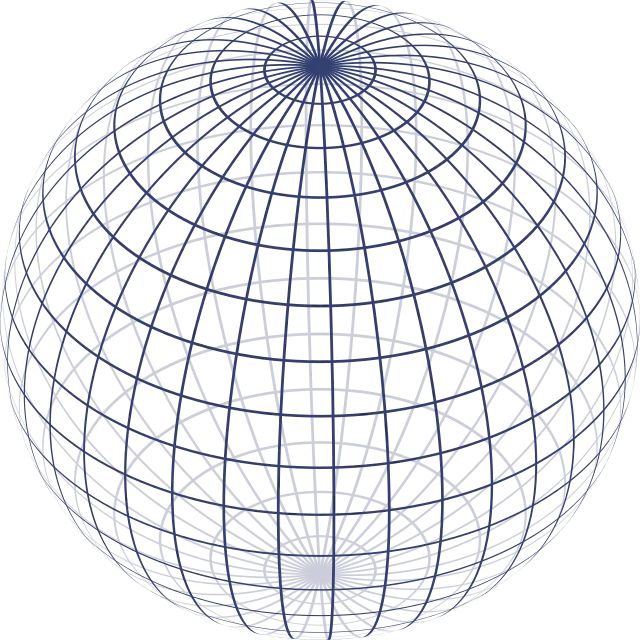 Al hallar un radio optimo, las posiciones en la esfera se pueden hallar usando la auto descomposición completa
Identificación de estados pre-ictales e inter-ictales
Distancias entre Distribuciones
Wasserstein
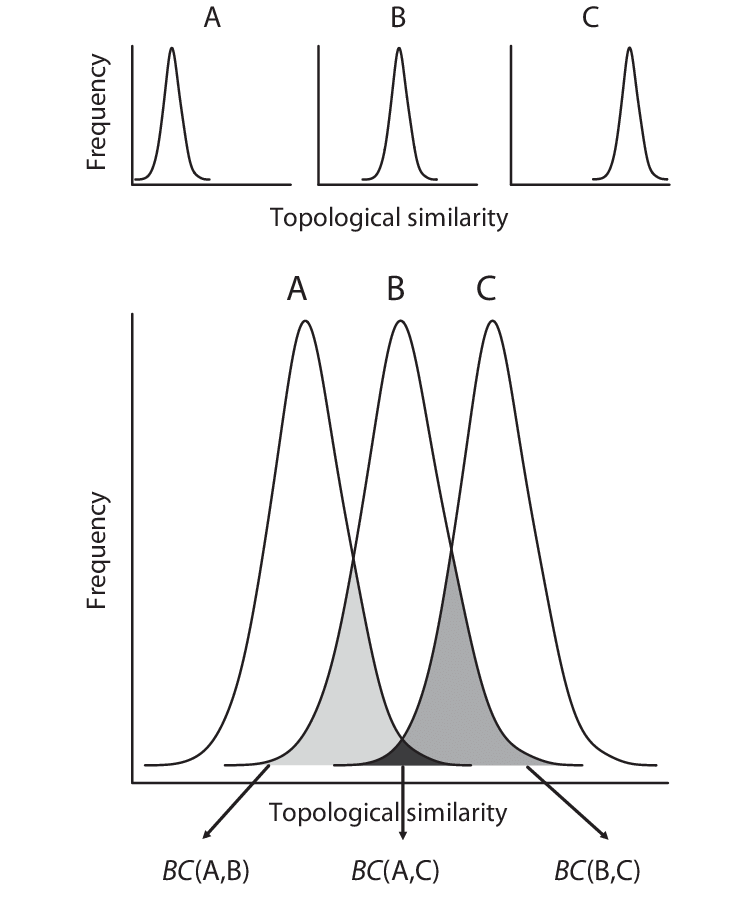 Mide el "coste" mínimo necesario para transformar una distribución de probabilidad en otra.
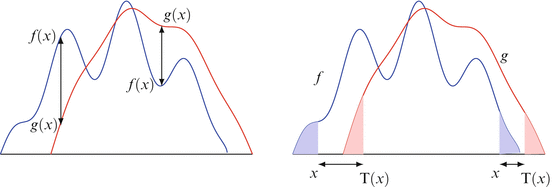 Bhattacharyya
Se basa en la medida de las áreas solapadas bajo las curvas de probabilidad de las dos distribuciones.
Identificación de estados pre-ictales e inter-ictales
Shuffle Test
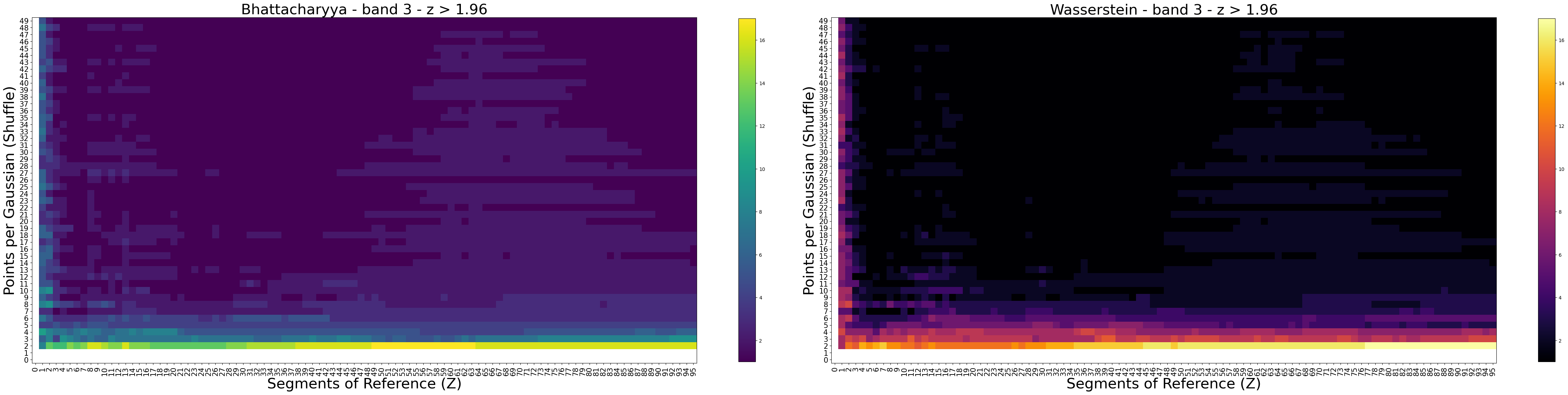 Impacto
Comparación de Resultados e Impacto
Se trata de información de interés para el personal clínico. Podemos volver al cerebro y señalar la región de interés donde está ocurriendo algo. También podemos correlacionar si nuestro nodo se corresponde con el centro del evento convulsivo.
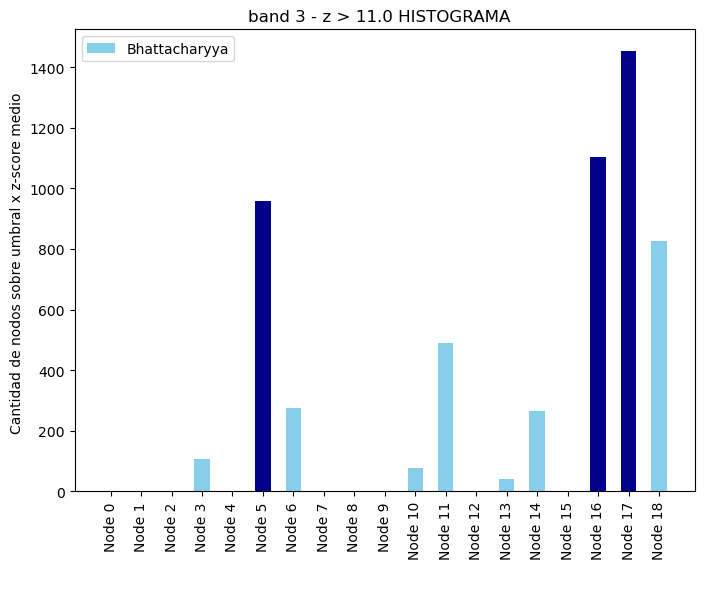 Results of Martin Guillemaud et al. Epileptic seizure forecasting with hyperbolic embedding of brain networks
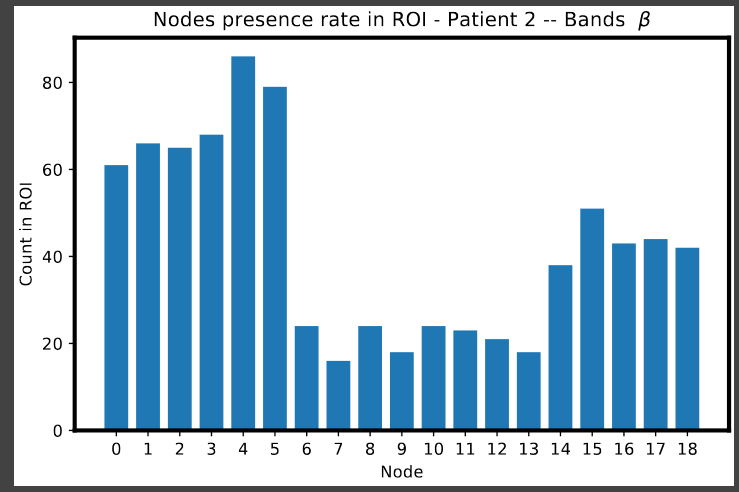